Service-Angebote auf den Internetseiten der Fabrikate
Dezember 2021
Alfa Romeo
NEU
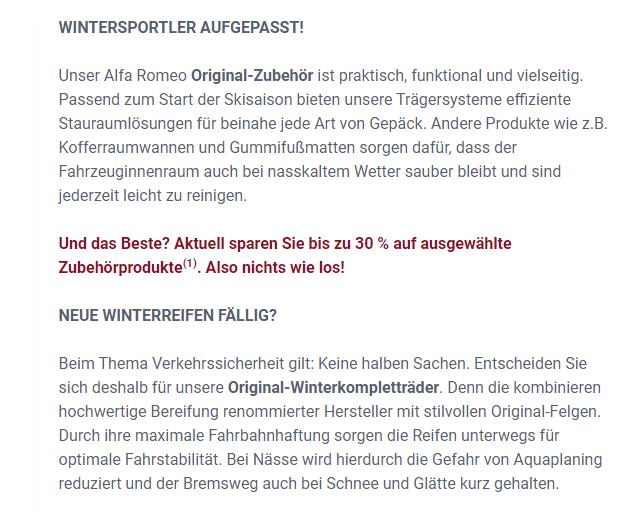 NEU
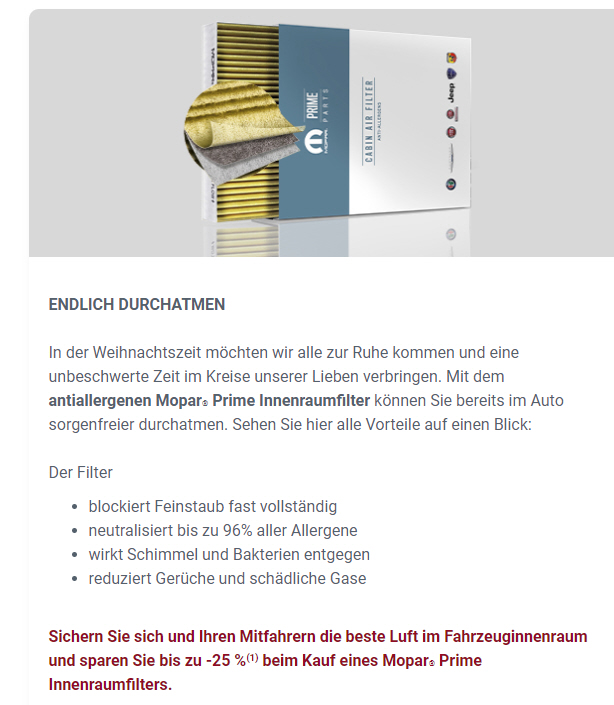 Audi
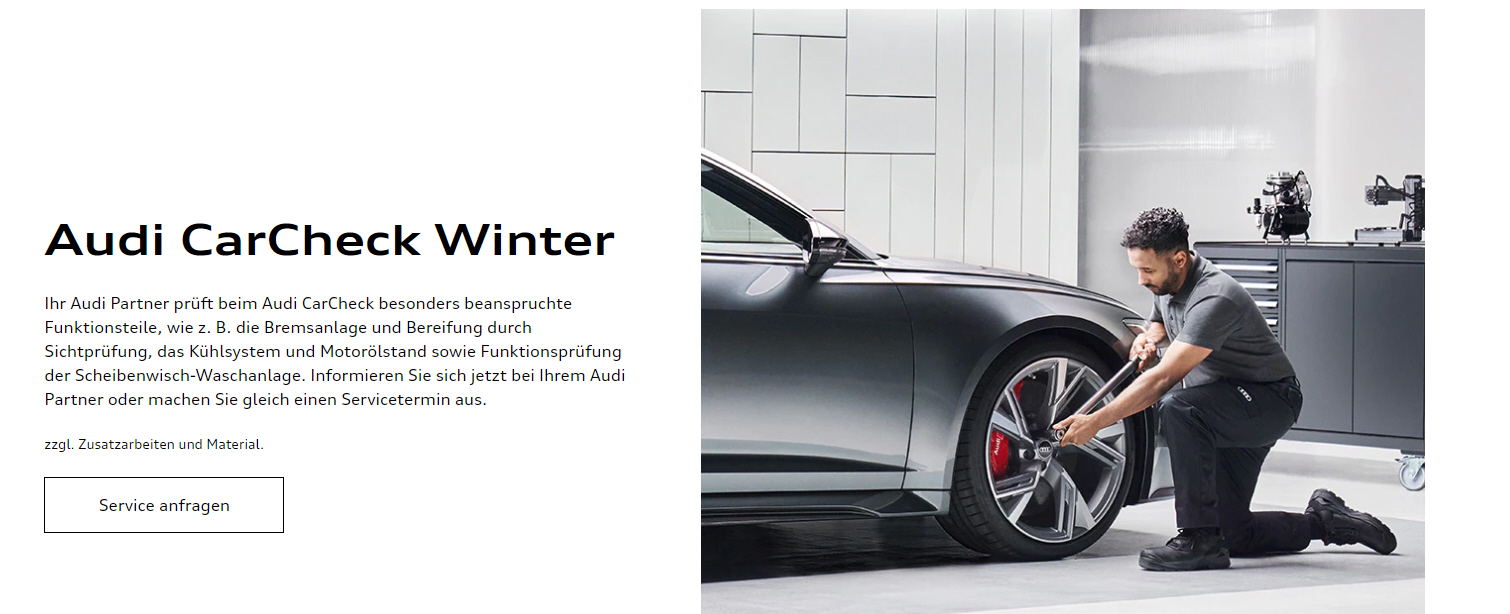 BMW
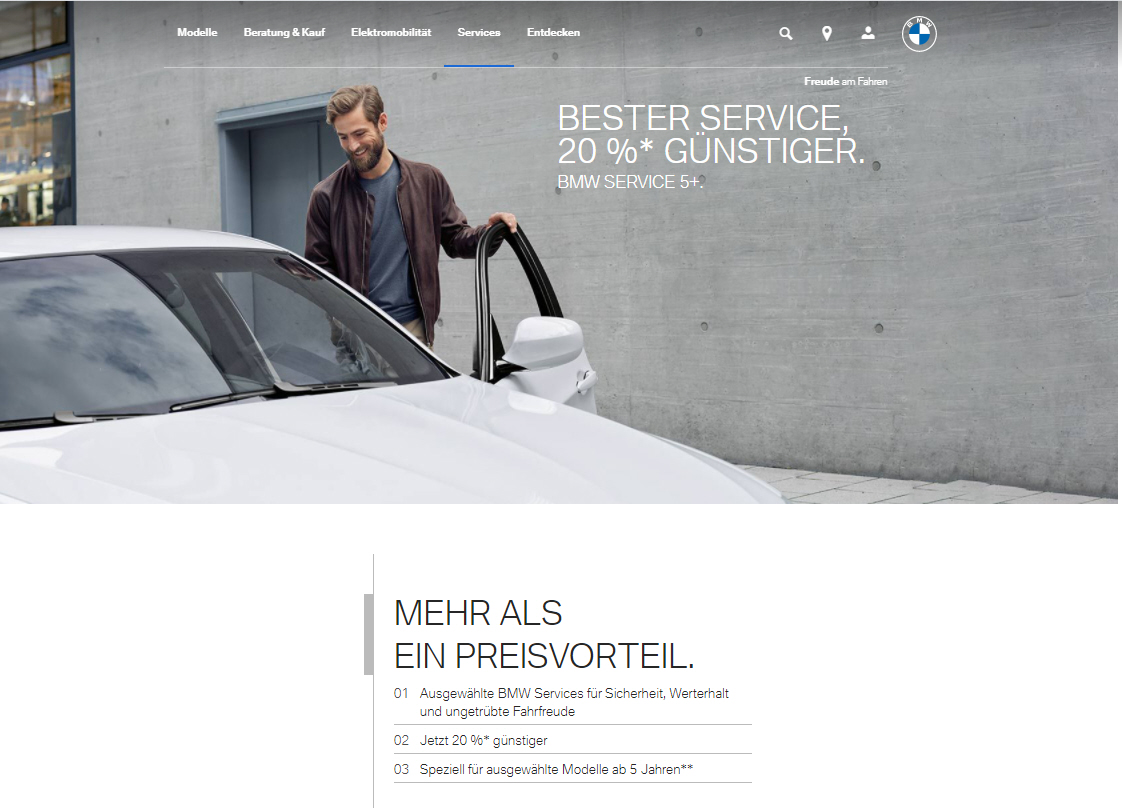 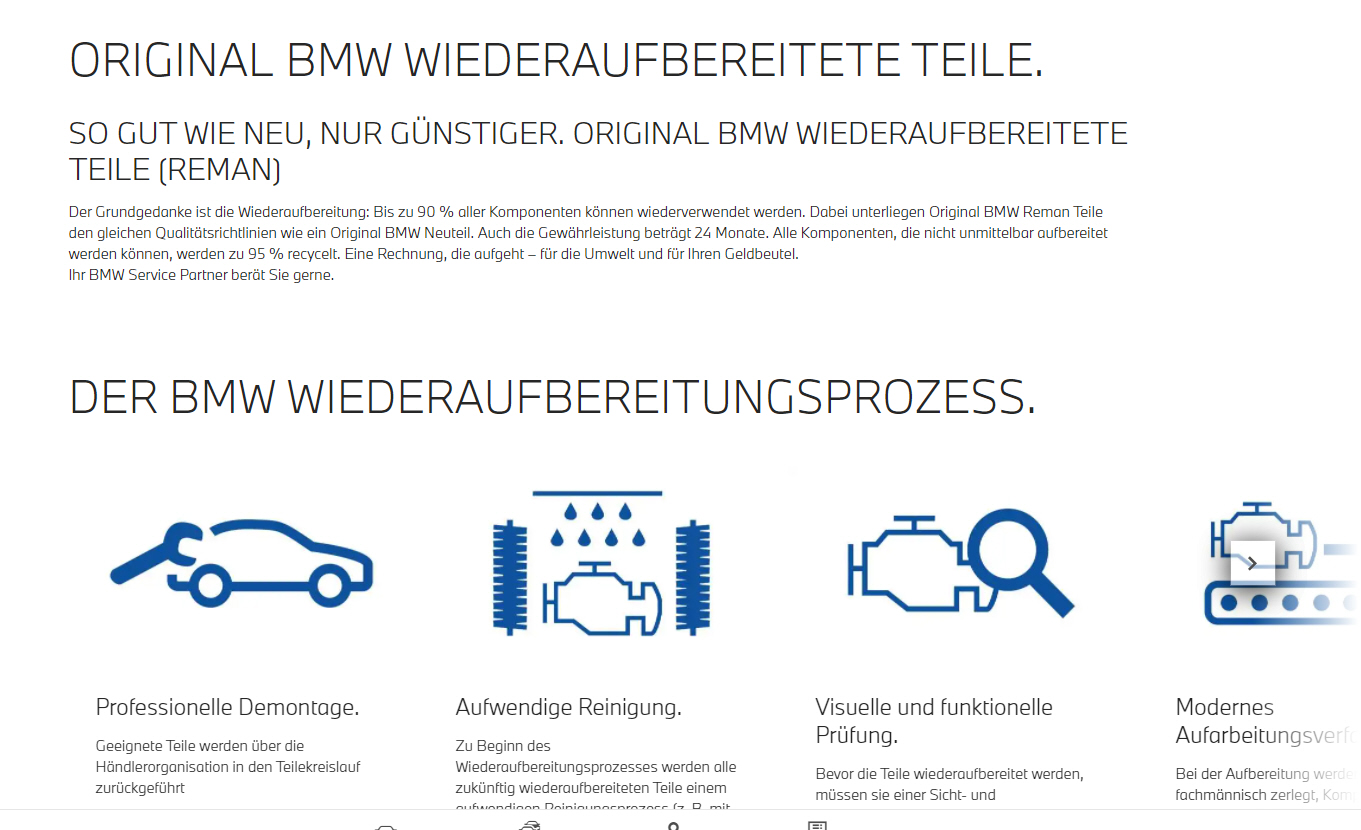 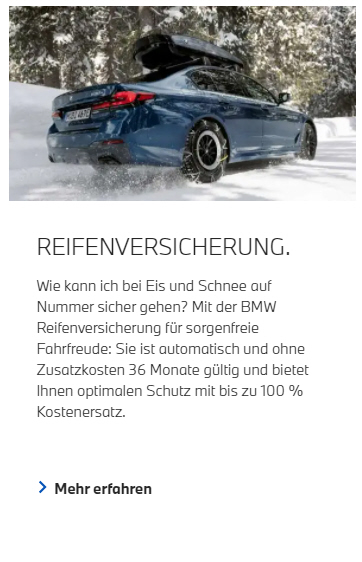 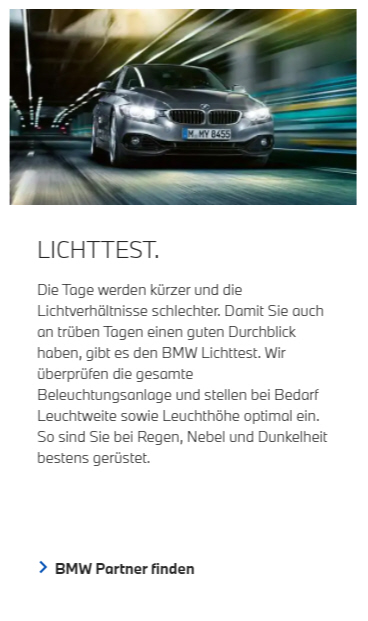 Citroën
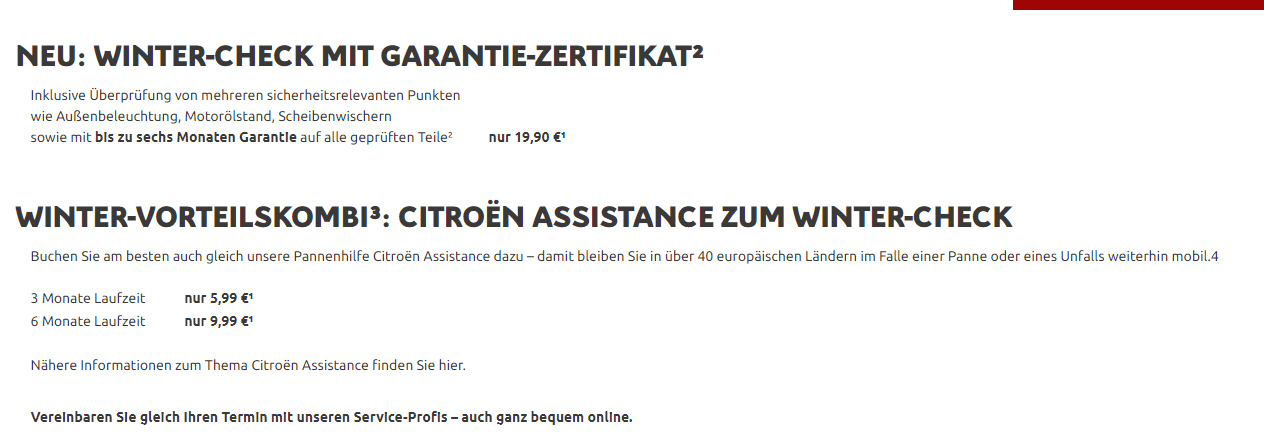 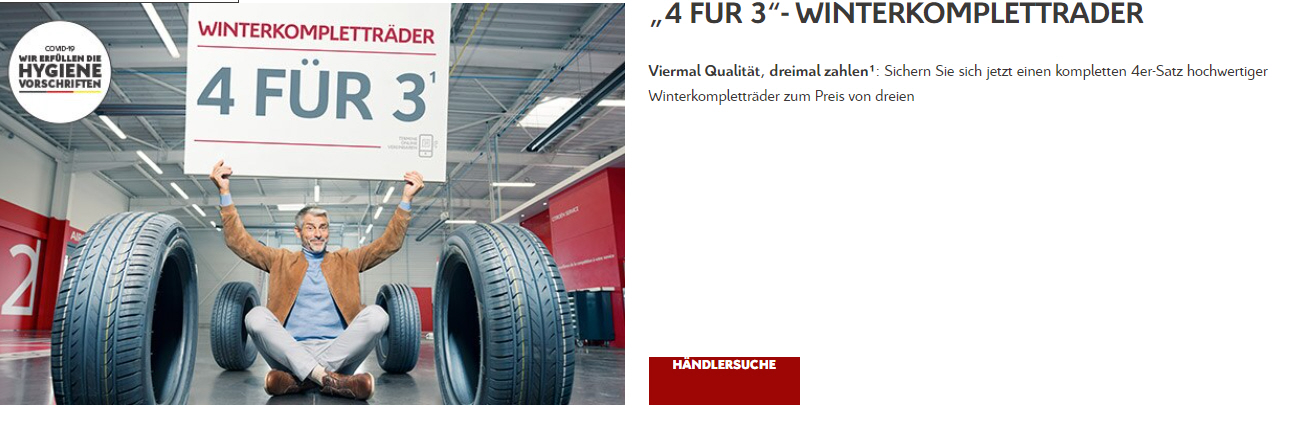 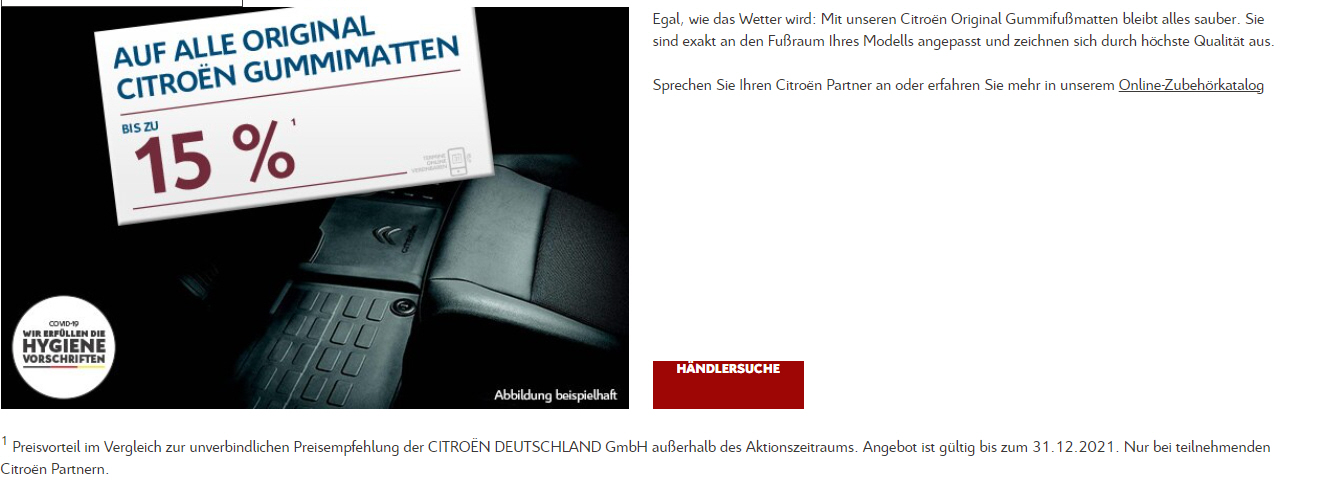 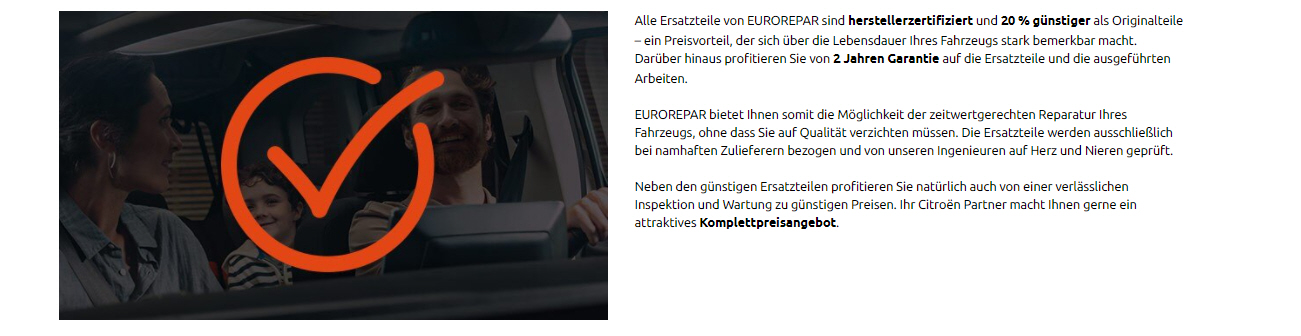 Cupra
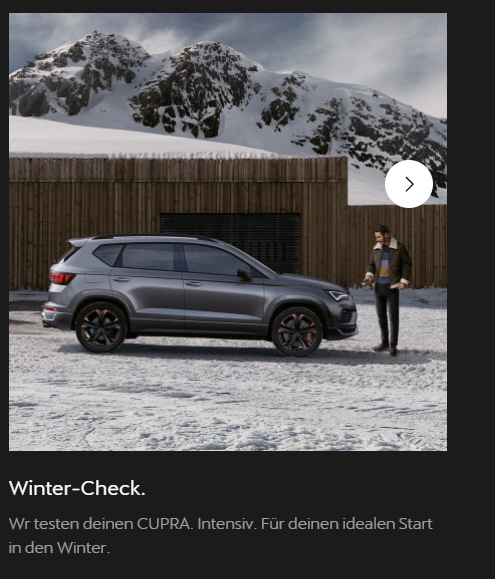 Dacia
NEU
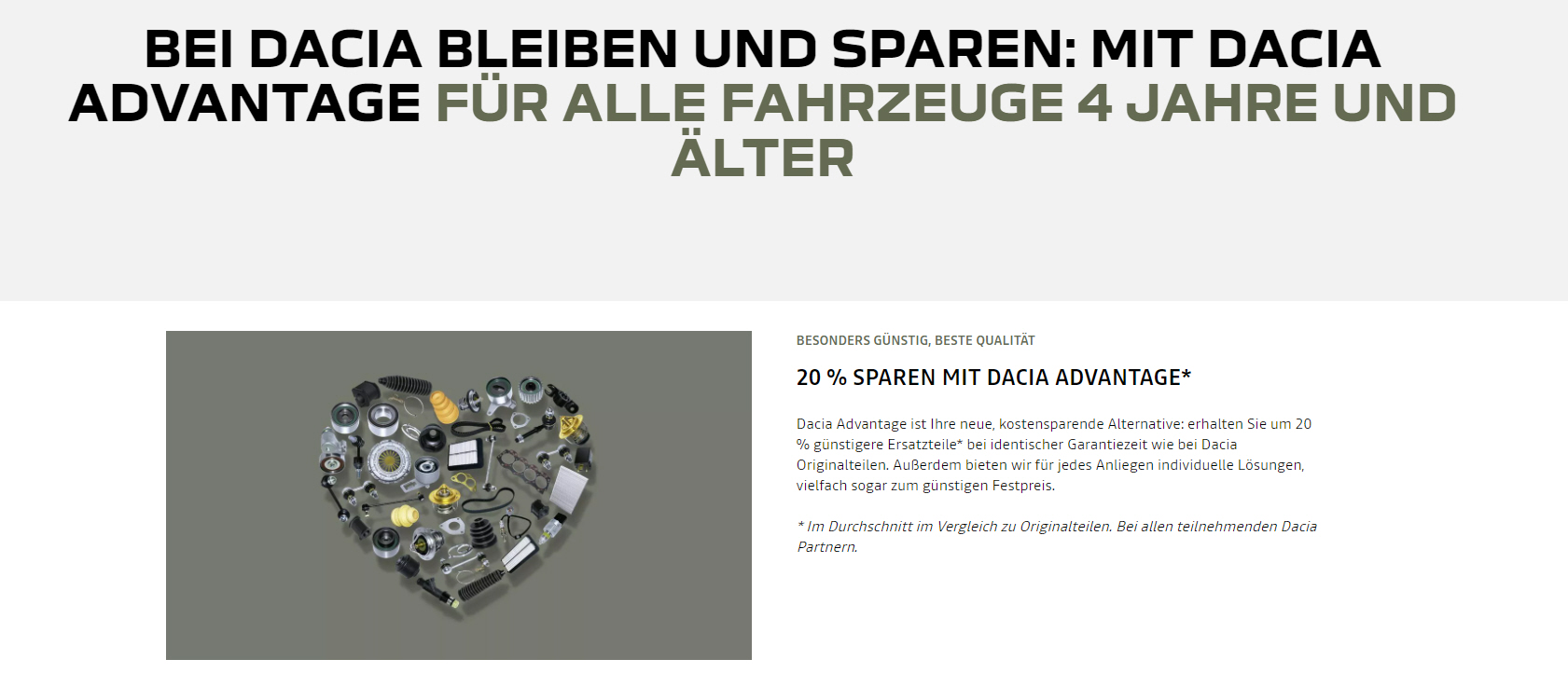 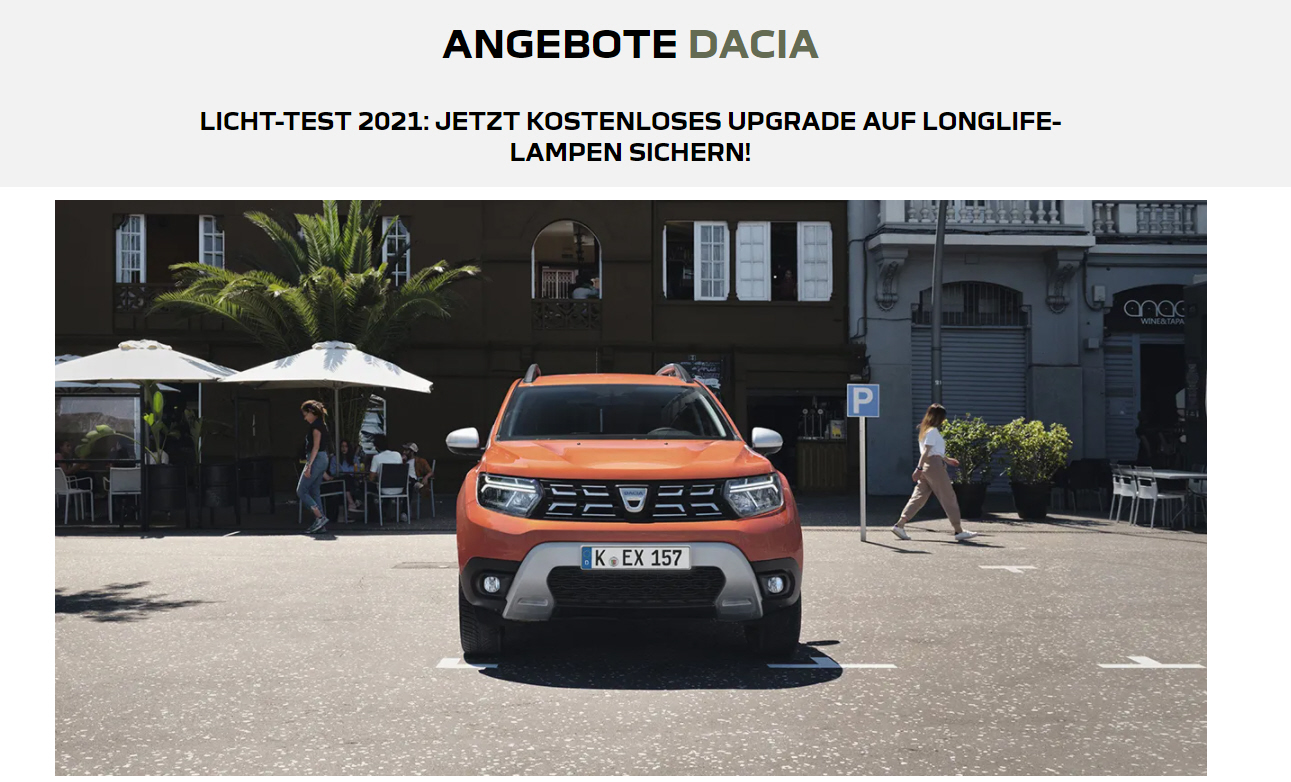 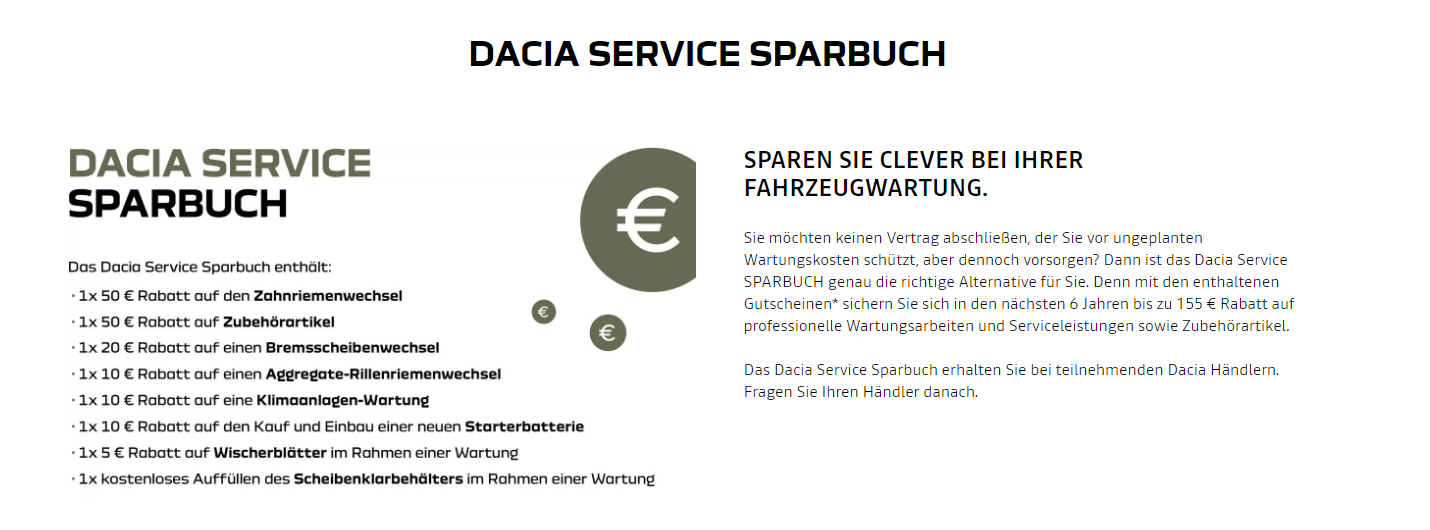 DS
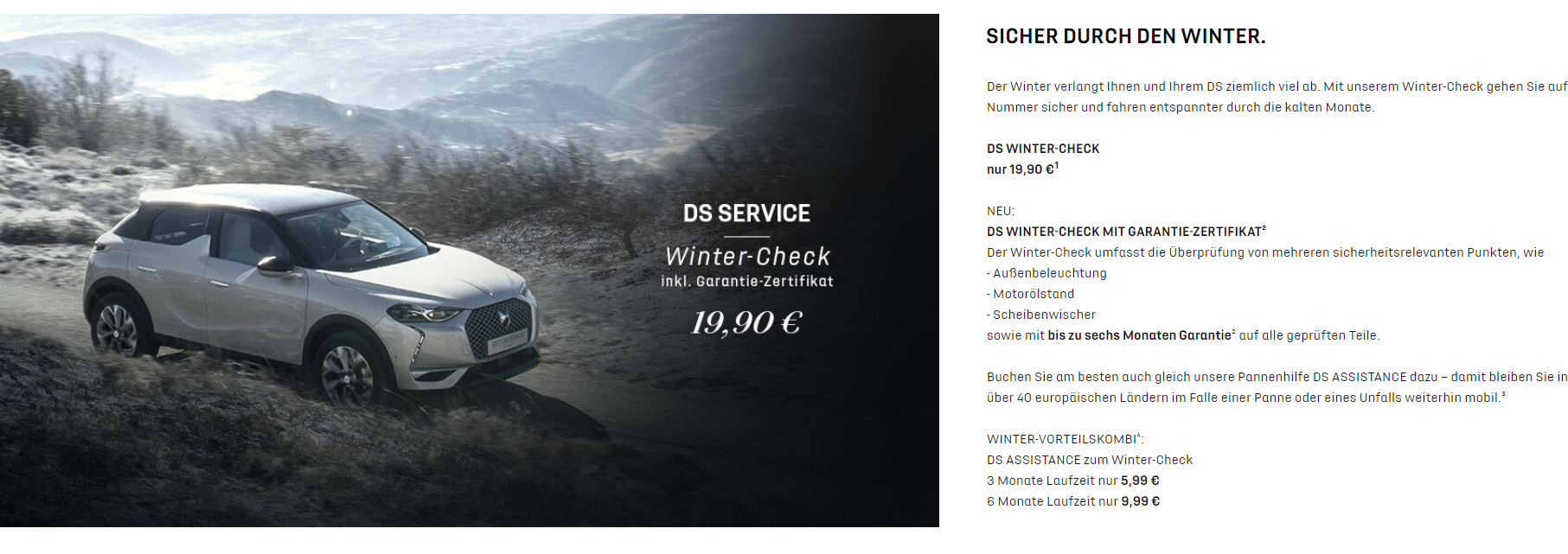 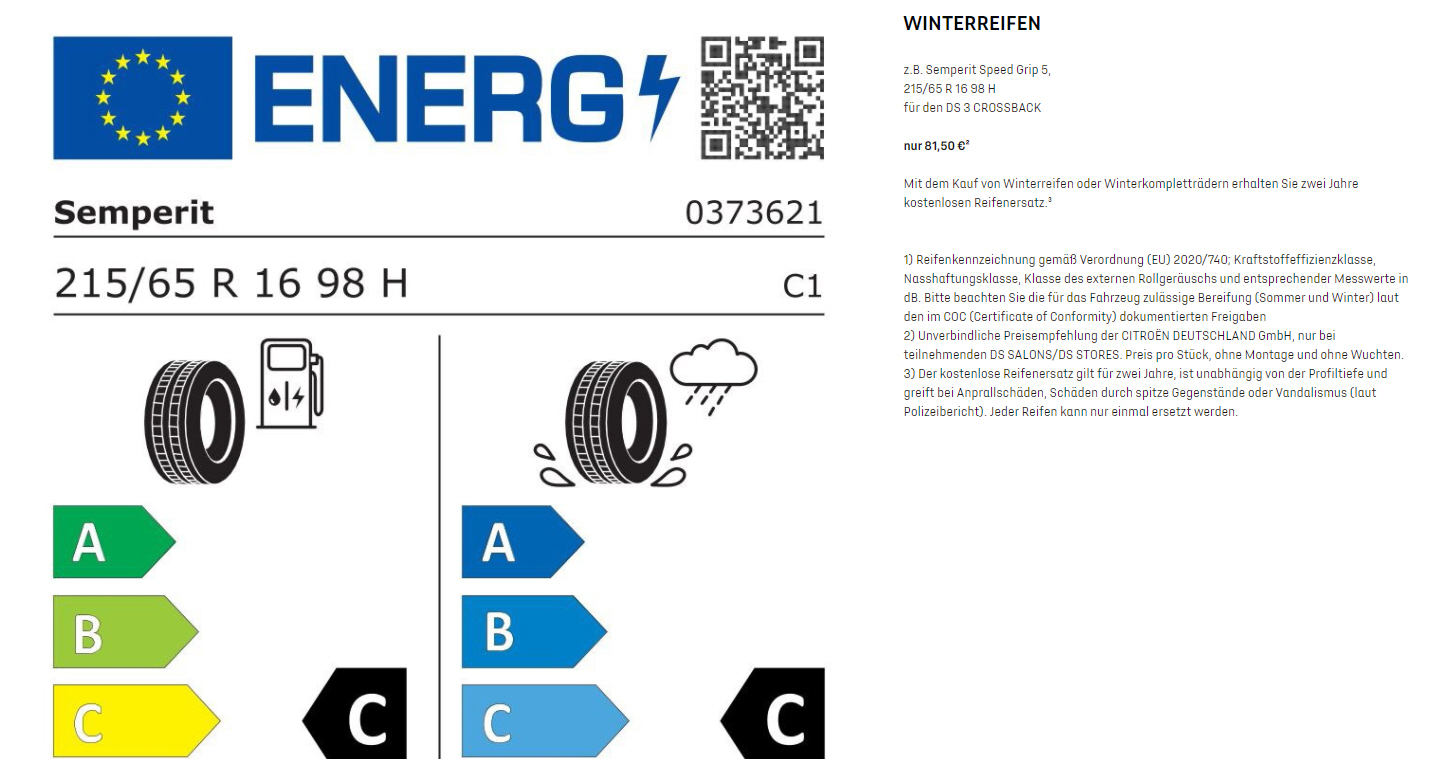 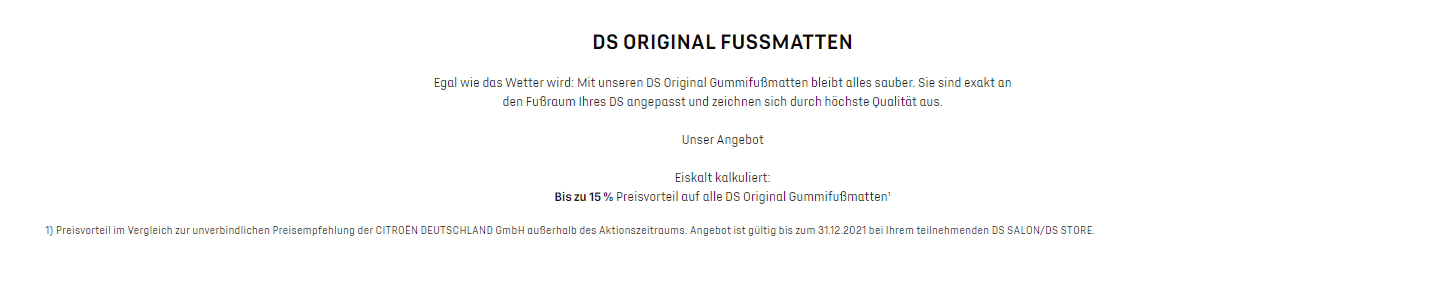 Fiat
NEU
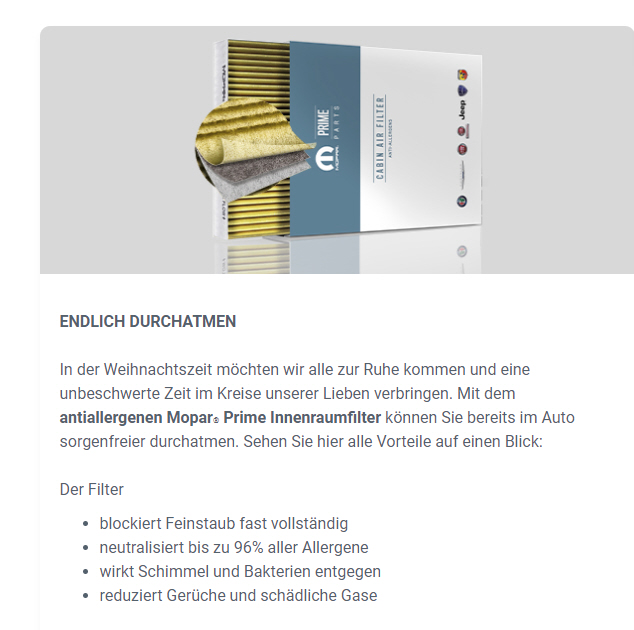 NEU
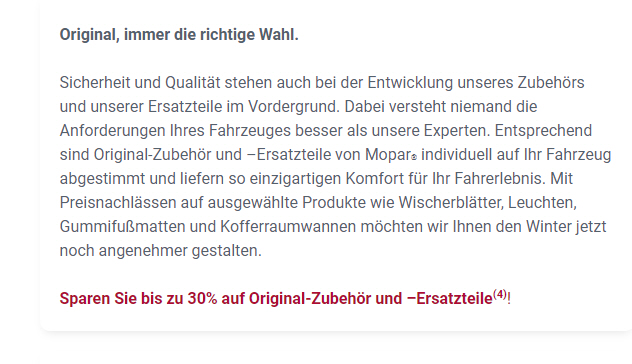 Ford
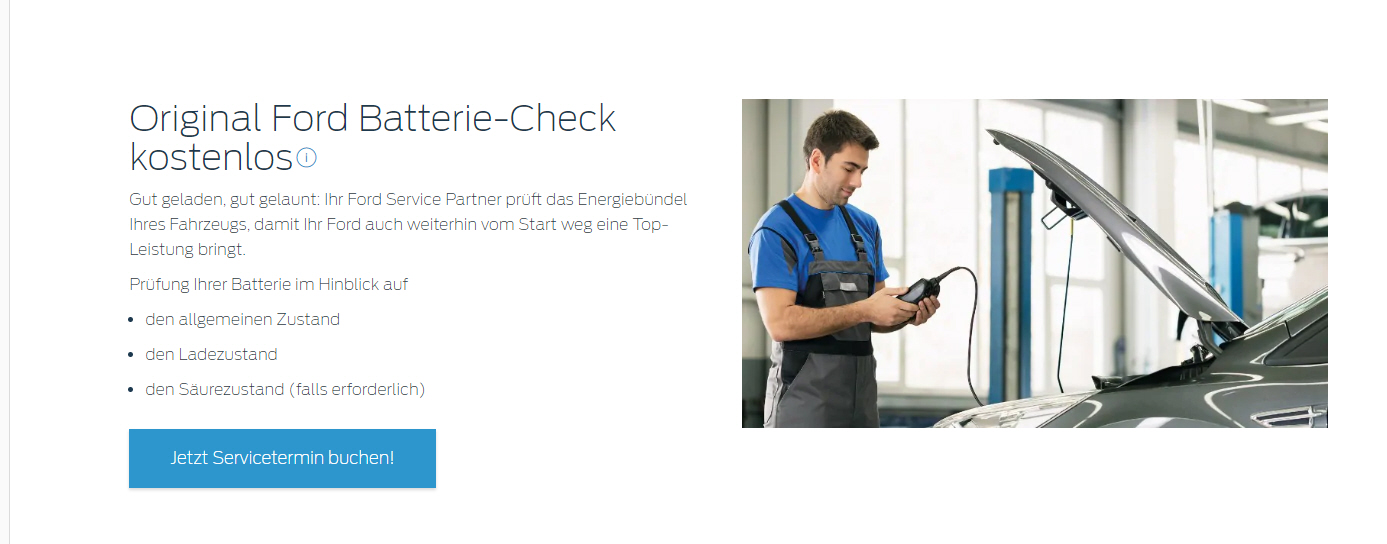 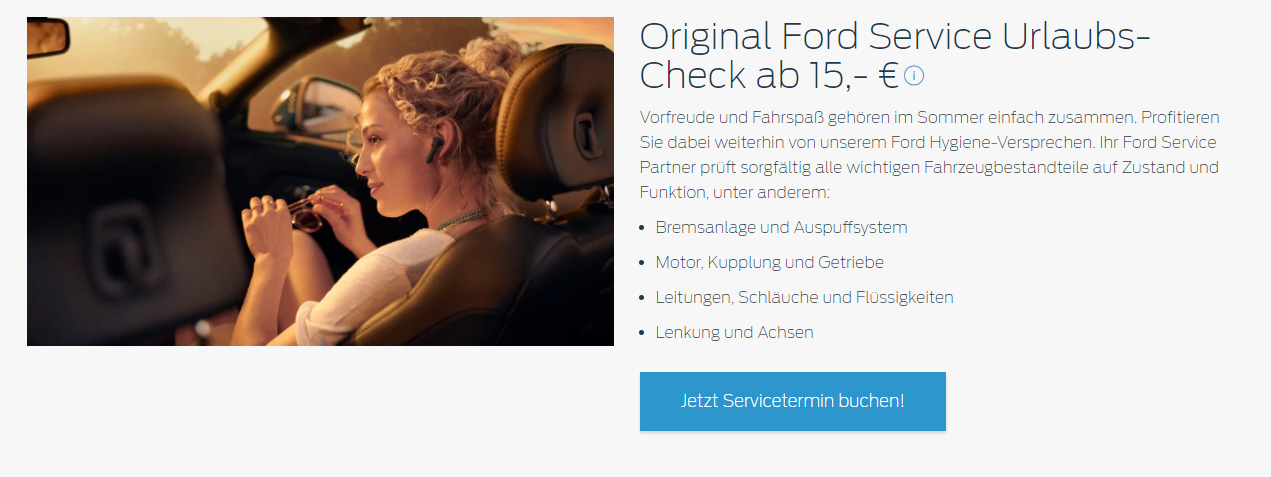 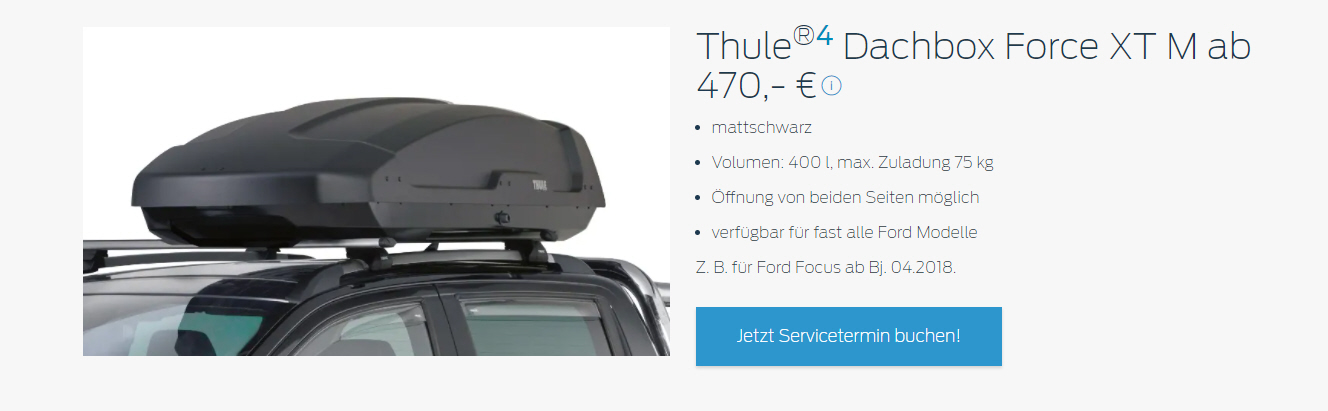 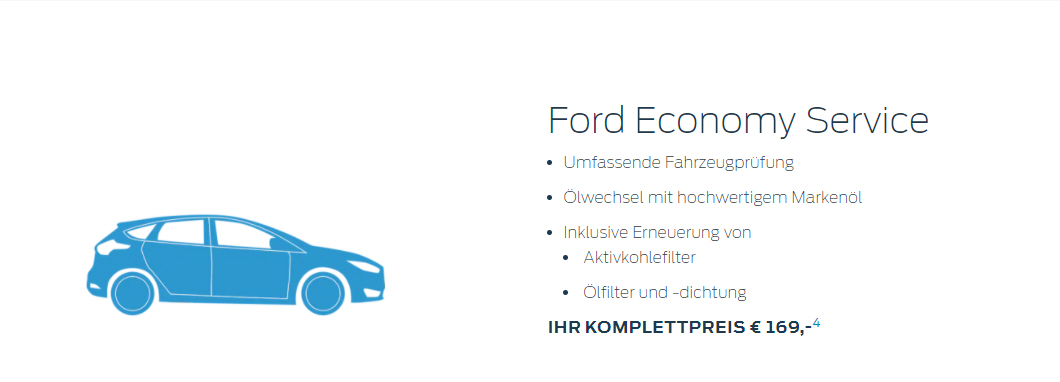 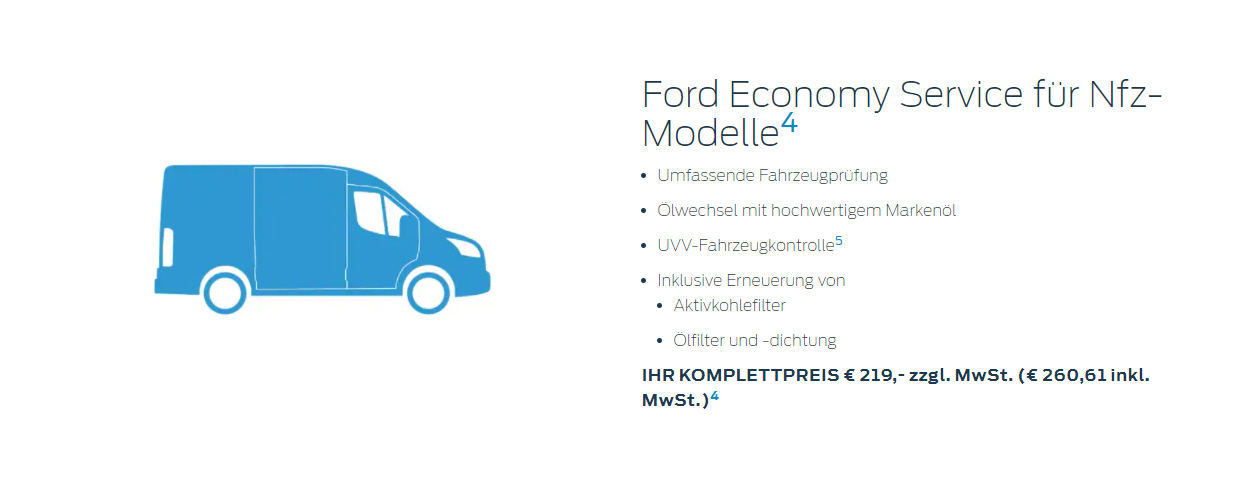 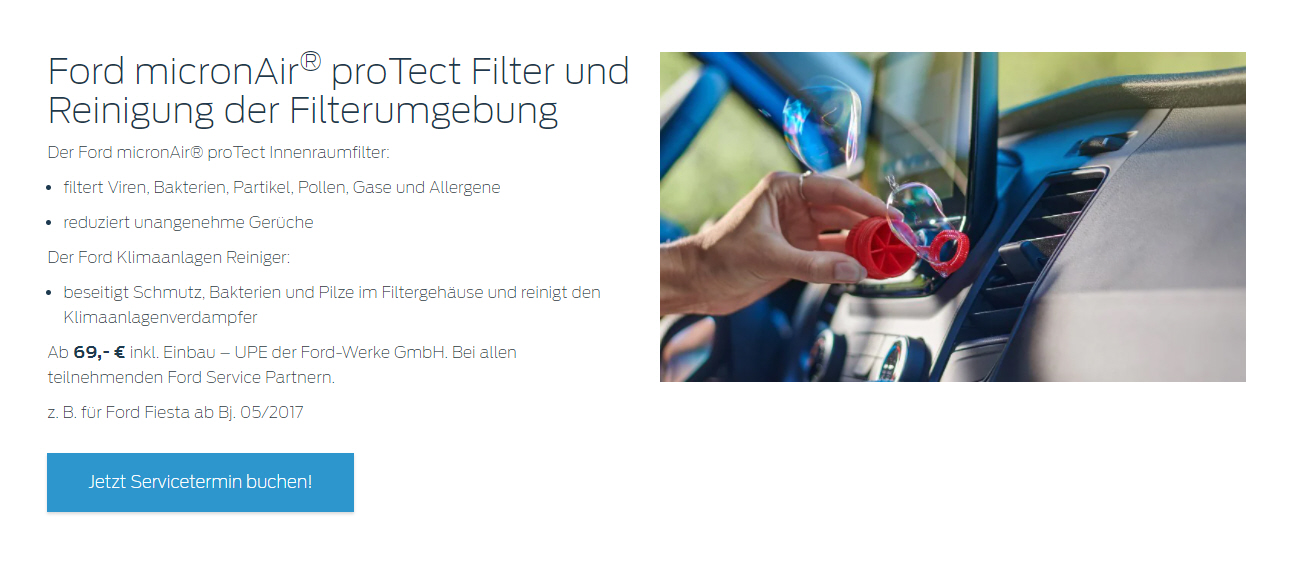 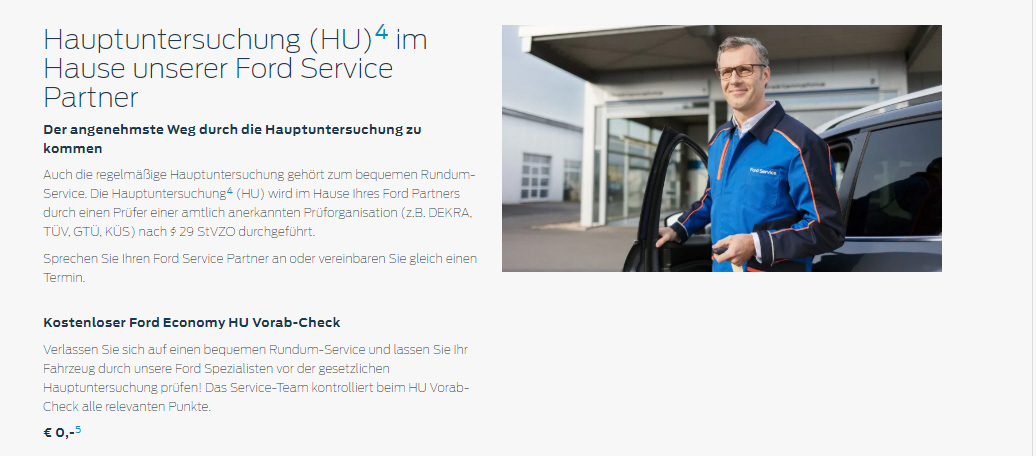 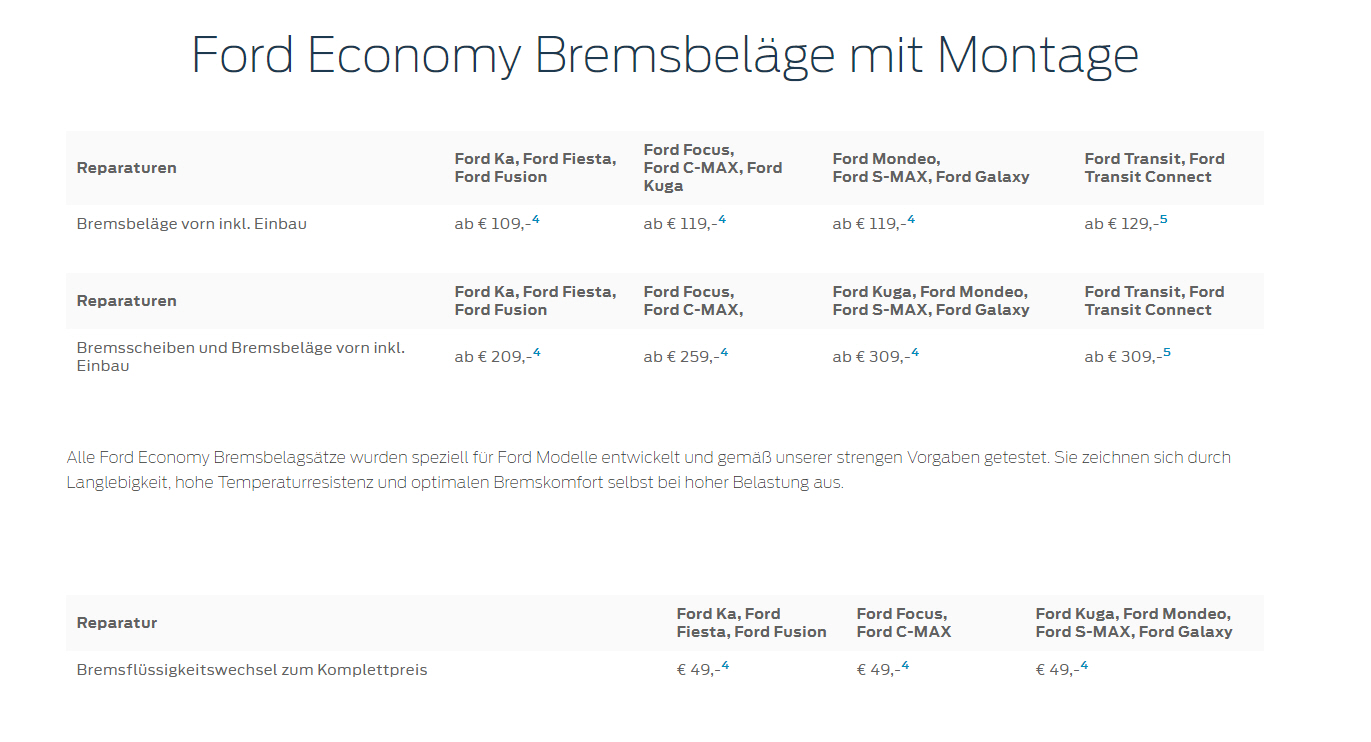 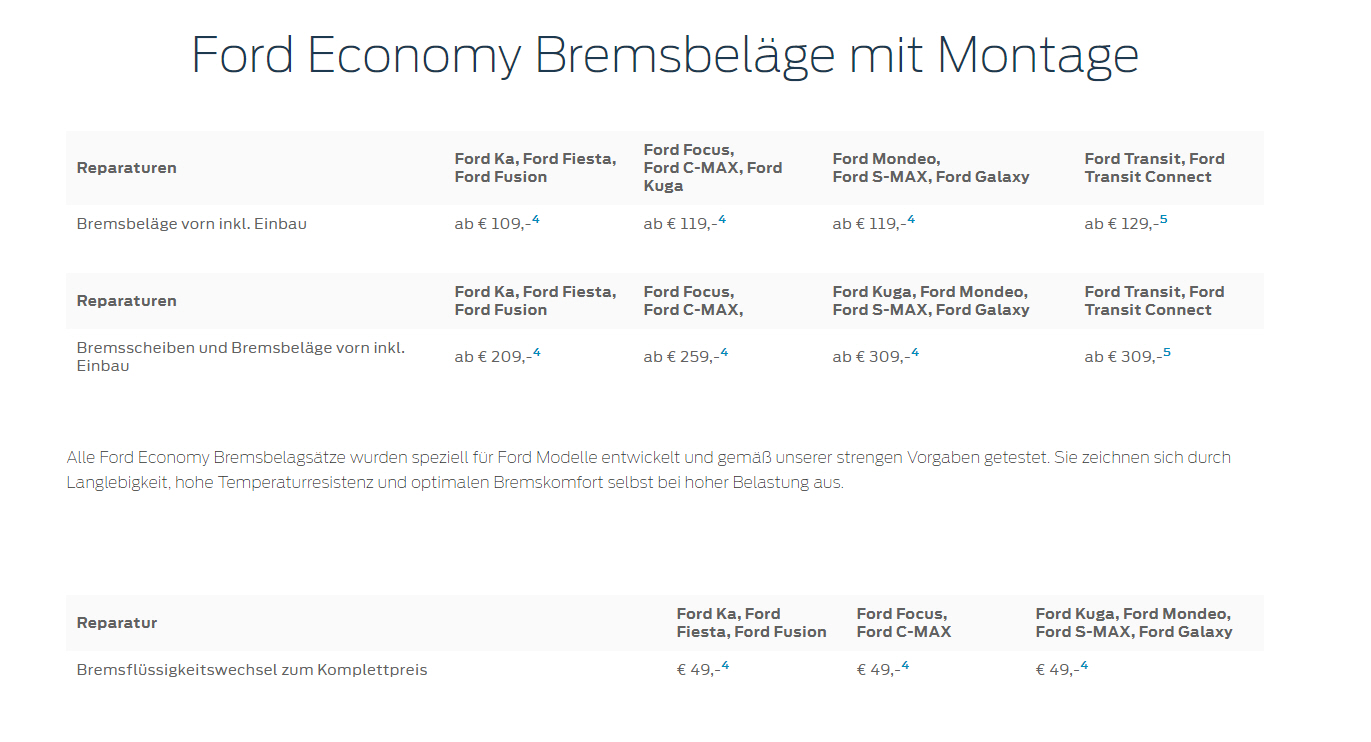 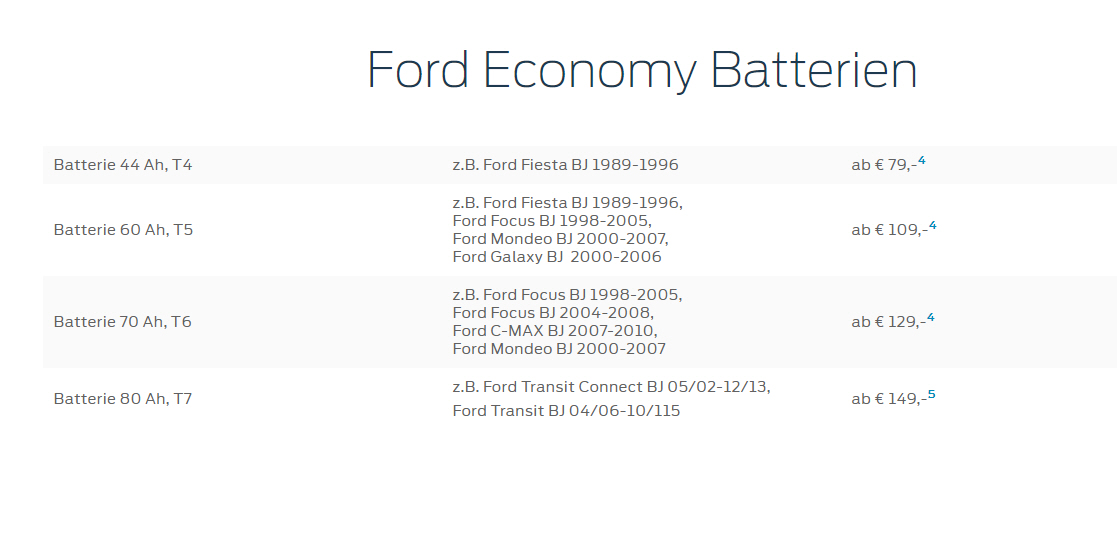 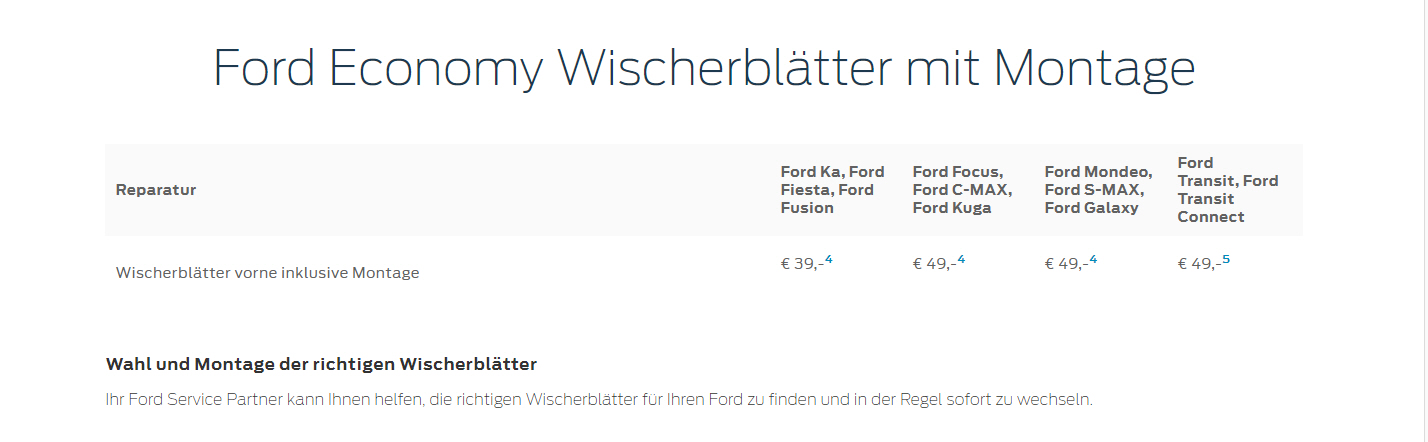 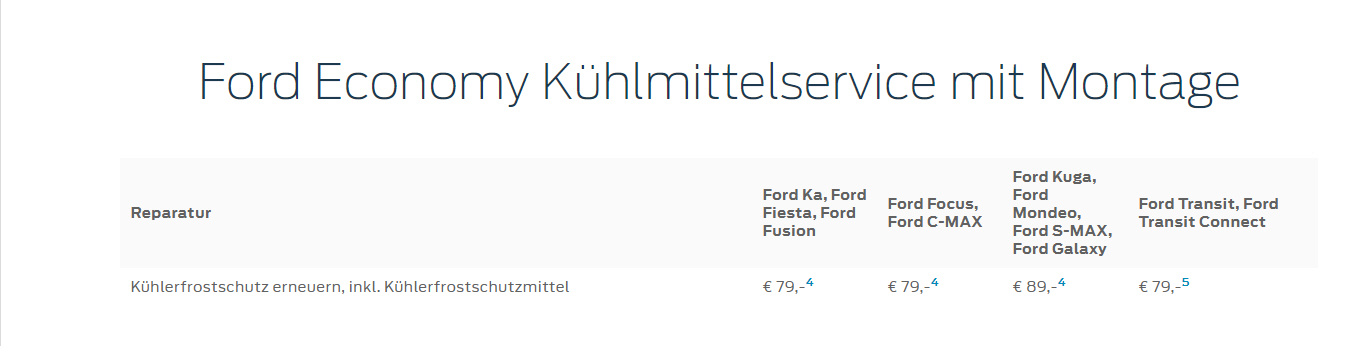 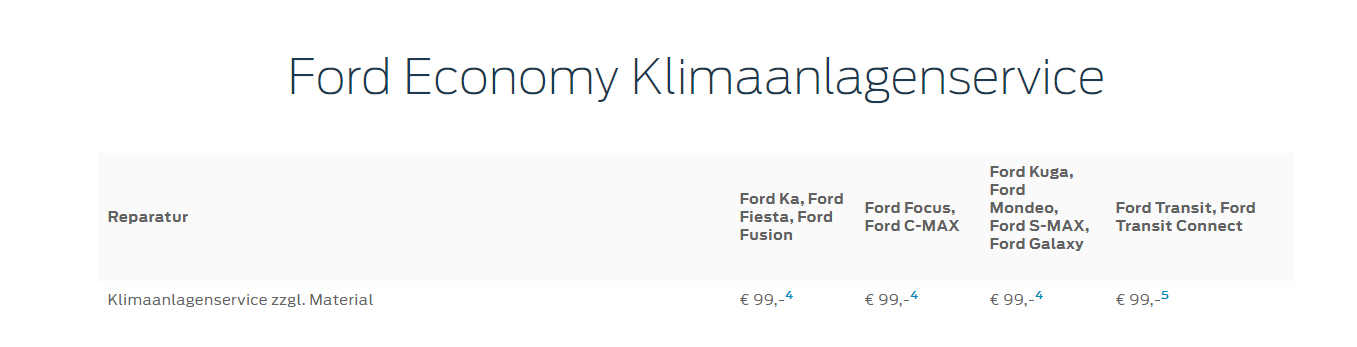 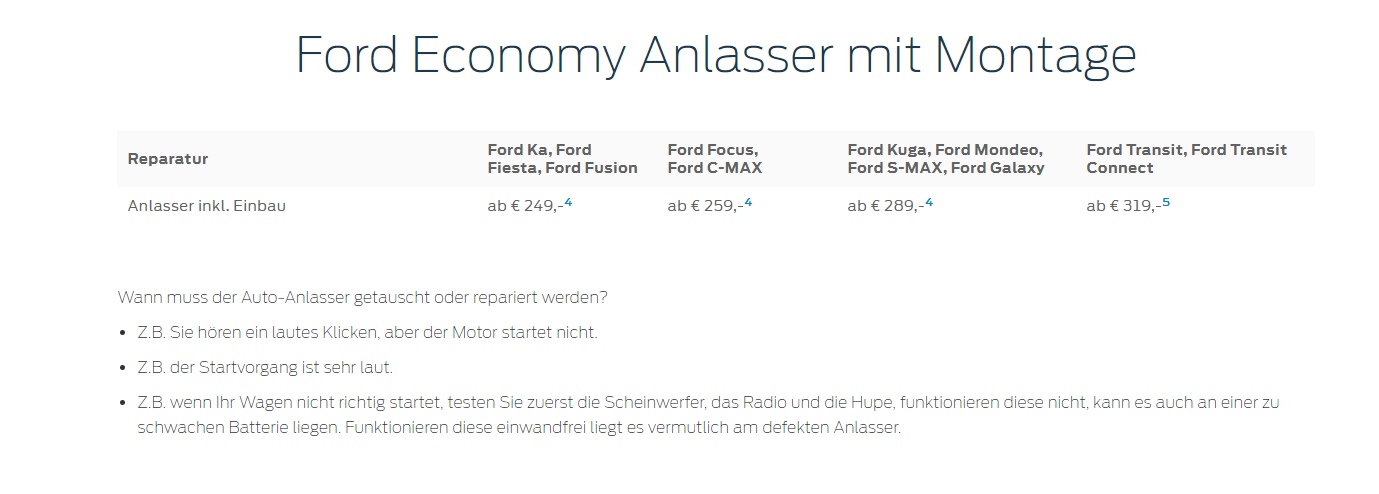 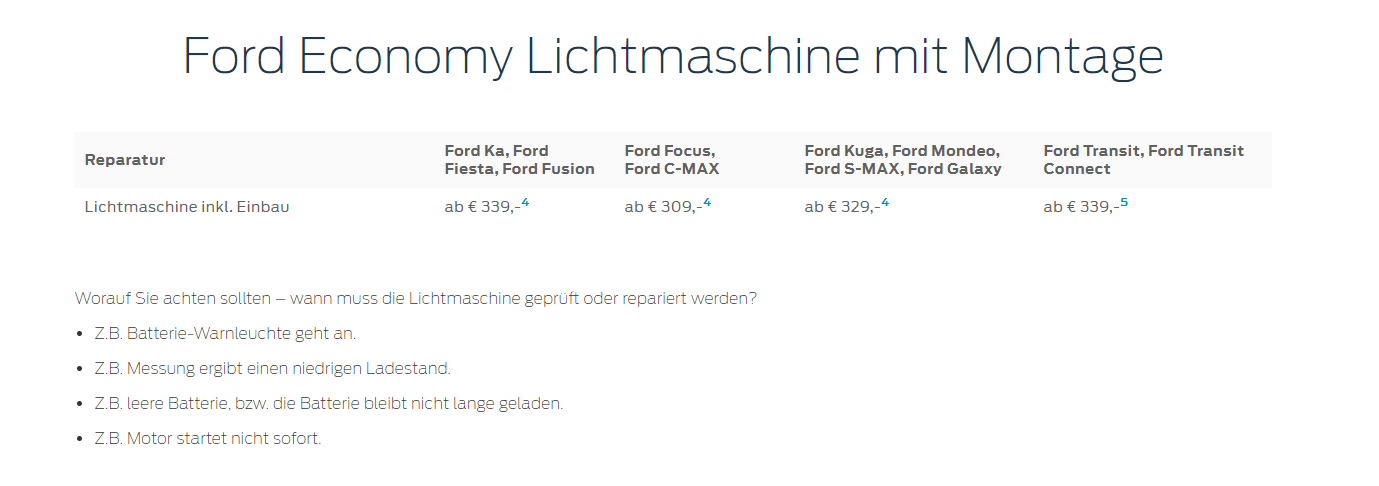 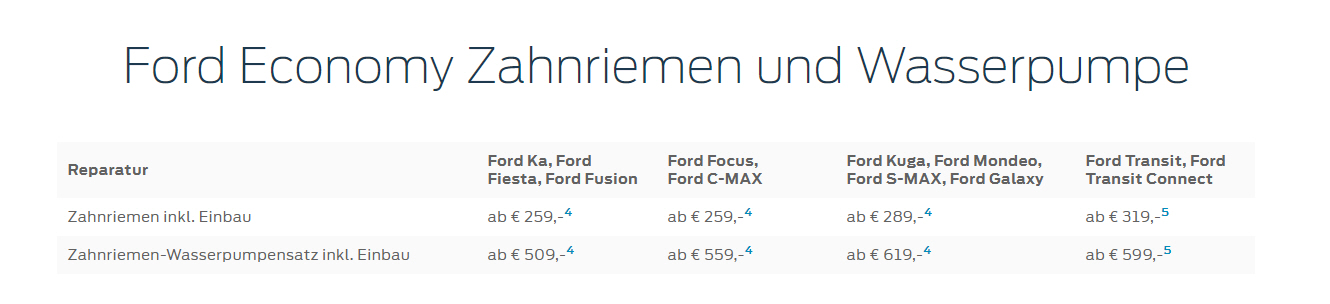 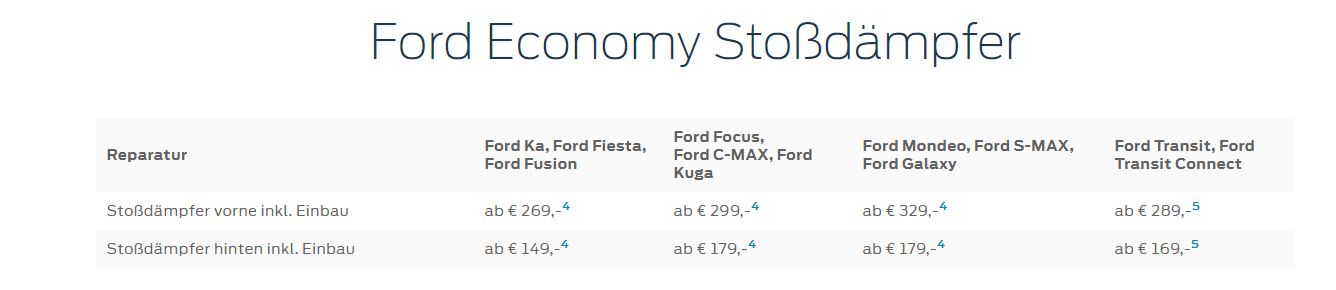 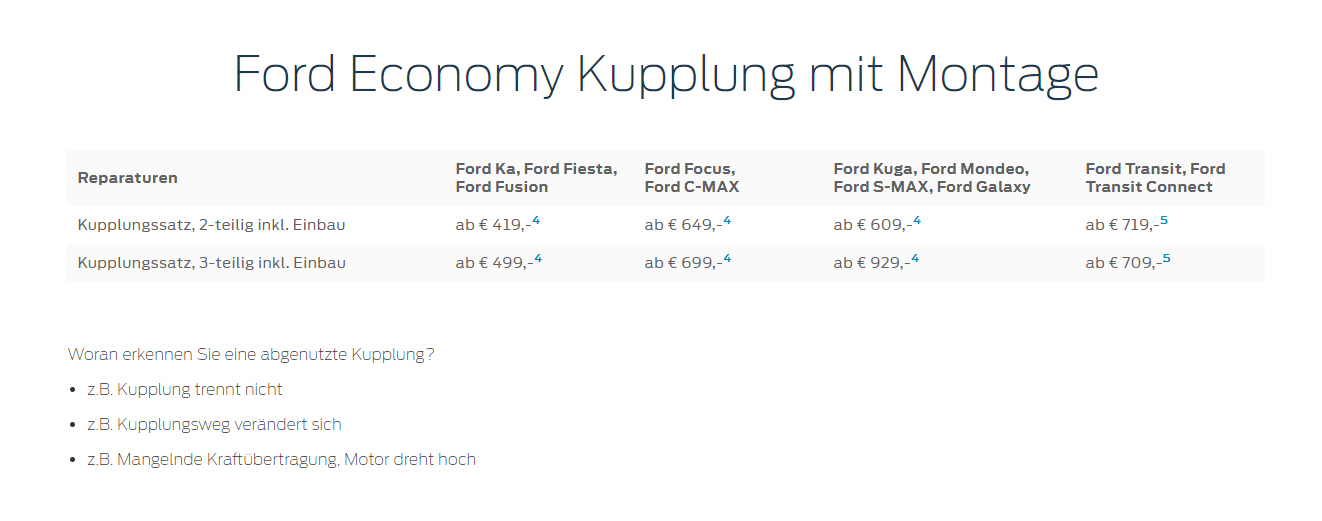 Hyundai
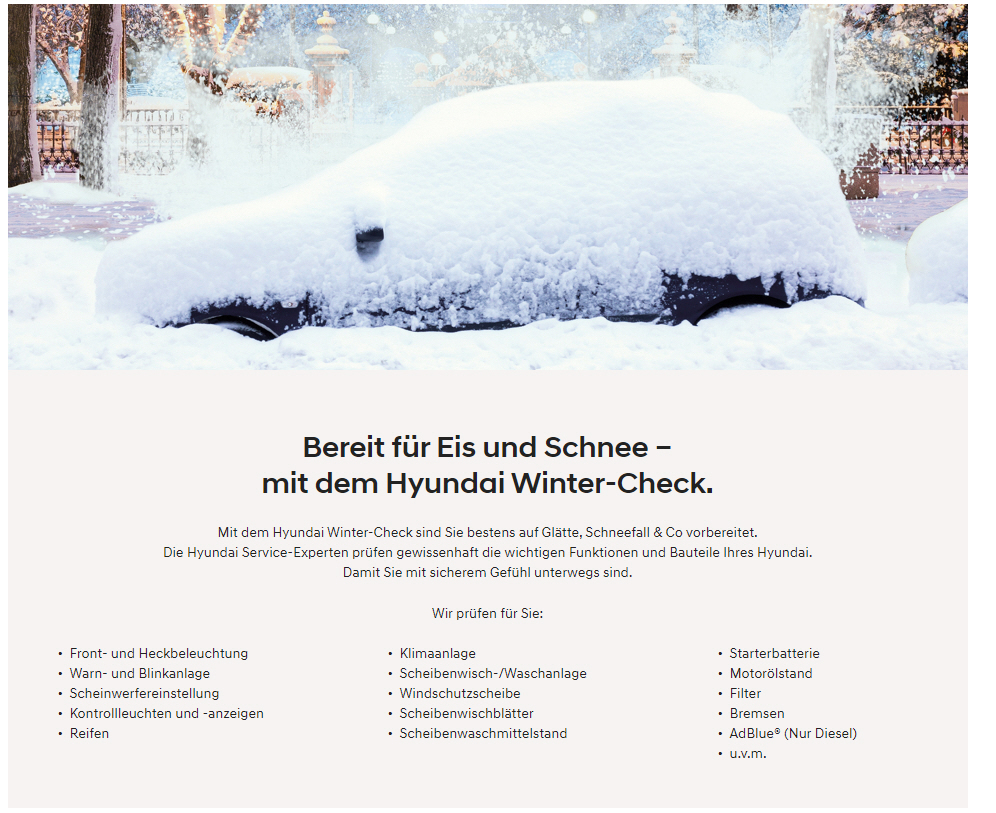 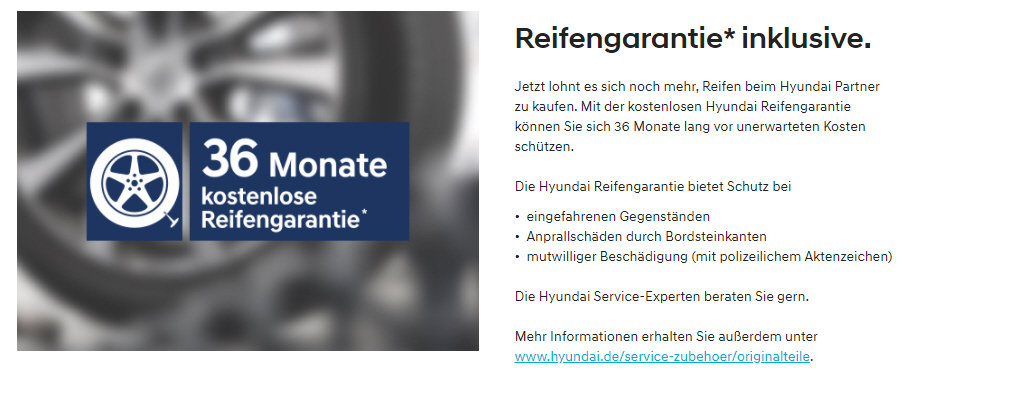 NEU
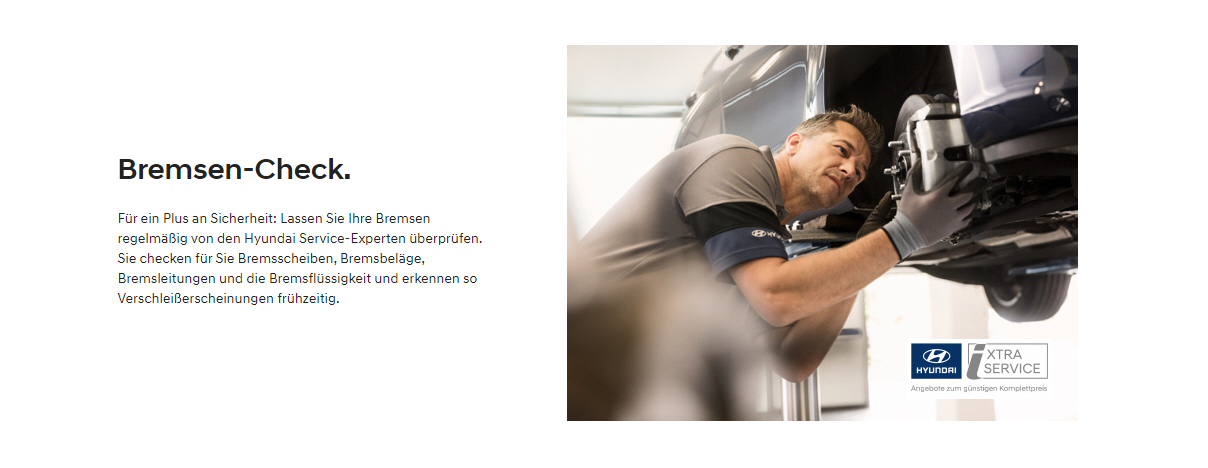 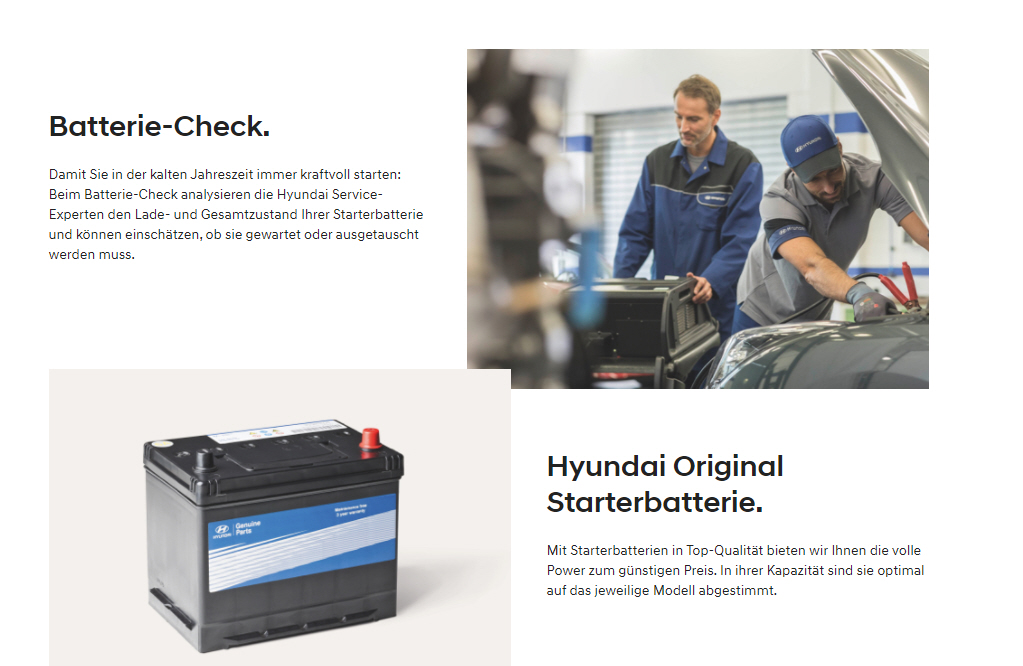 Jaguar
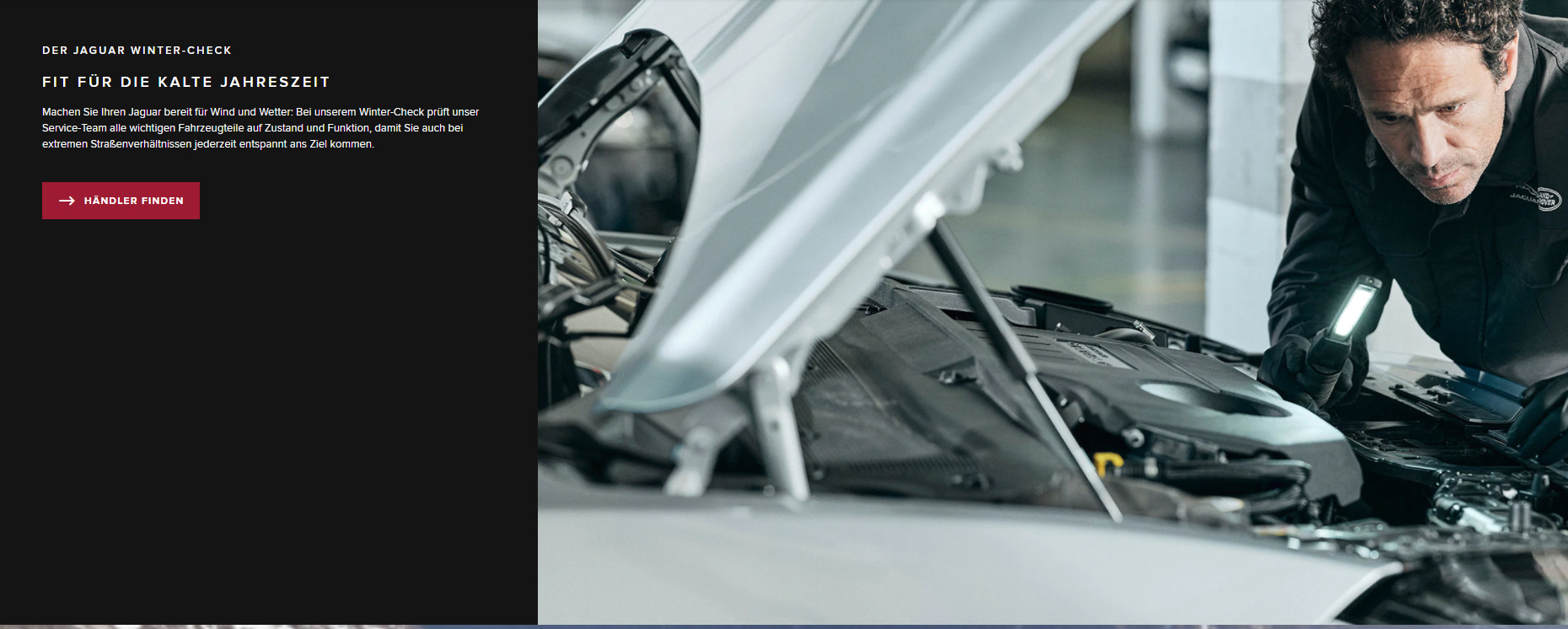 Jeep
NEU
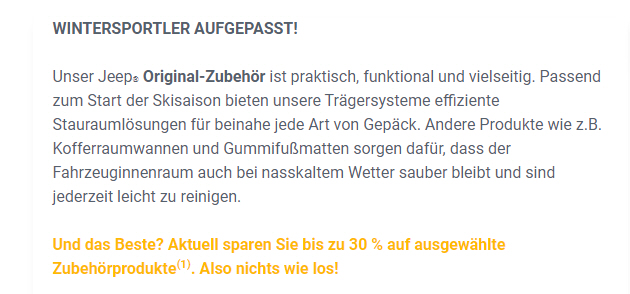 NEU
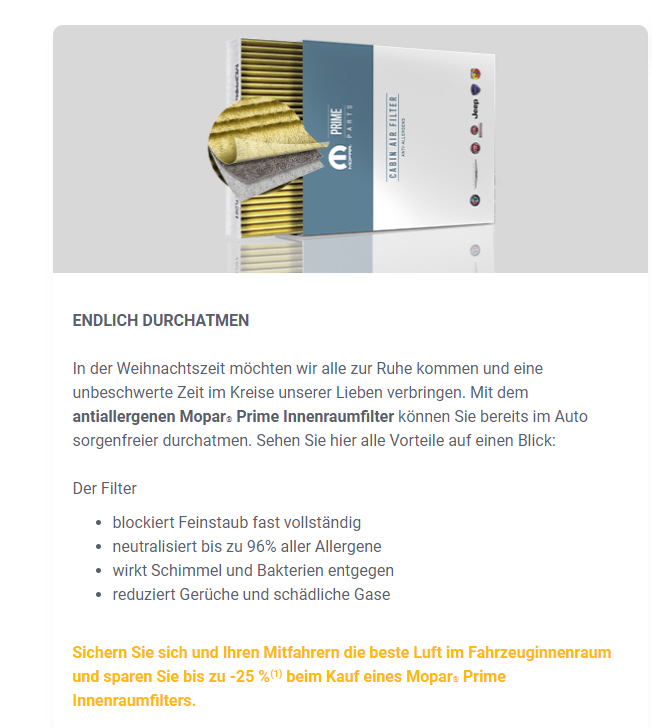 Mercedes
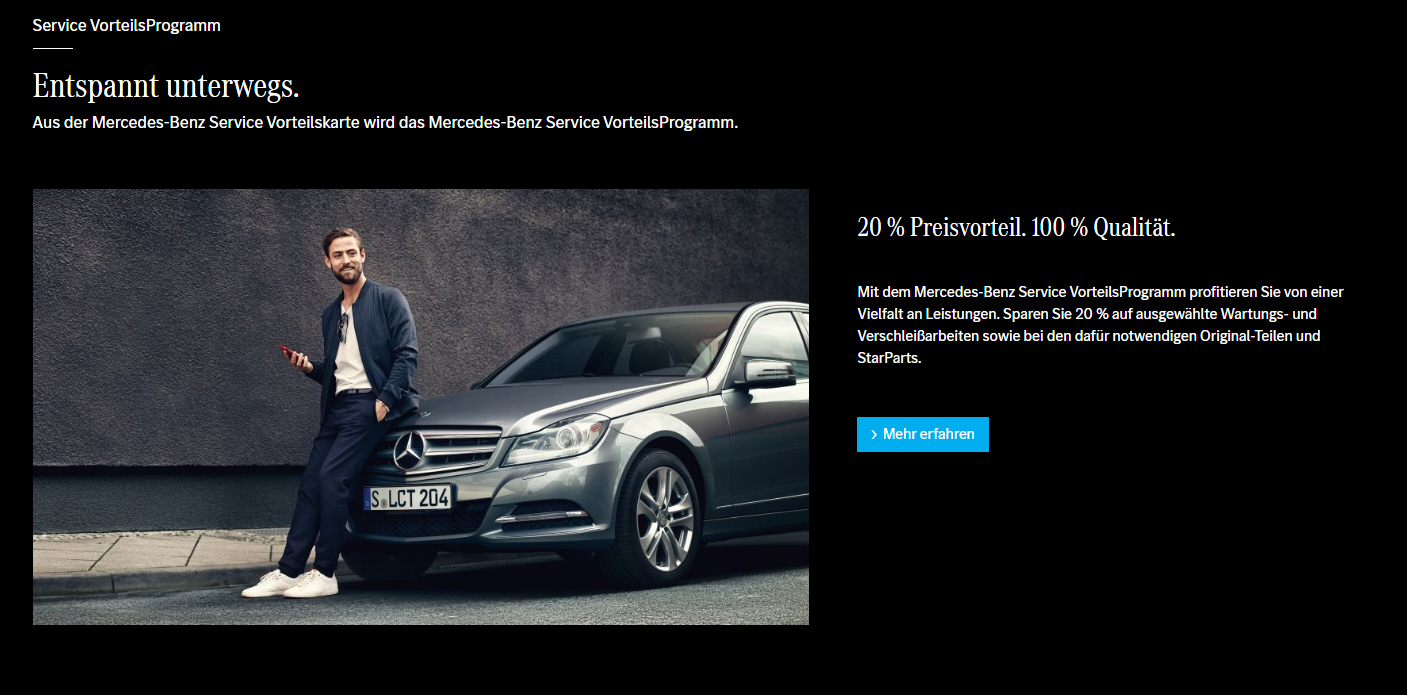 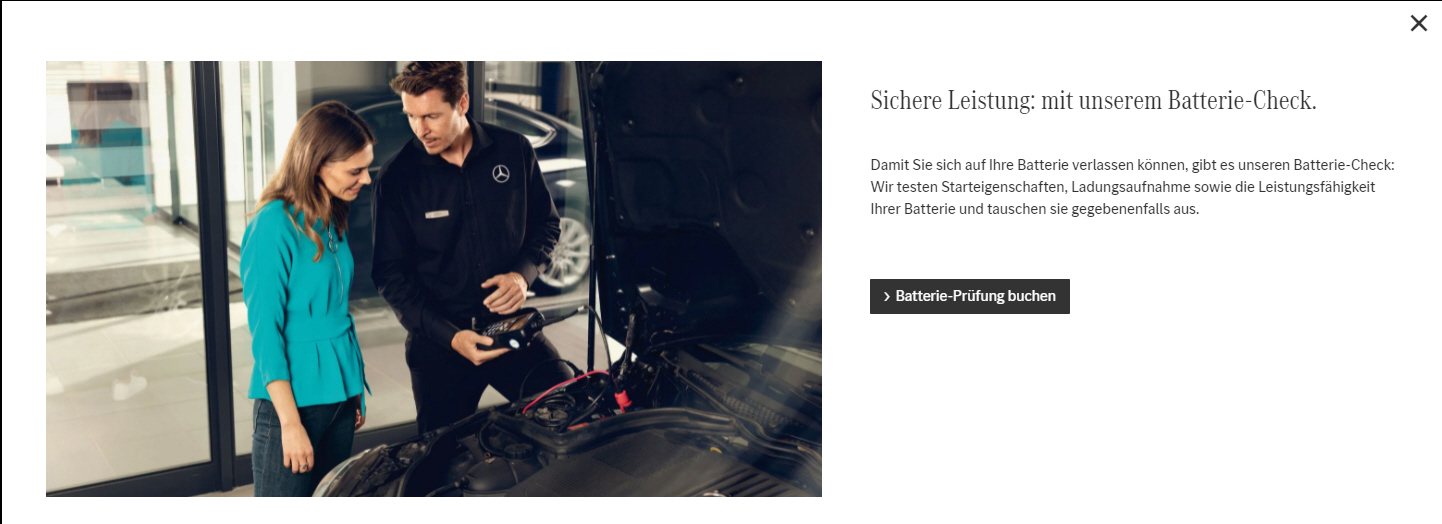 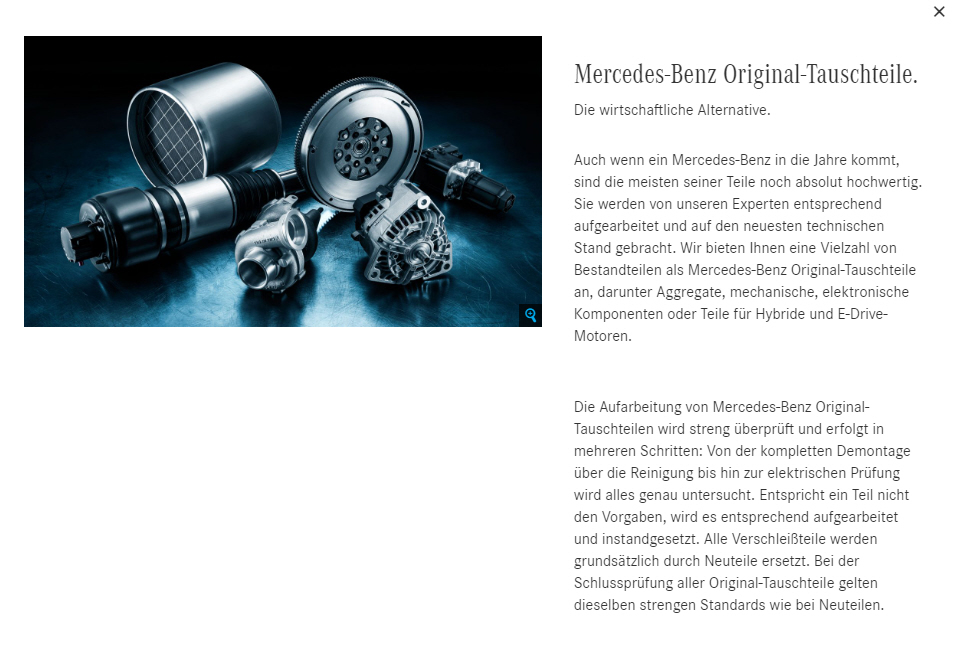 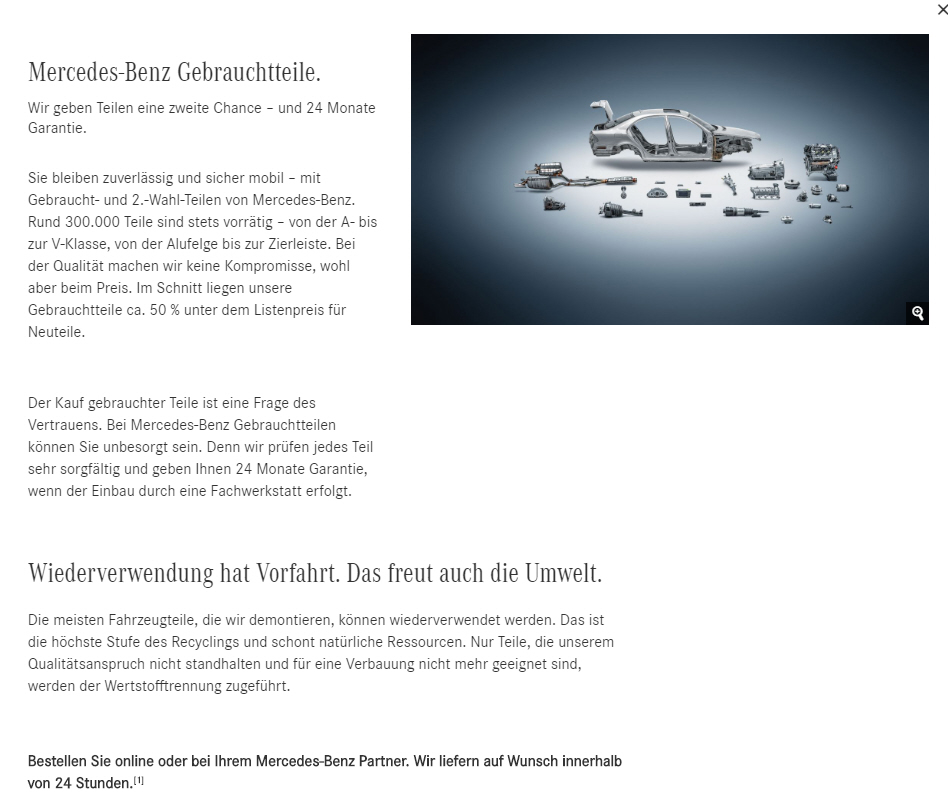 Mini
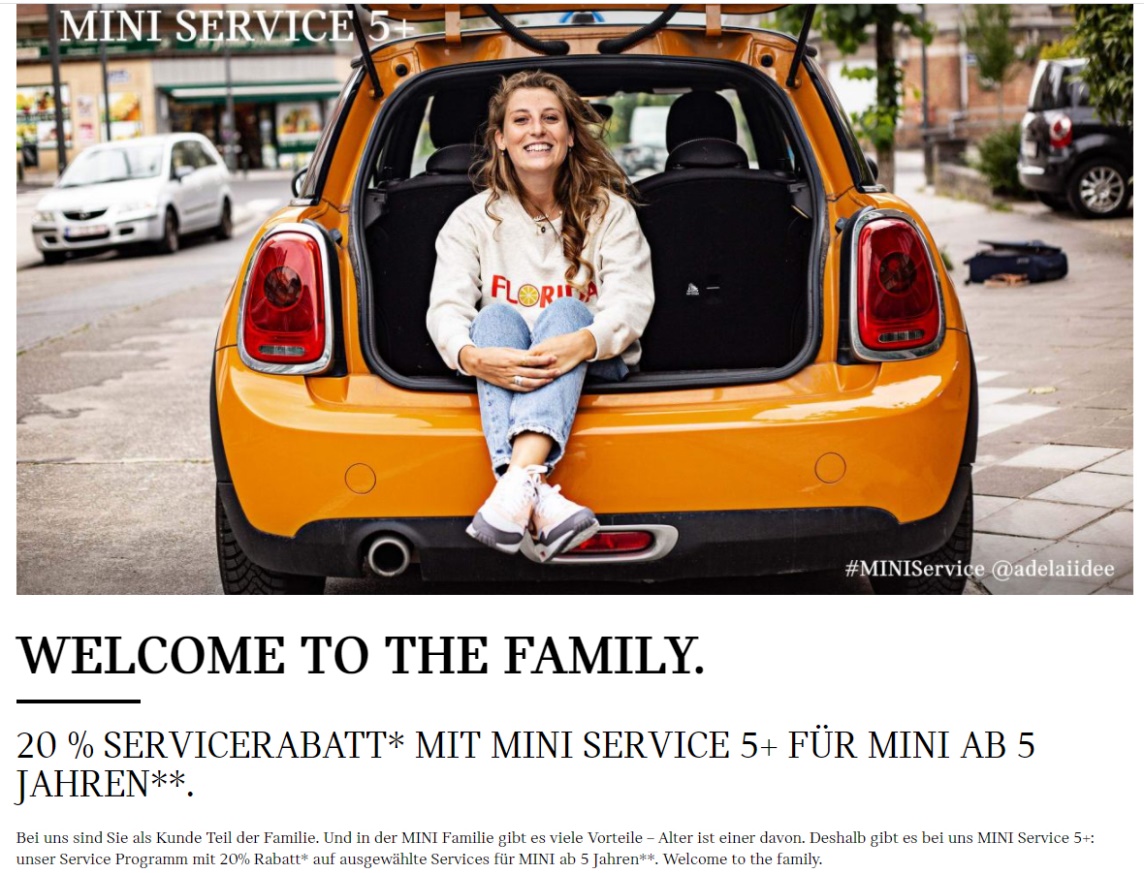 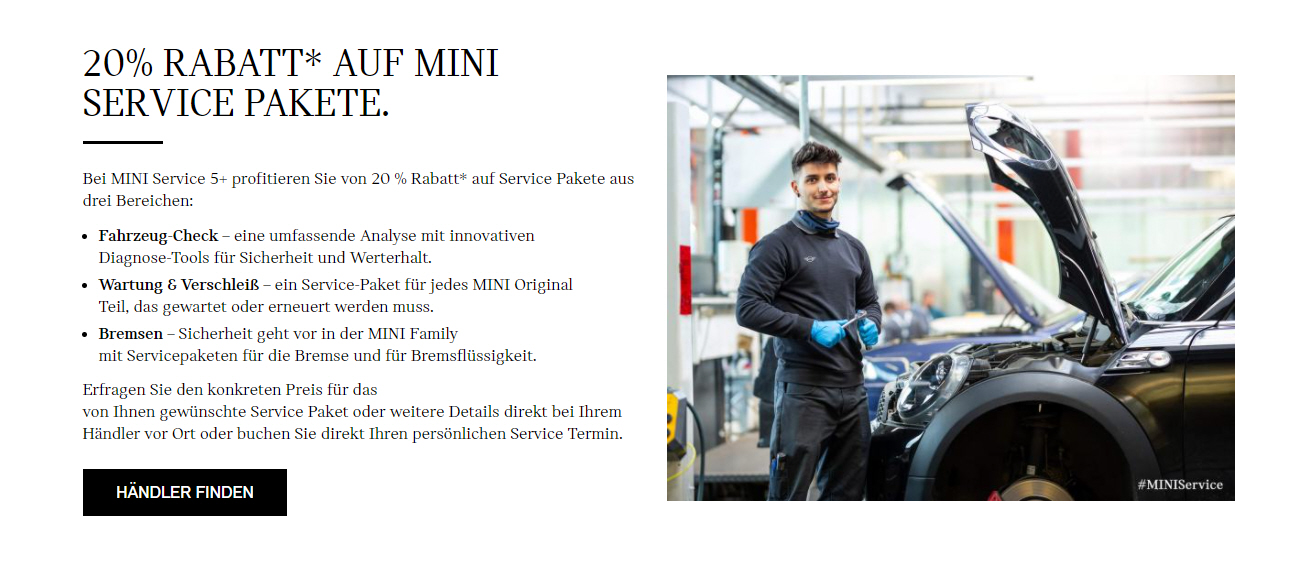 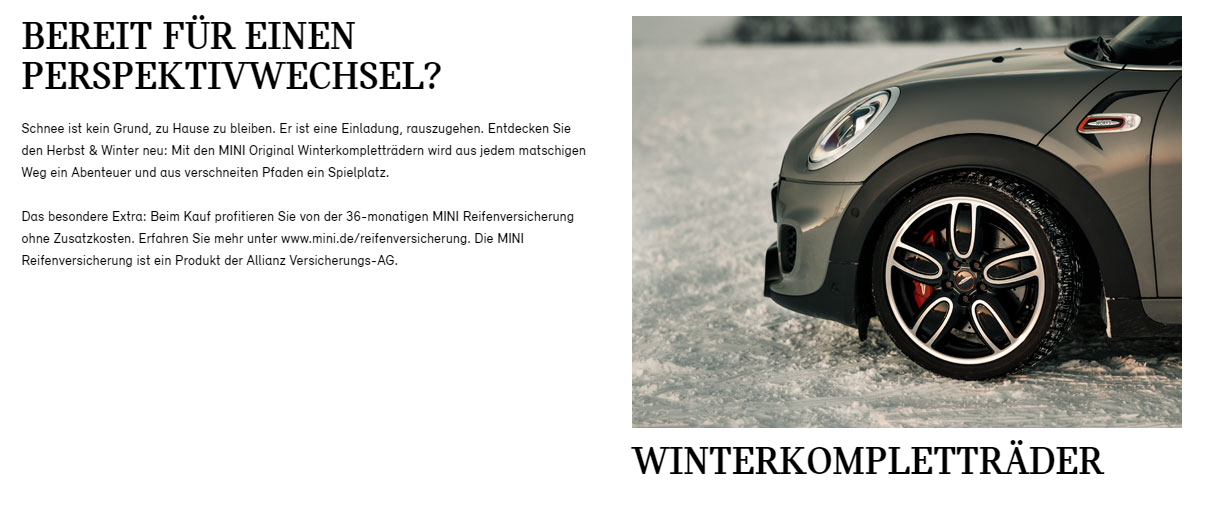 Nissan
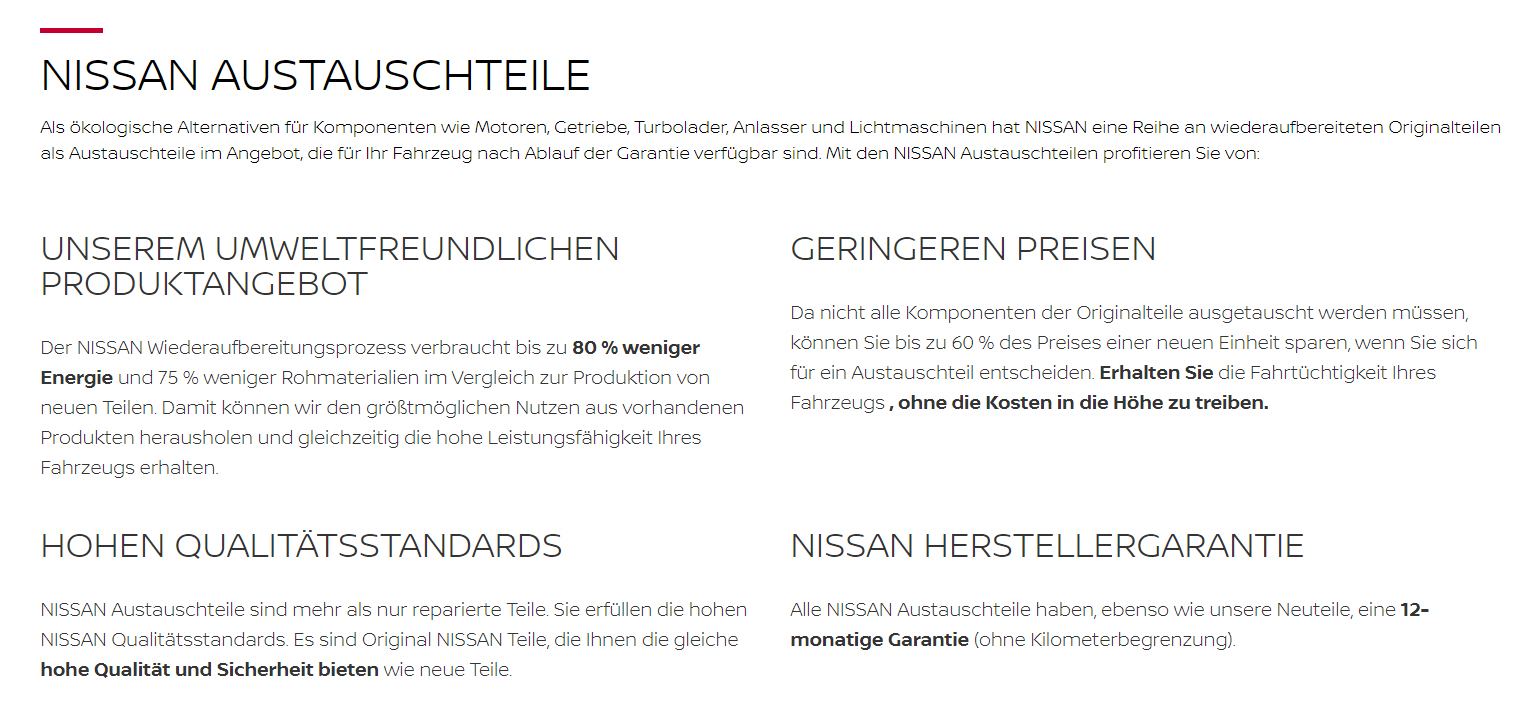 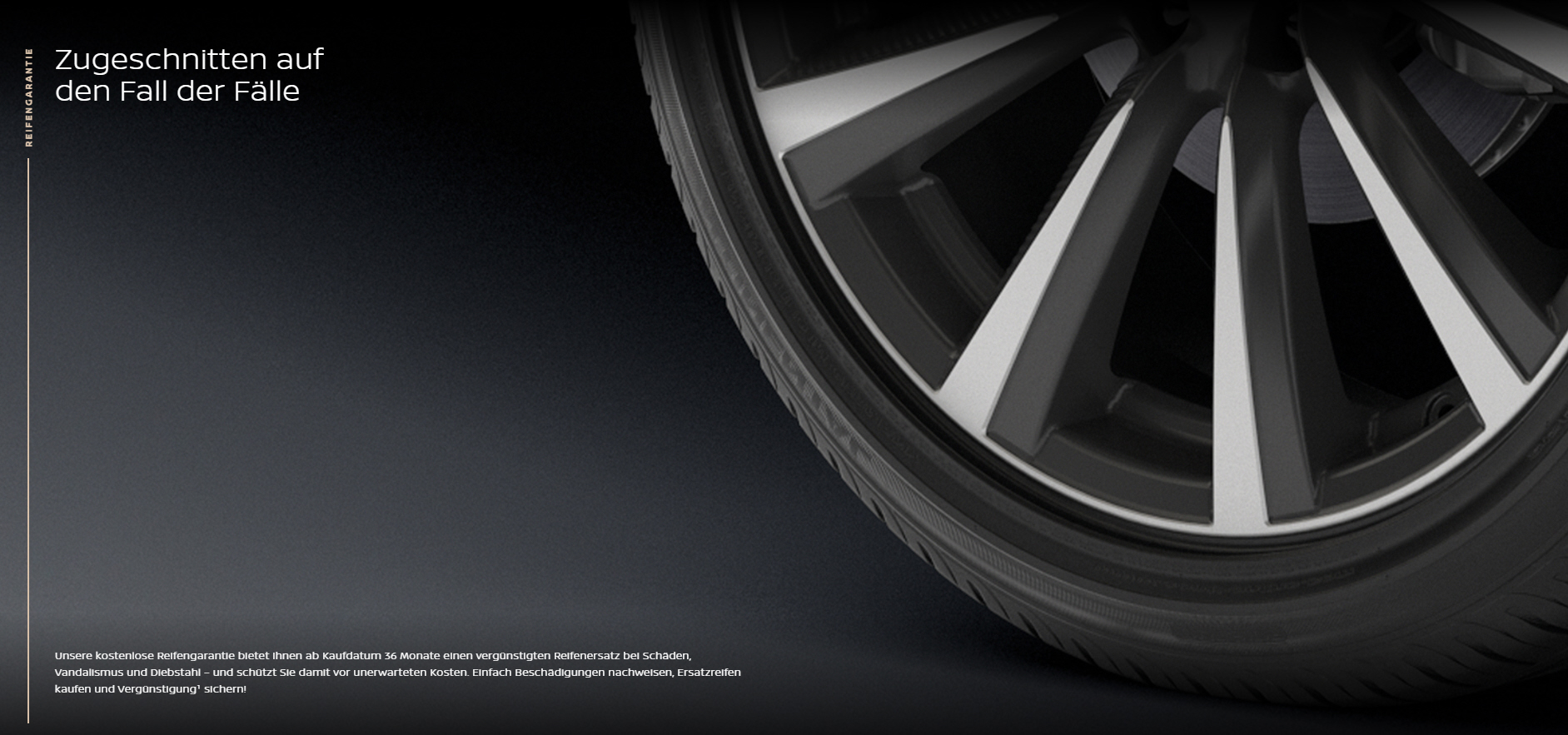 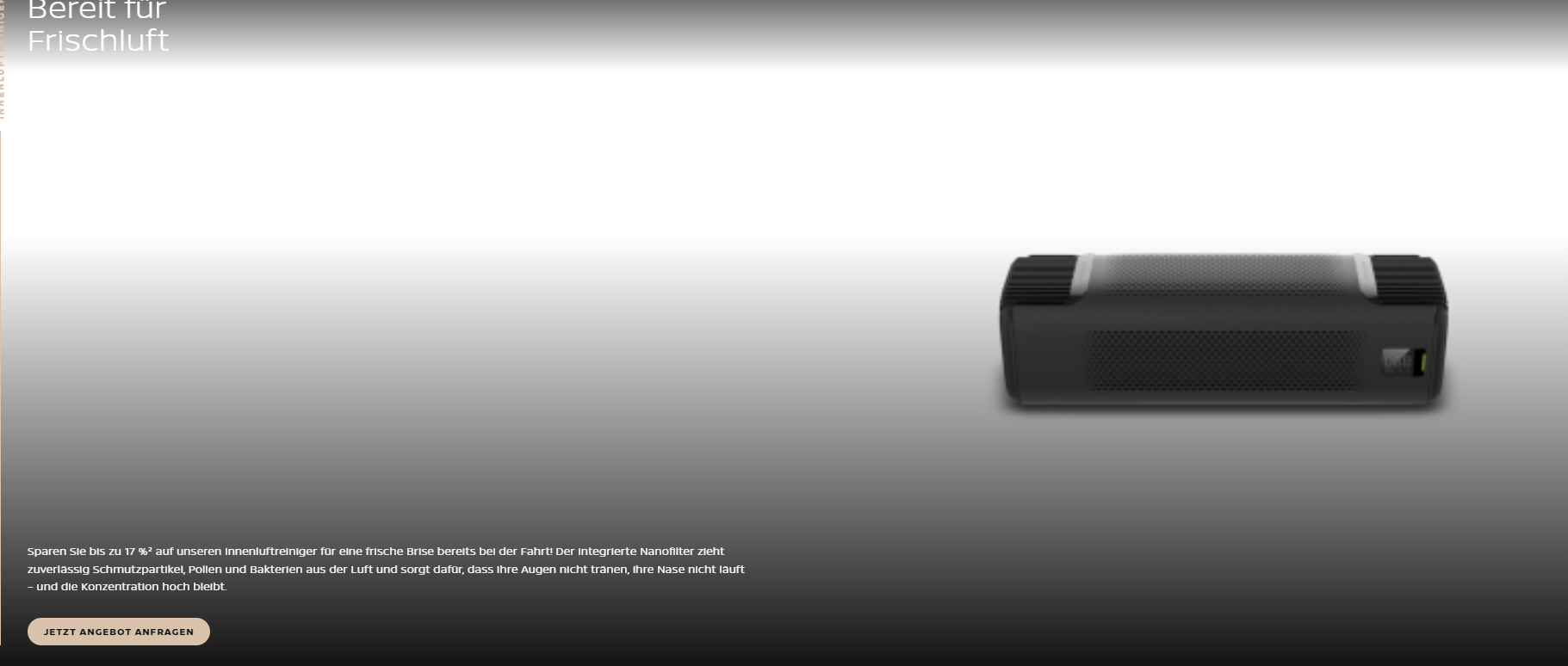 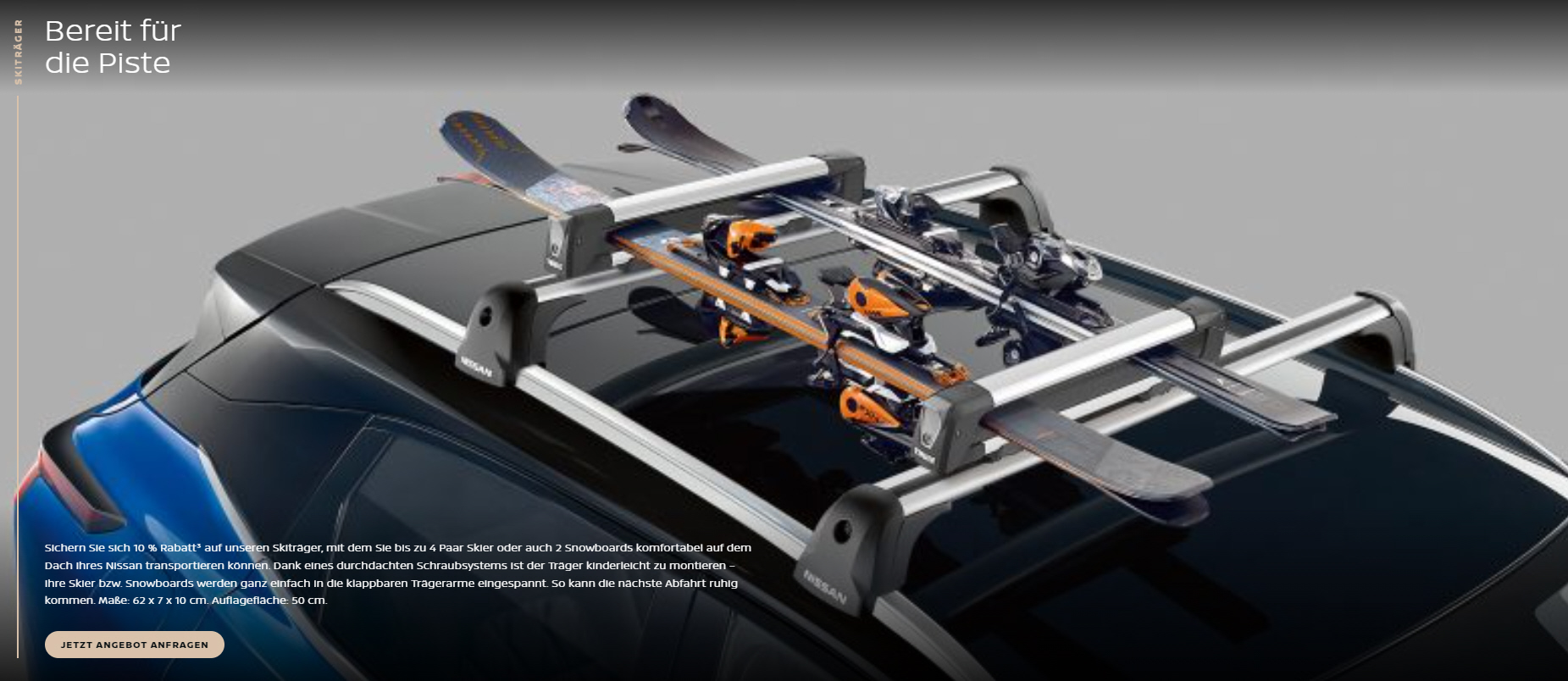 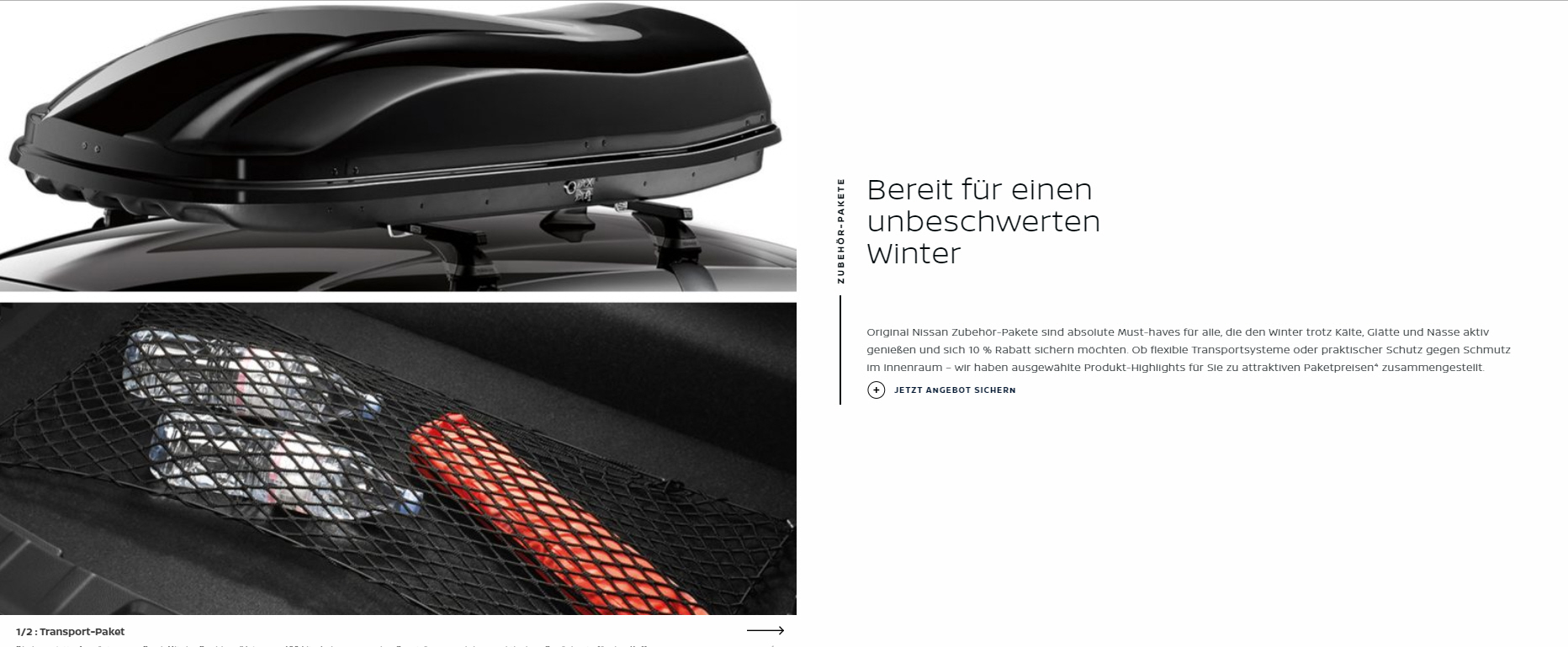 NEU
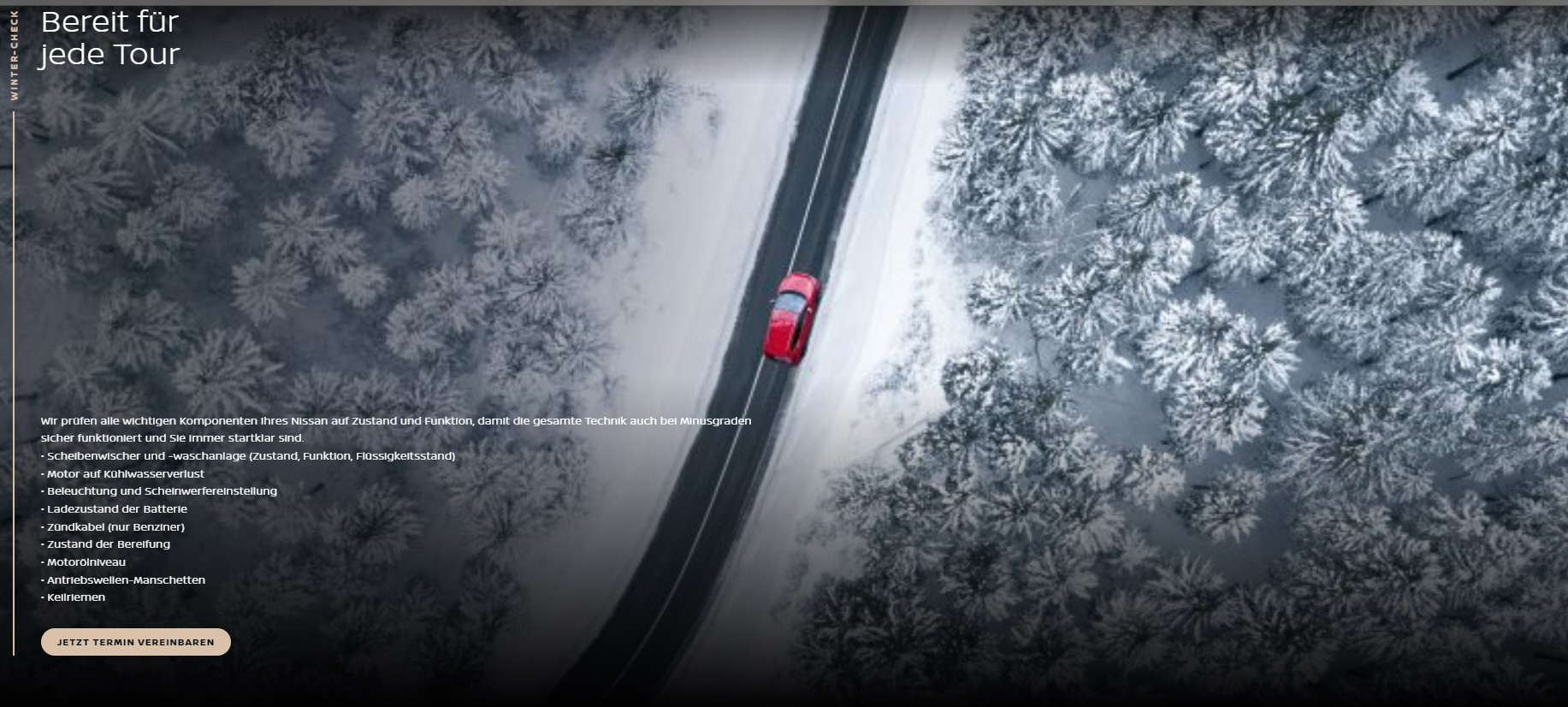 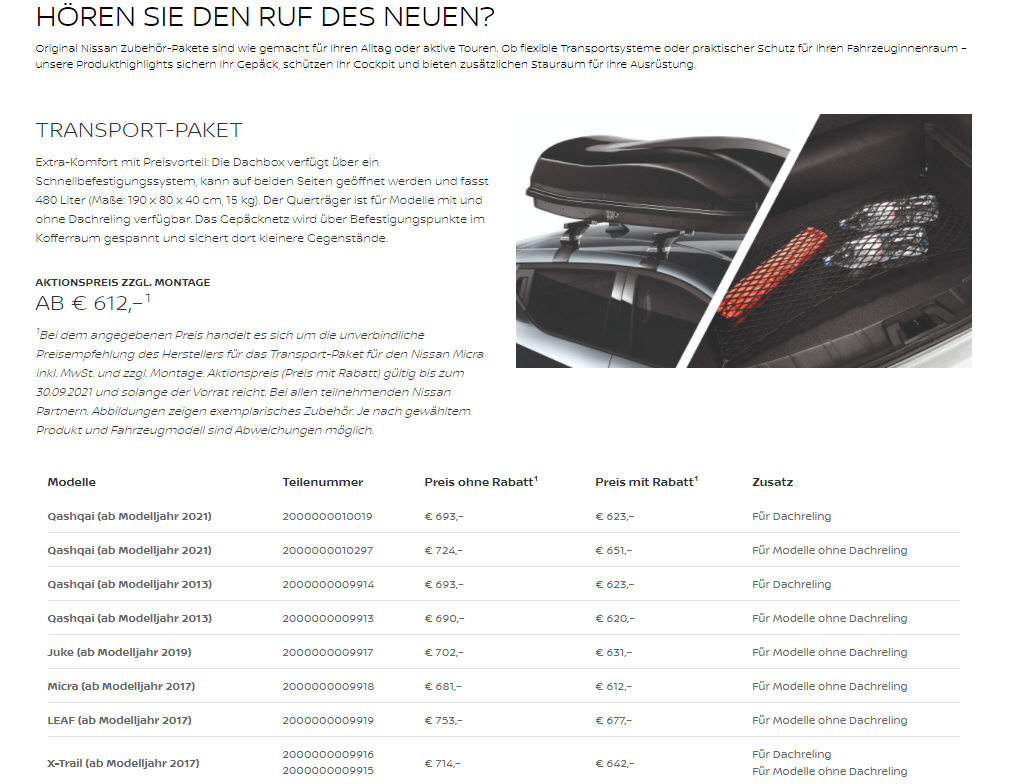 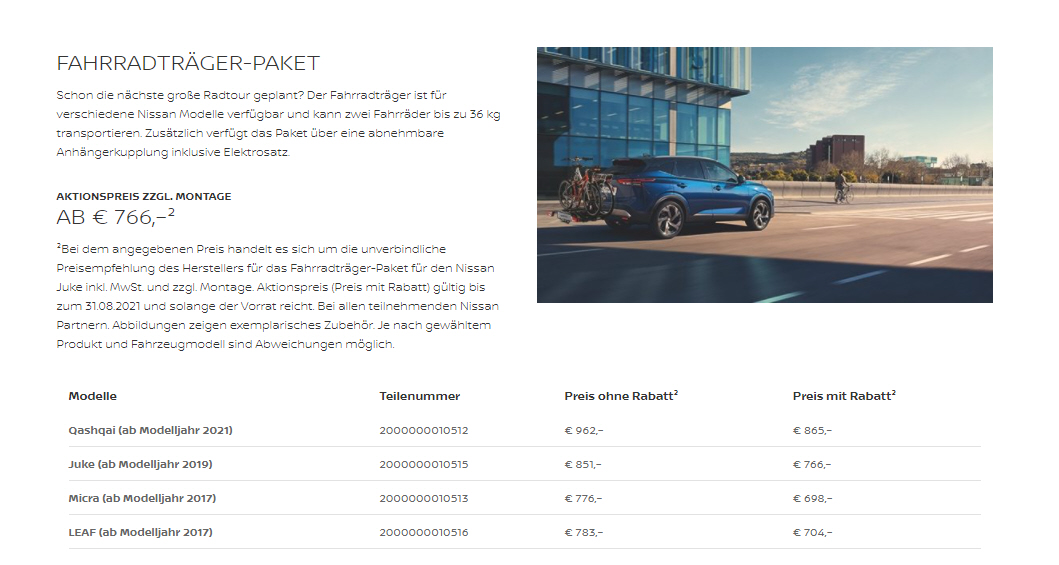 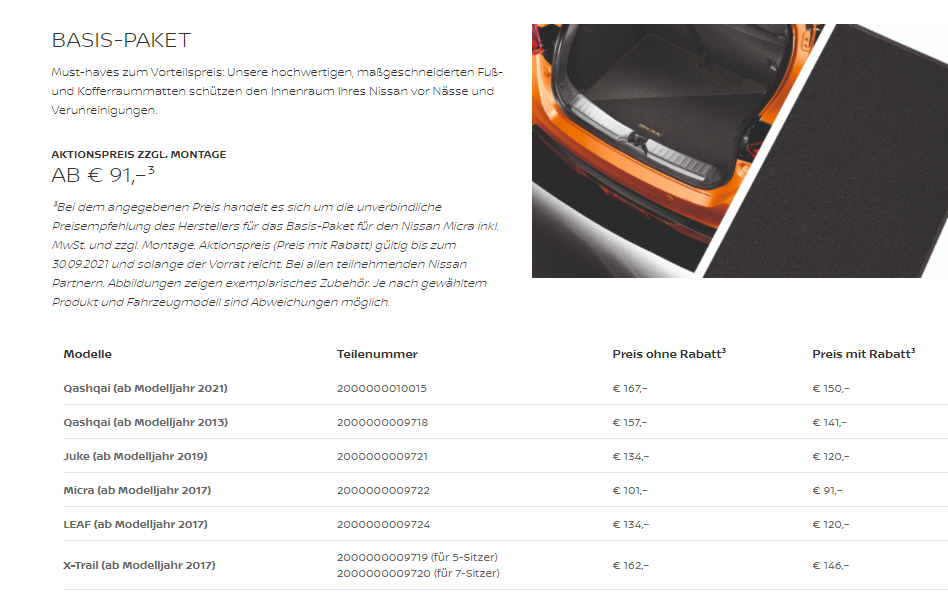 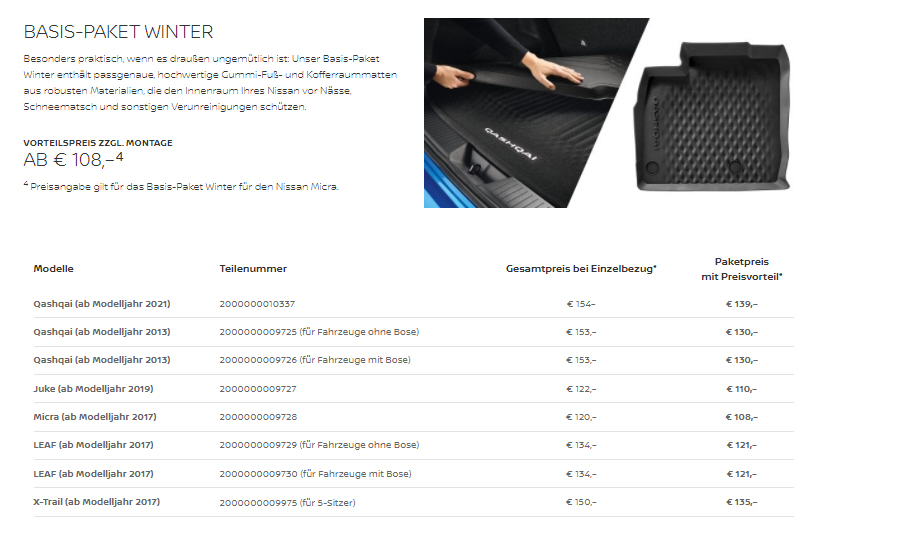 Opel
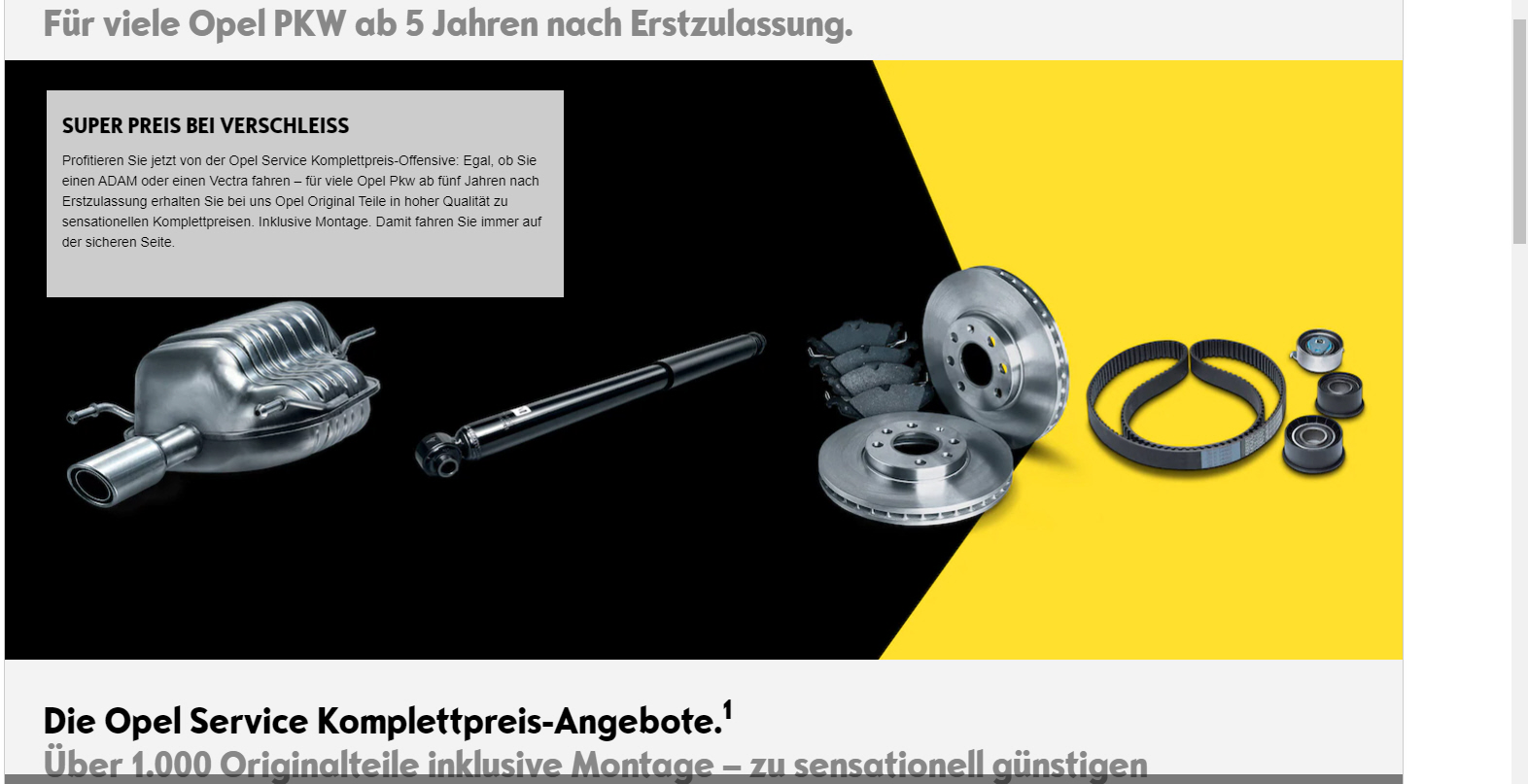 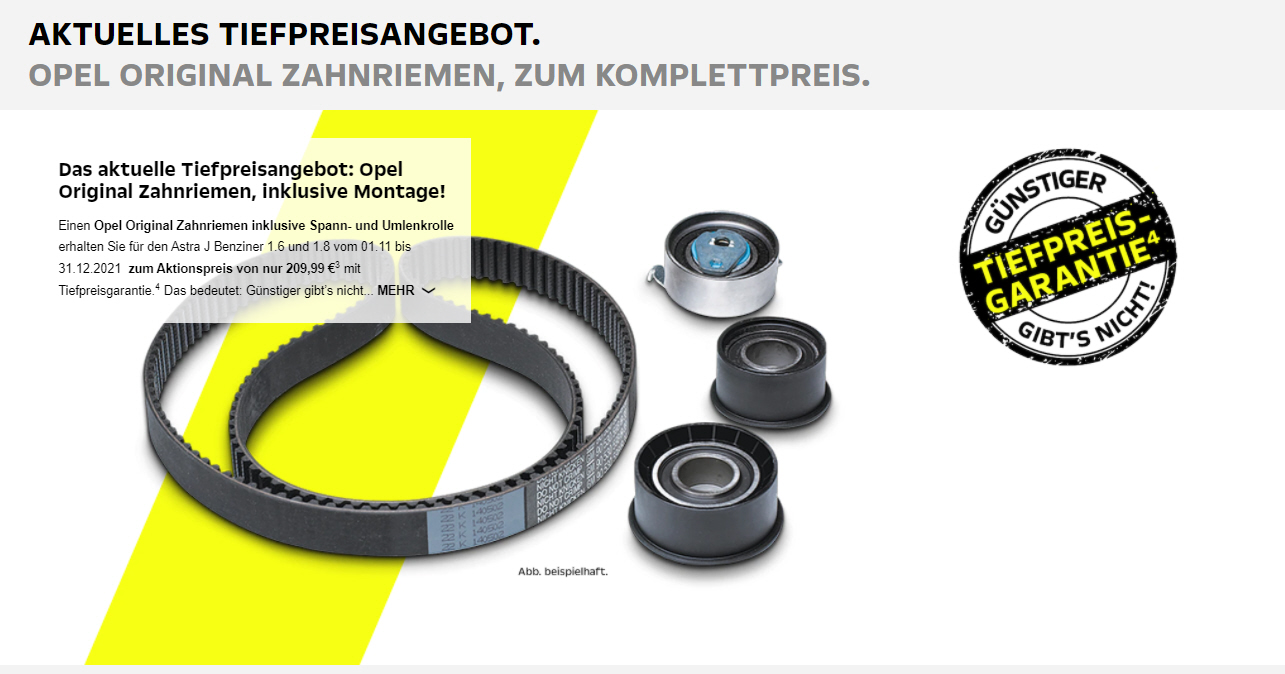 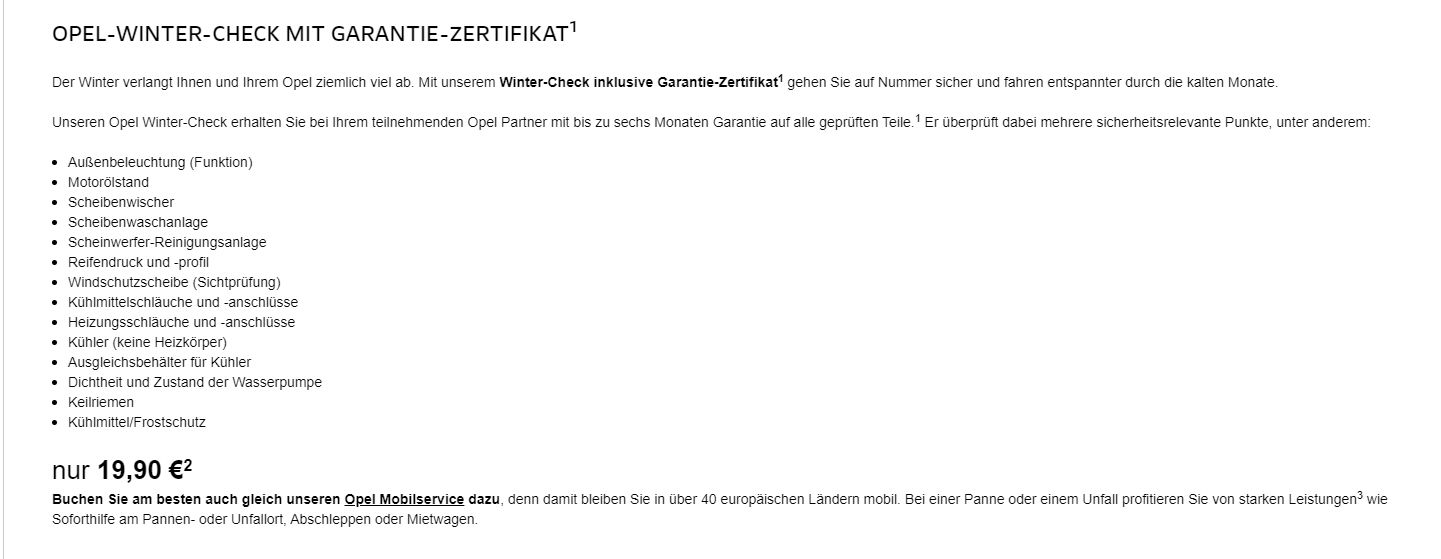 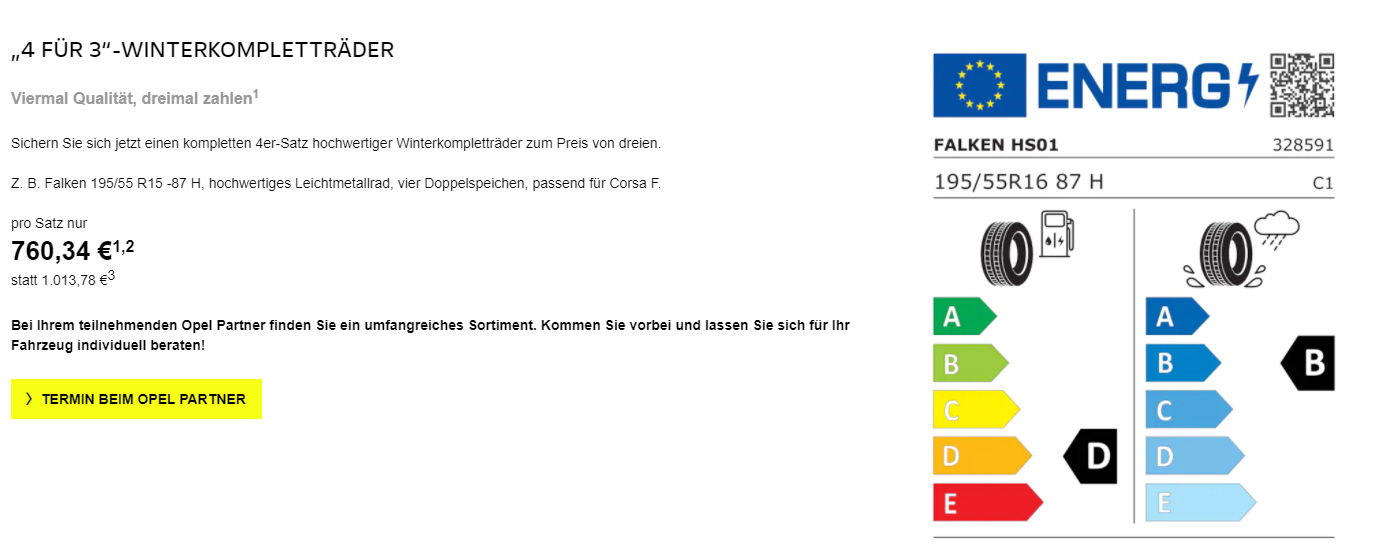 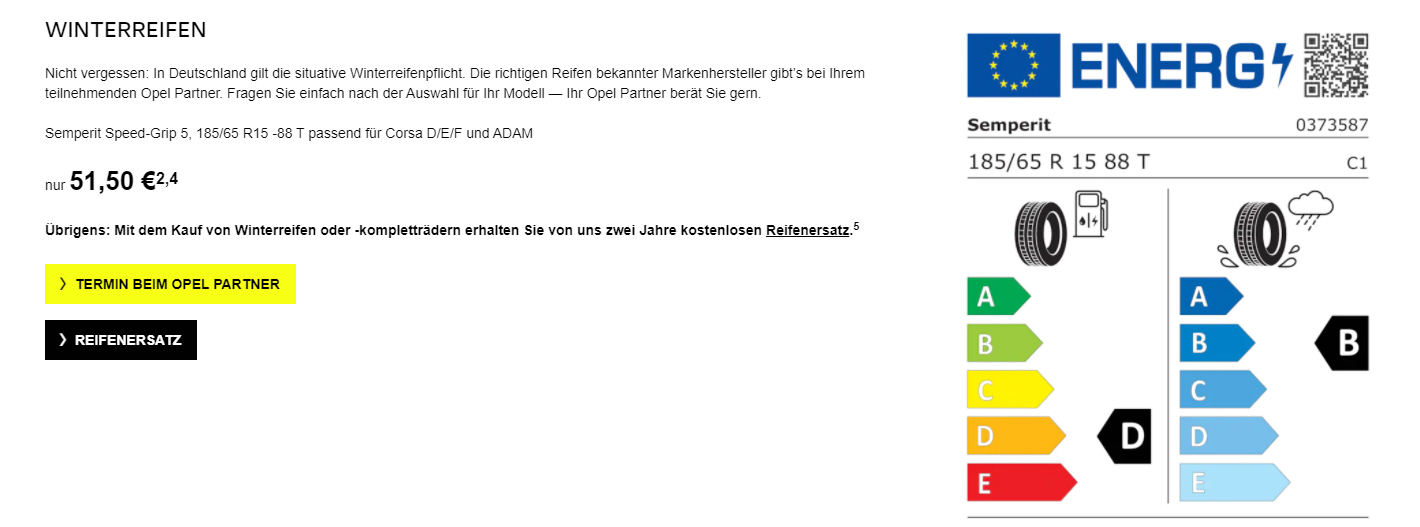 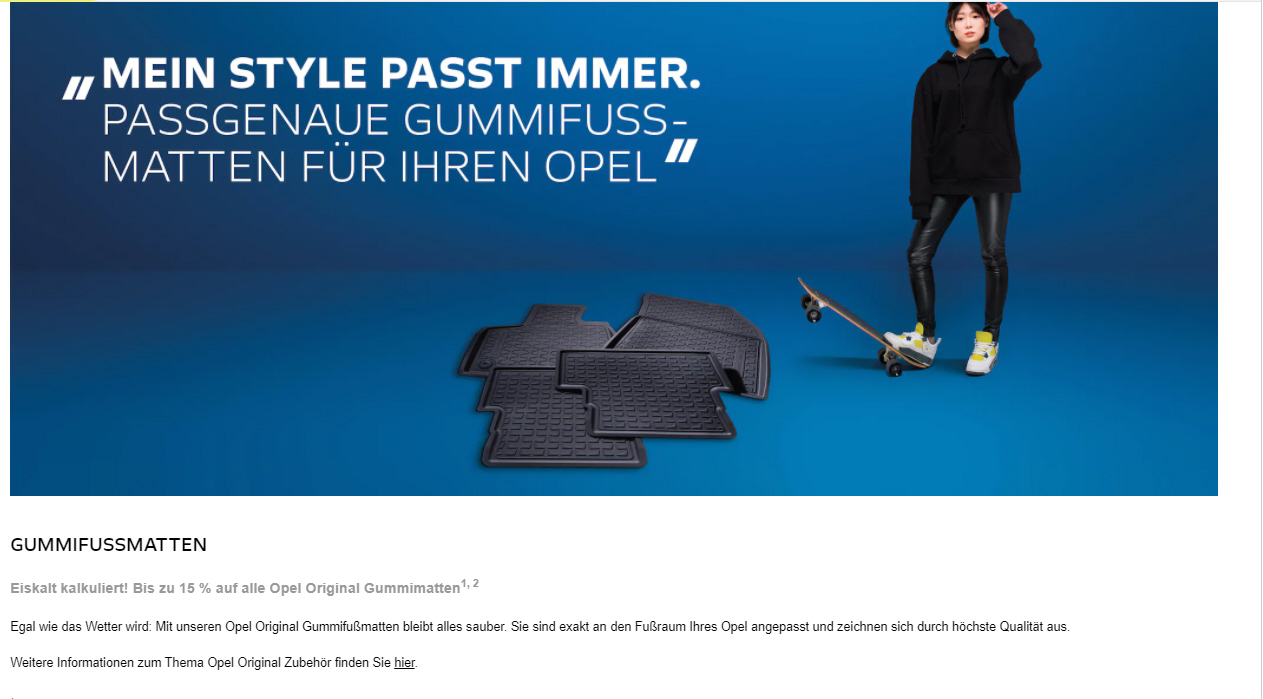 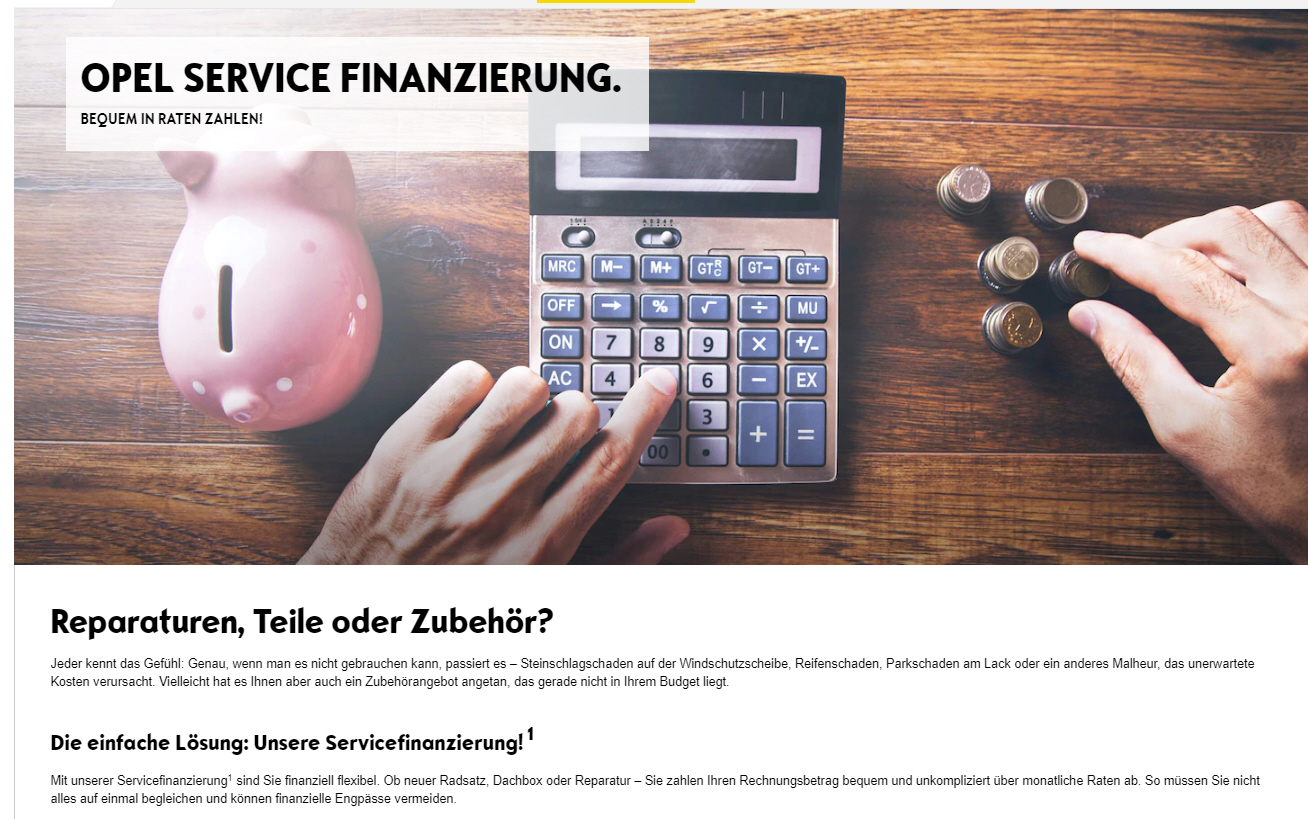 Peugeot
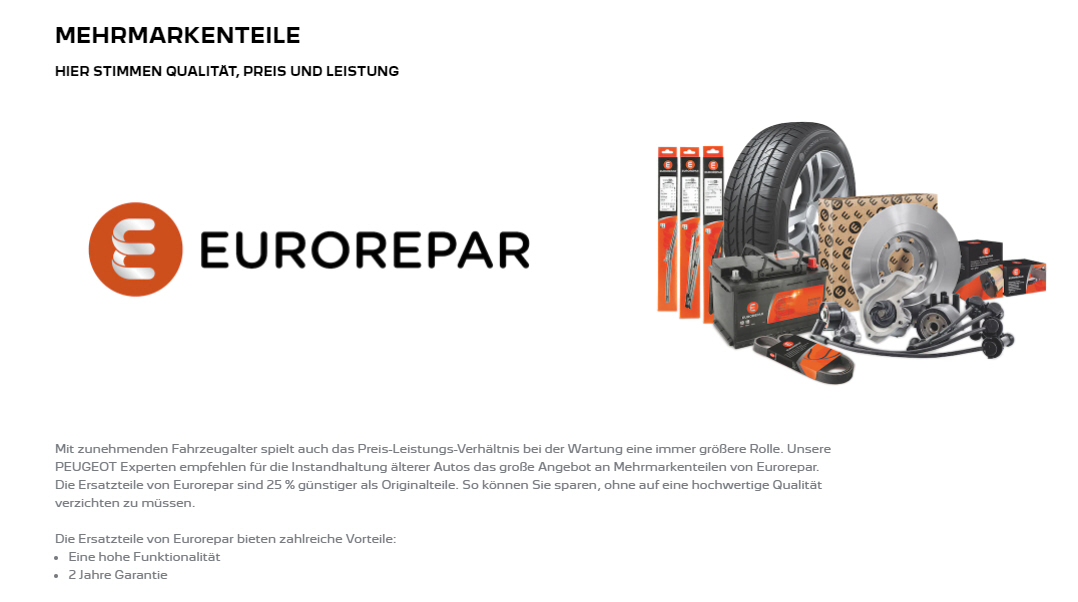 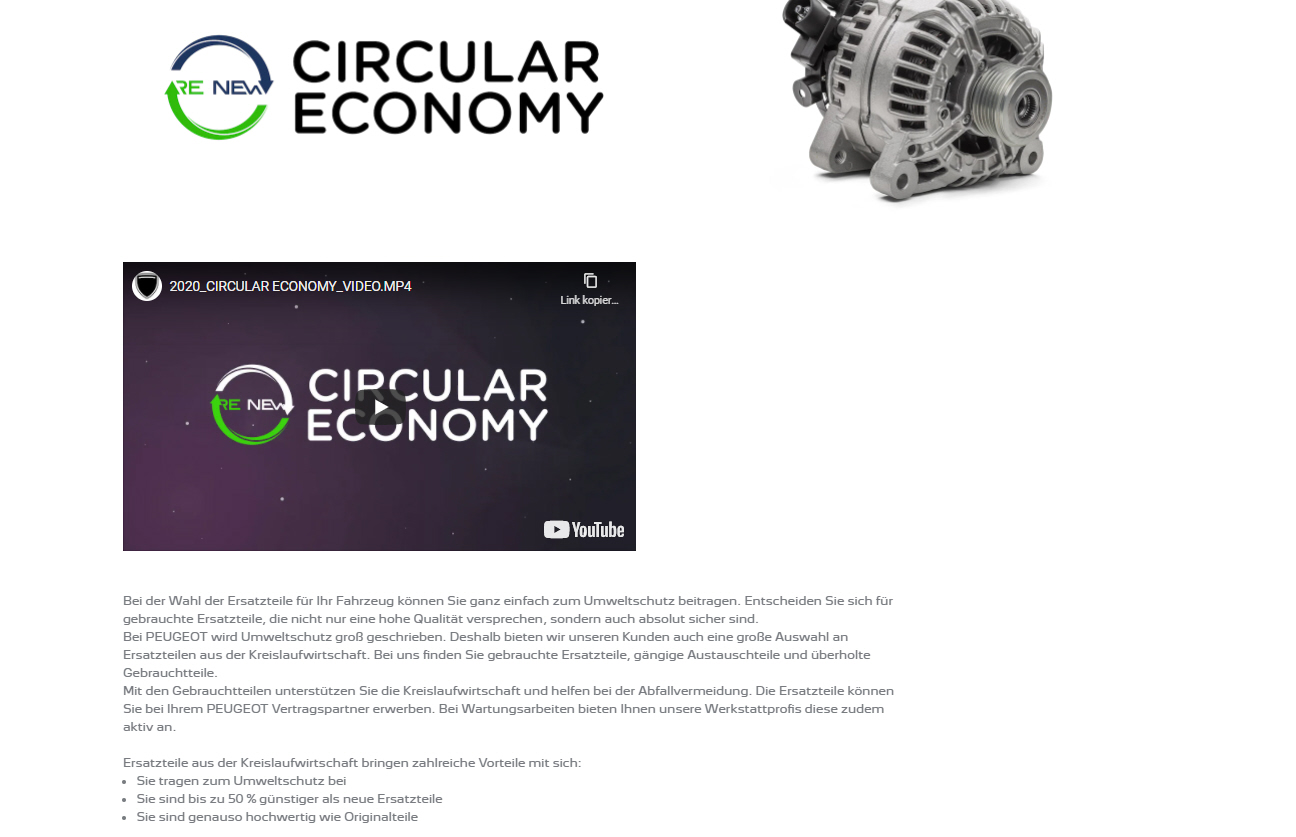 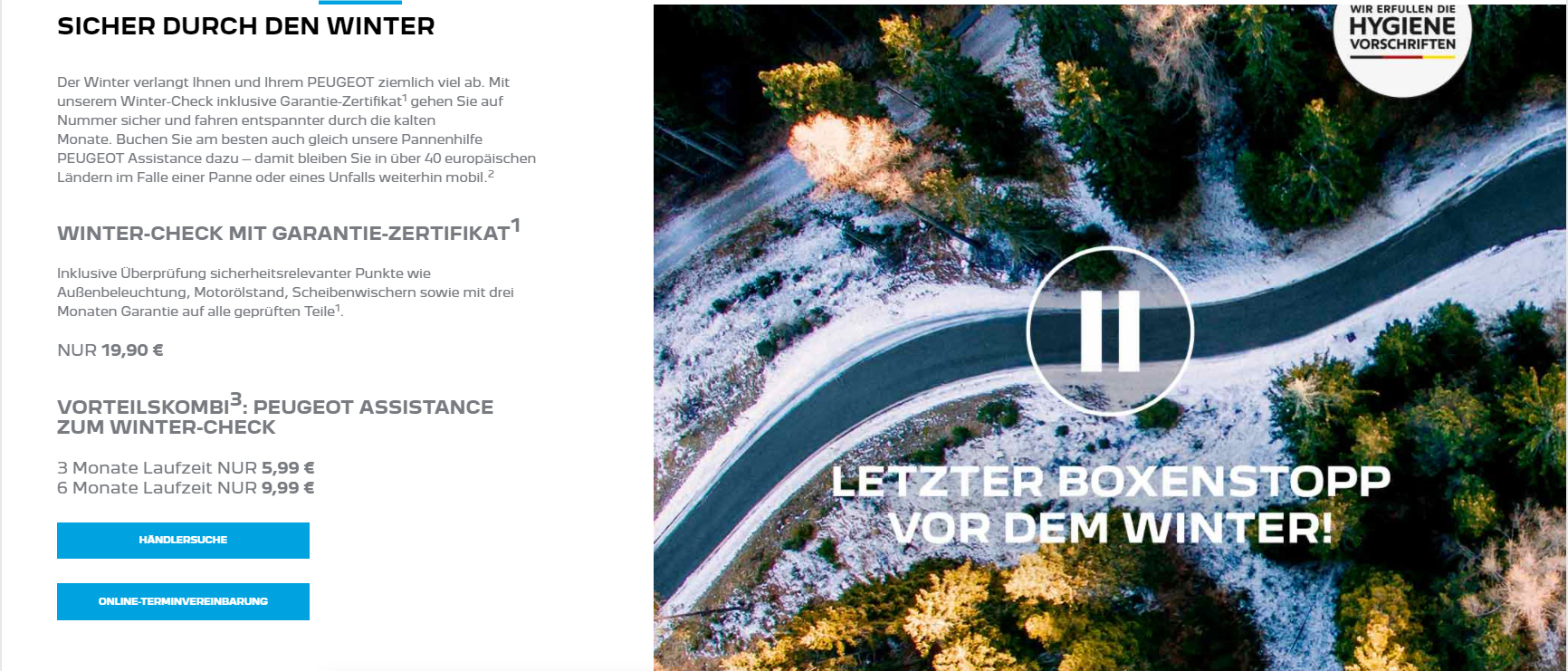 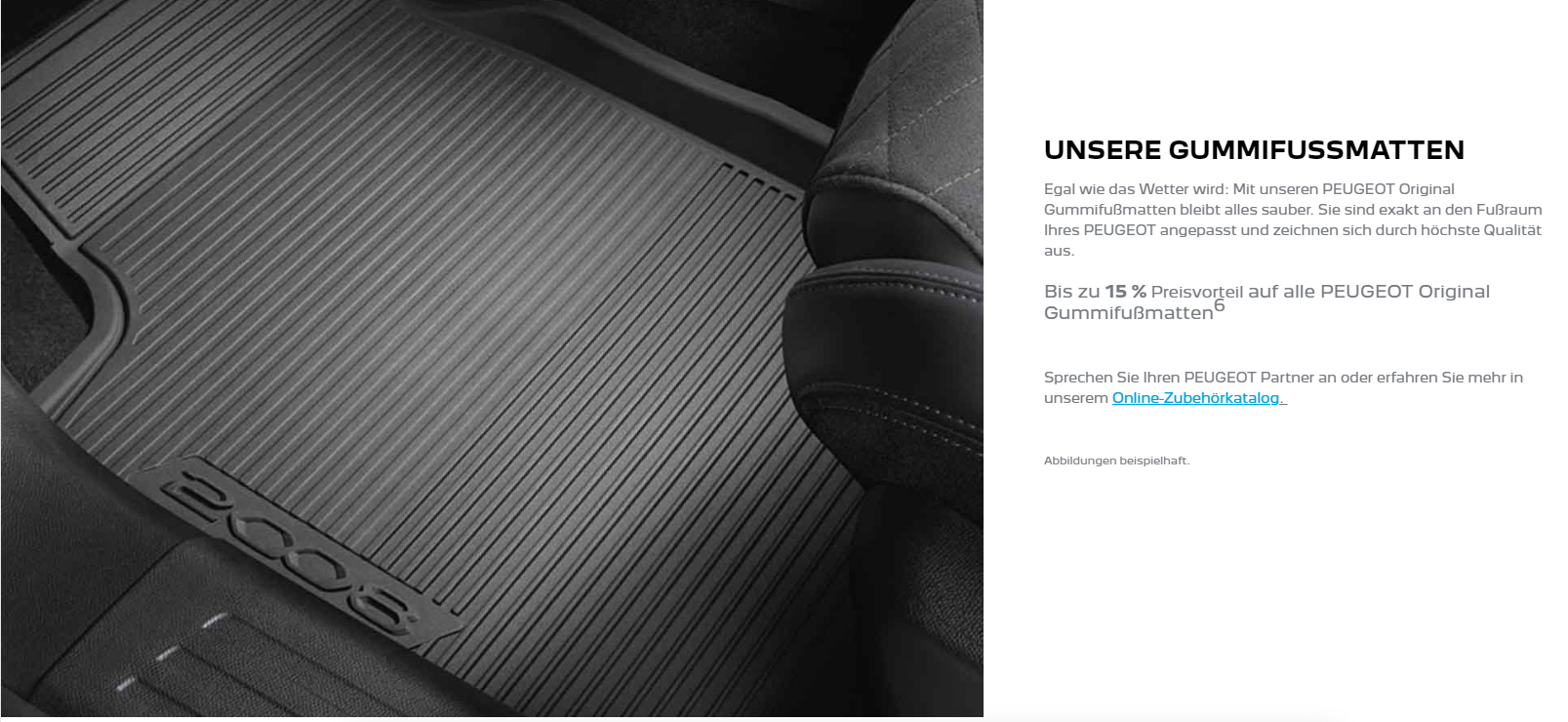 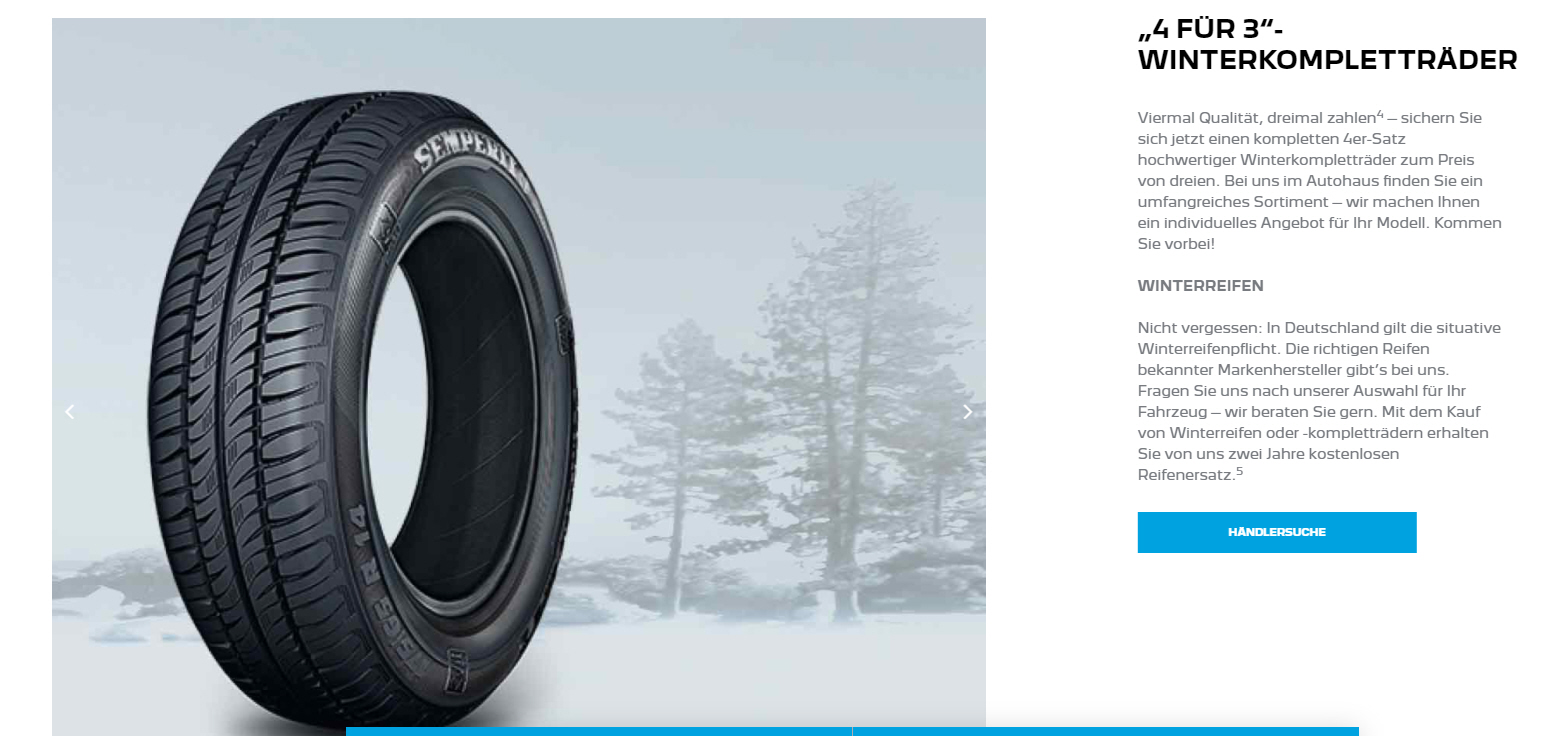 Porsche
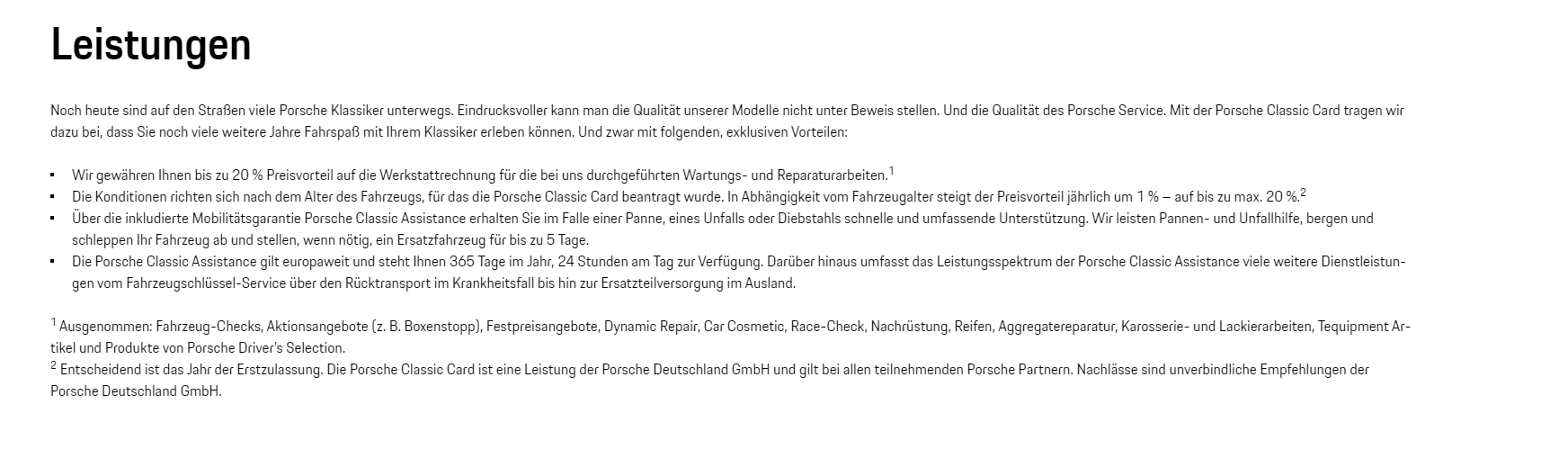 Renault
NEU
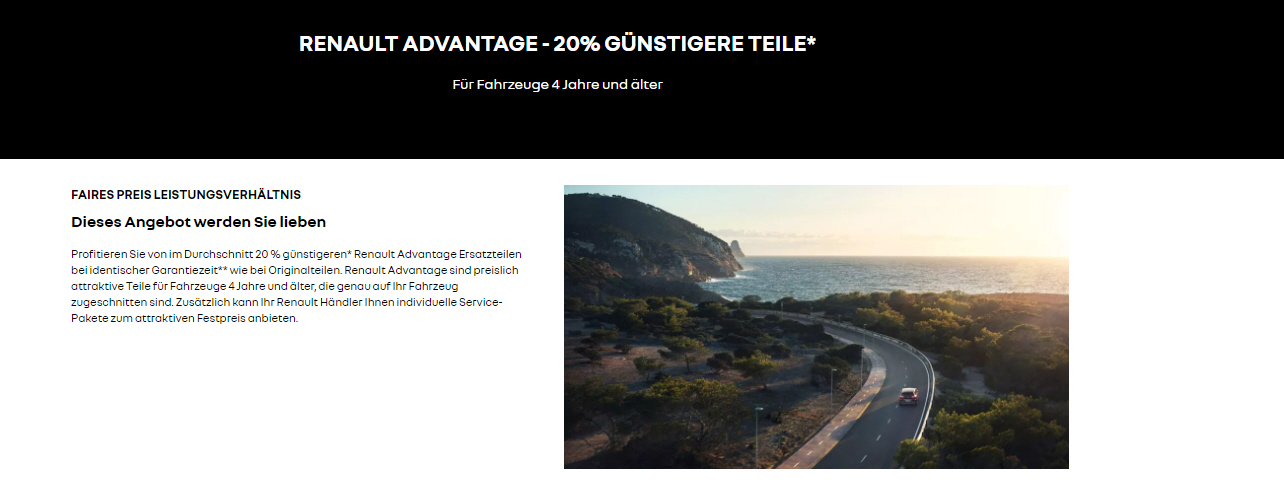 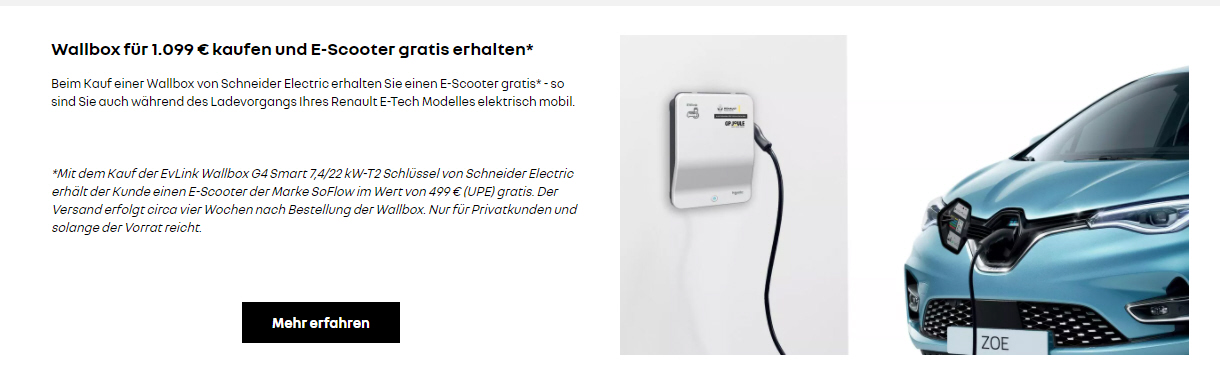 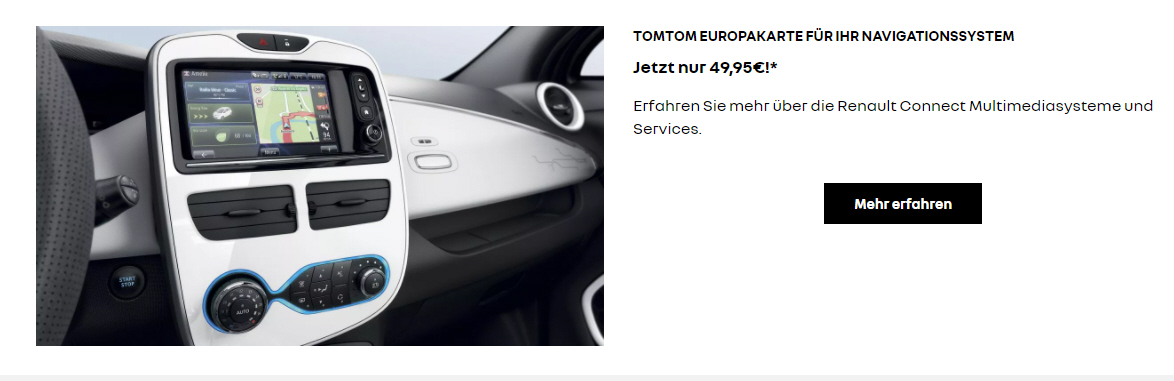 Seat
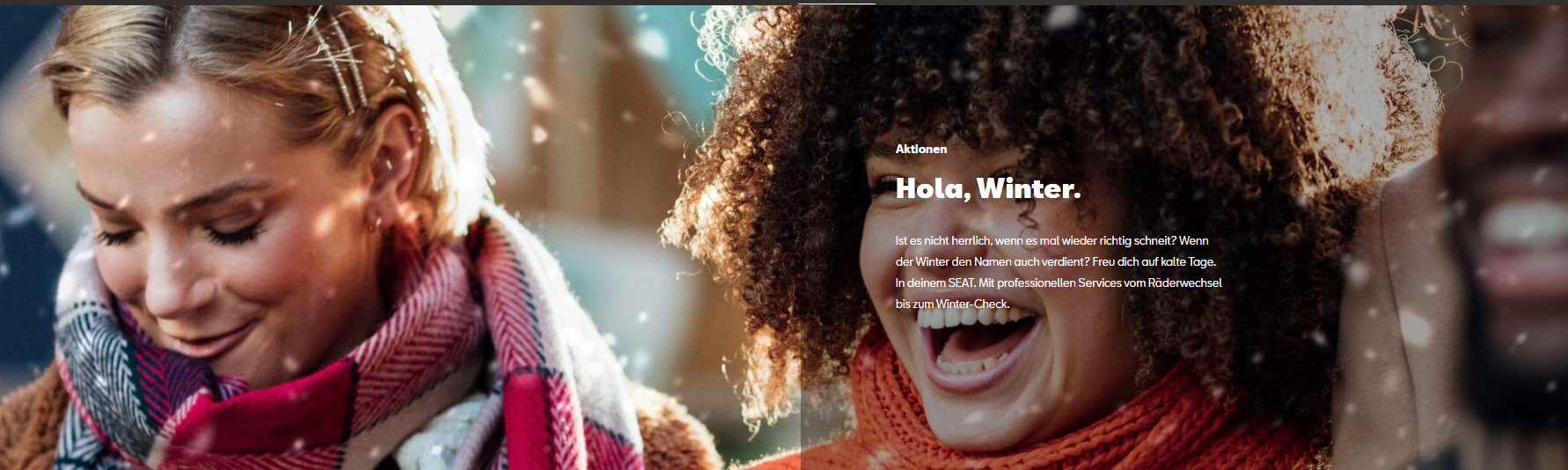 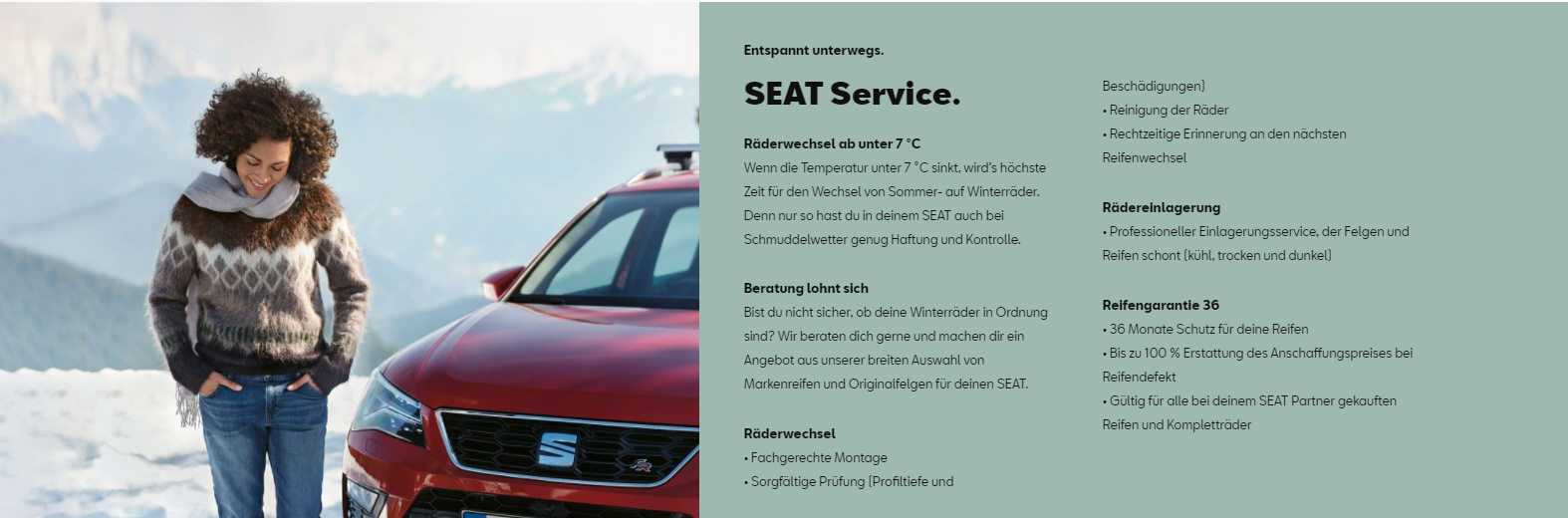 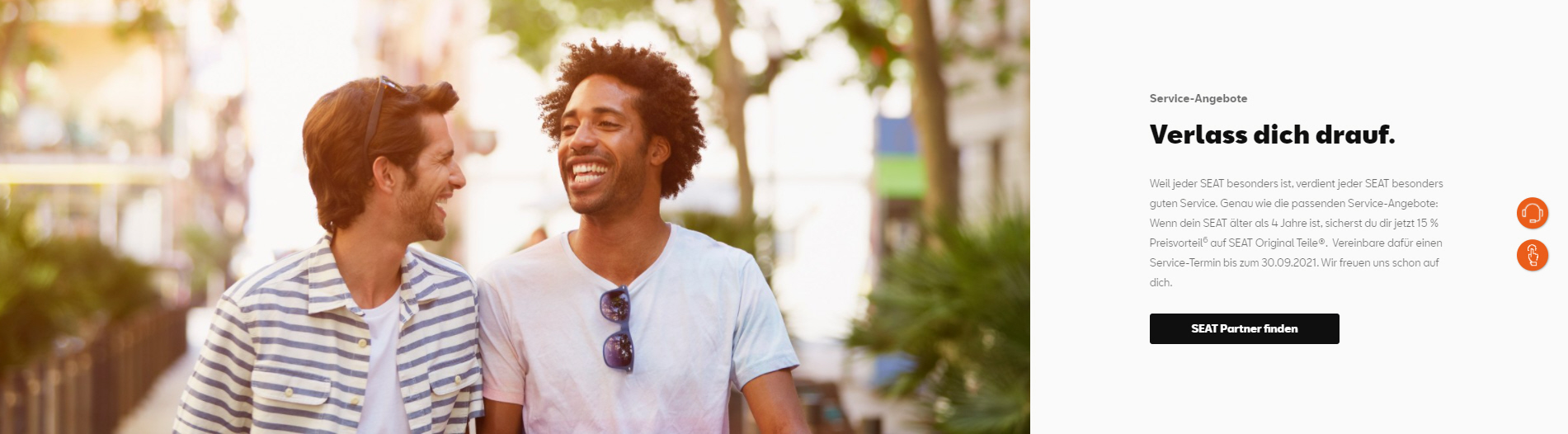 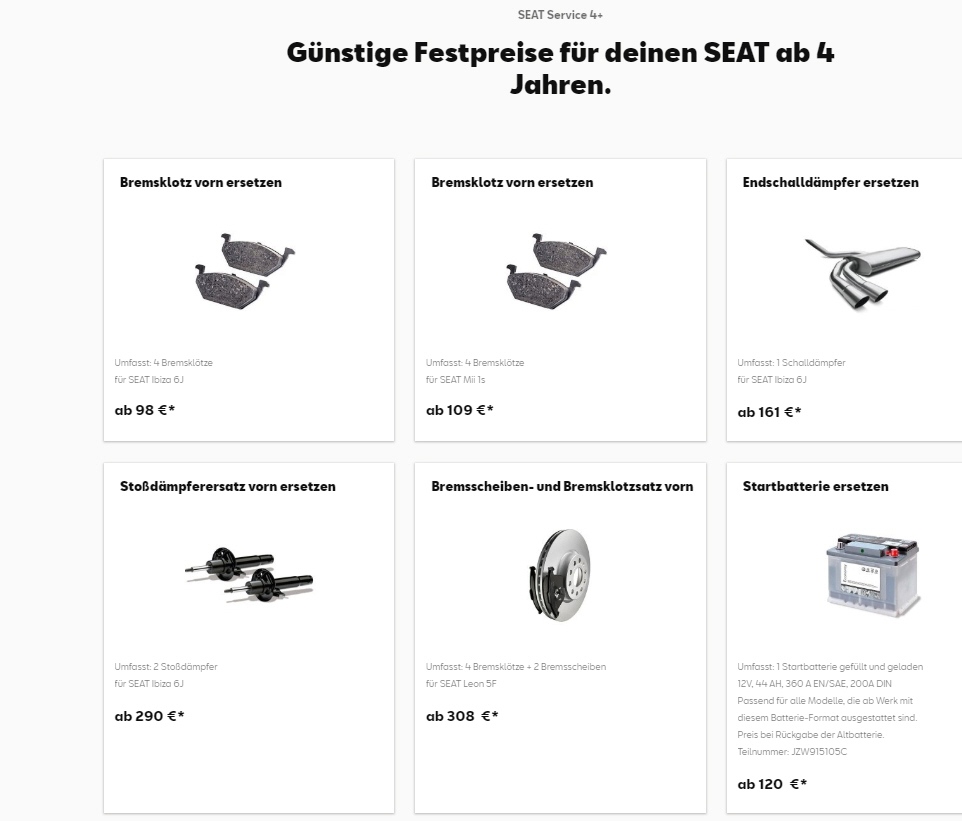 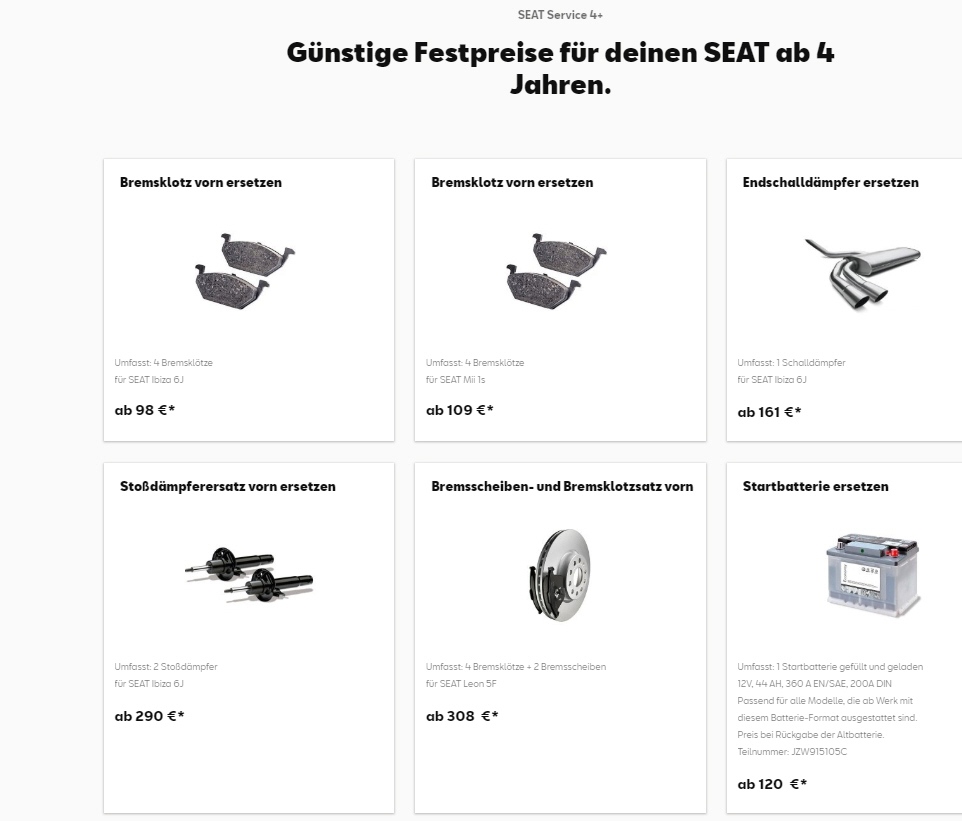 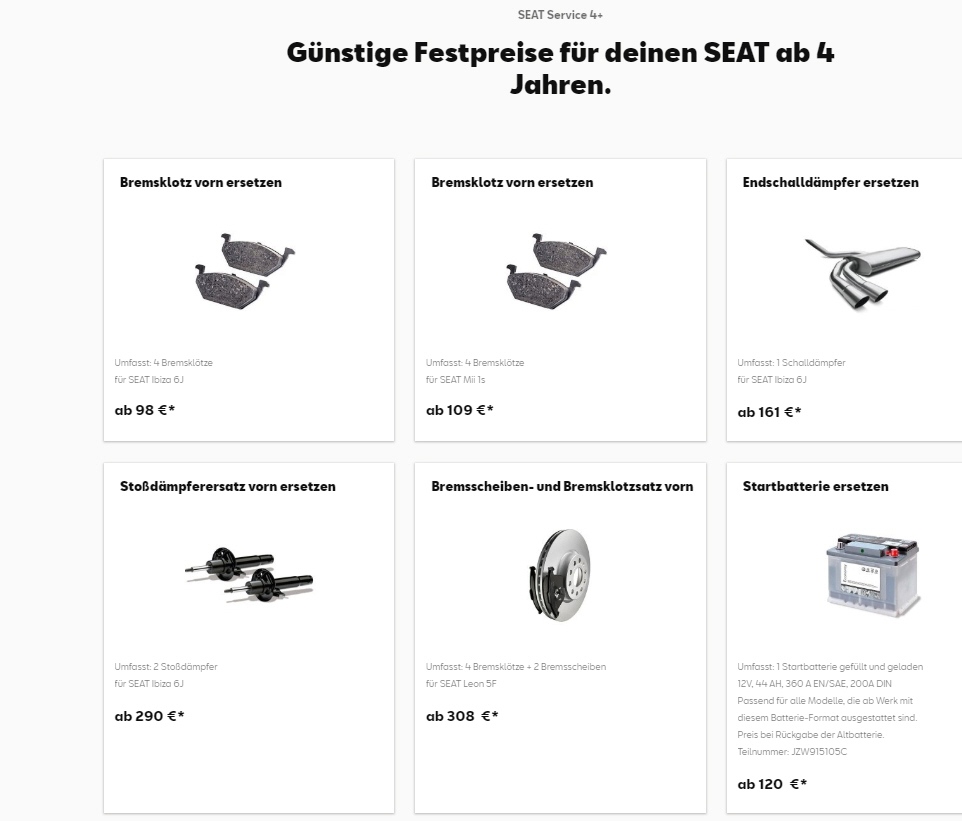 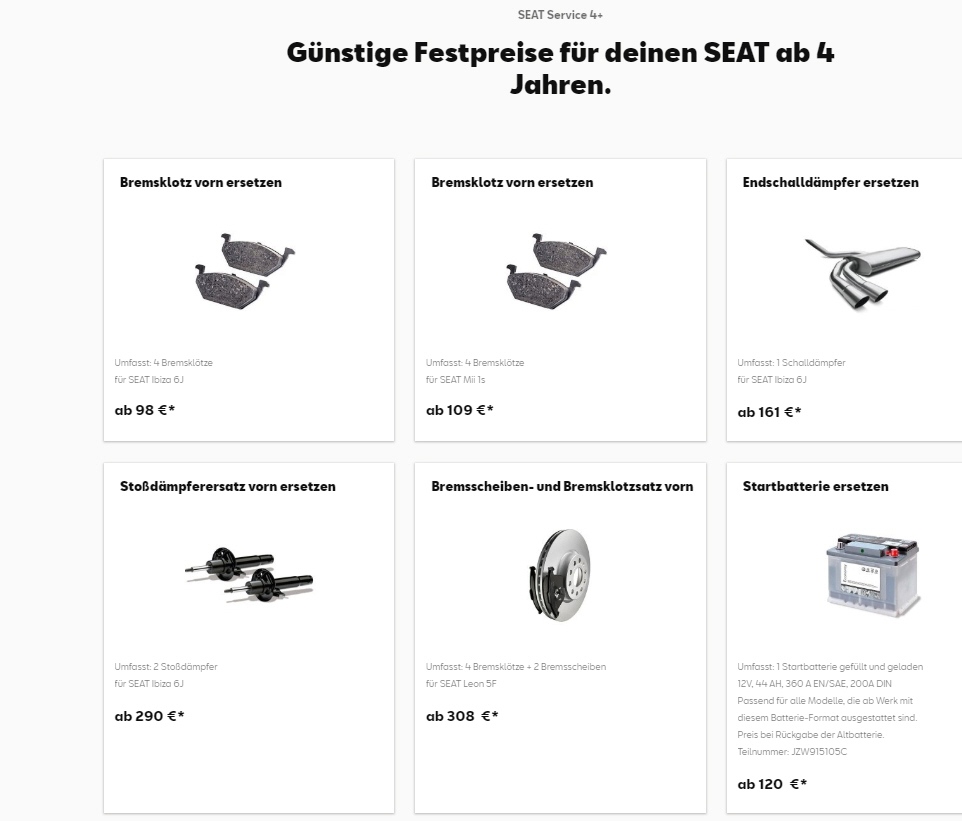 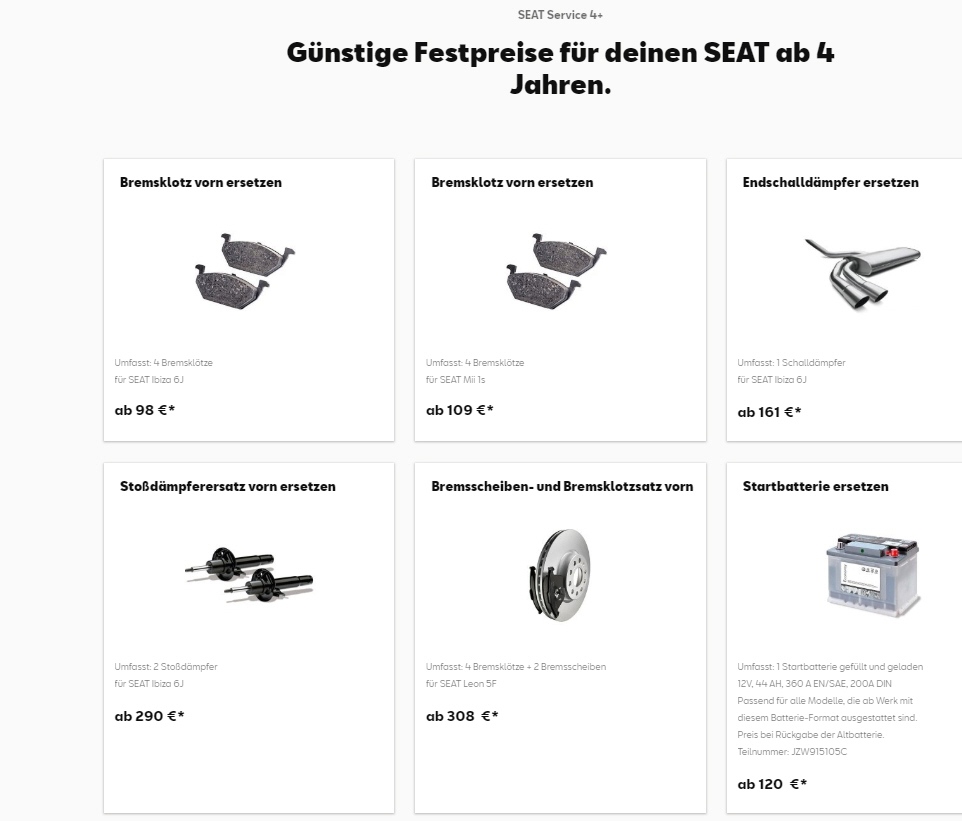 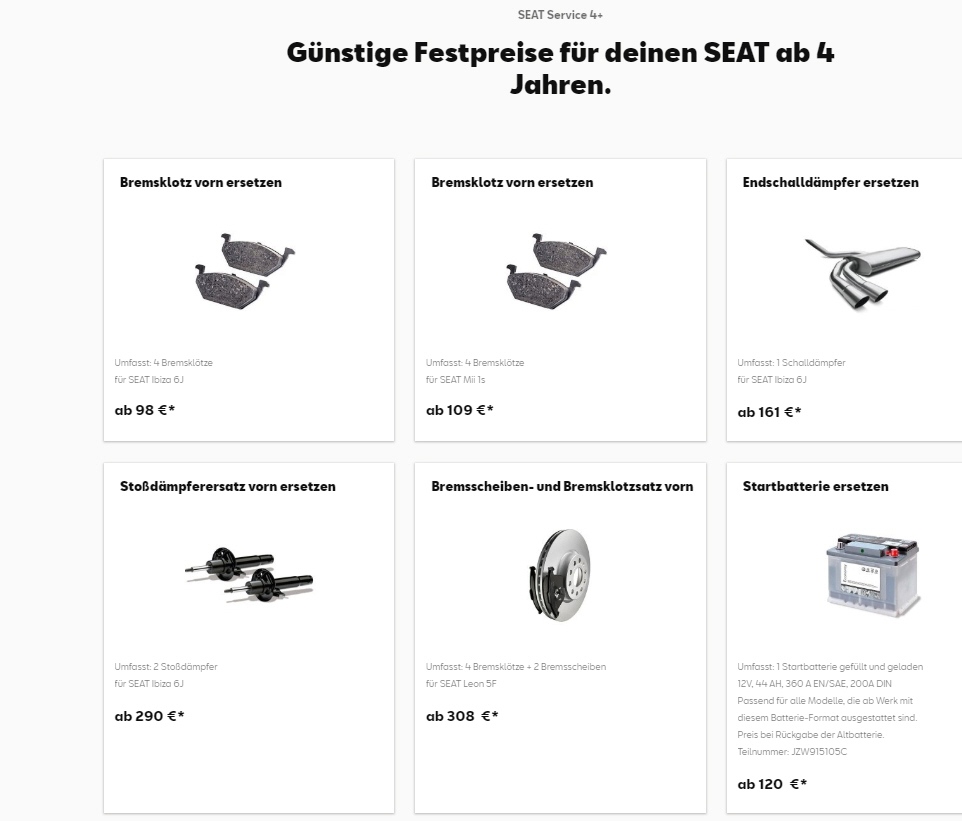 Skoda
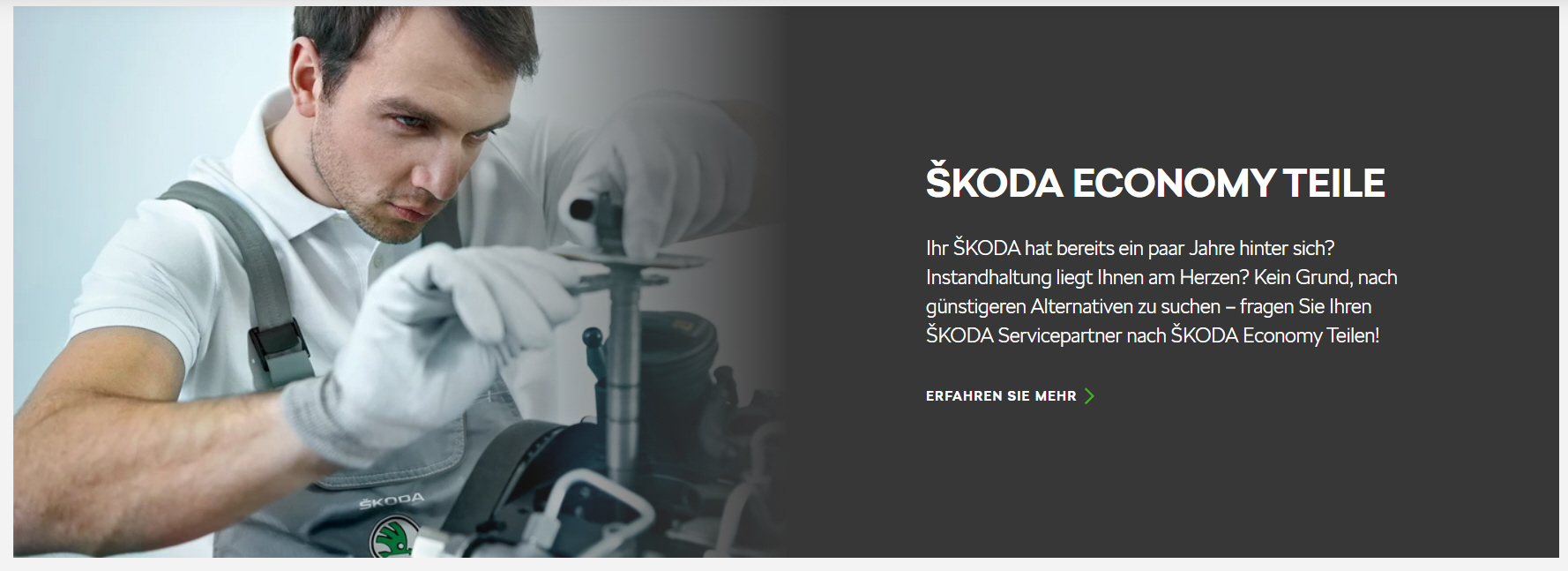 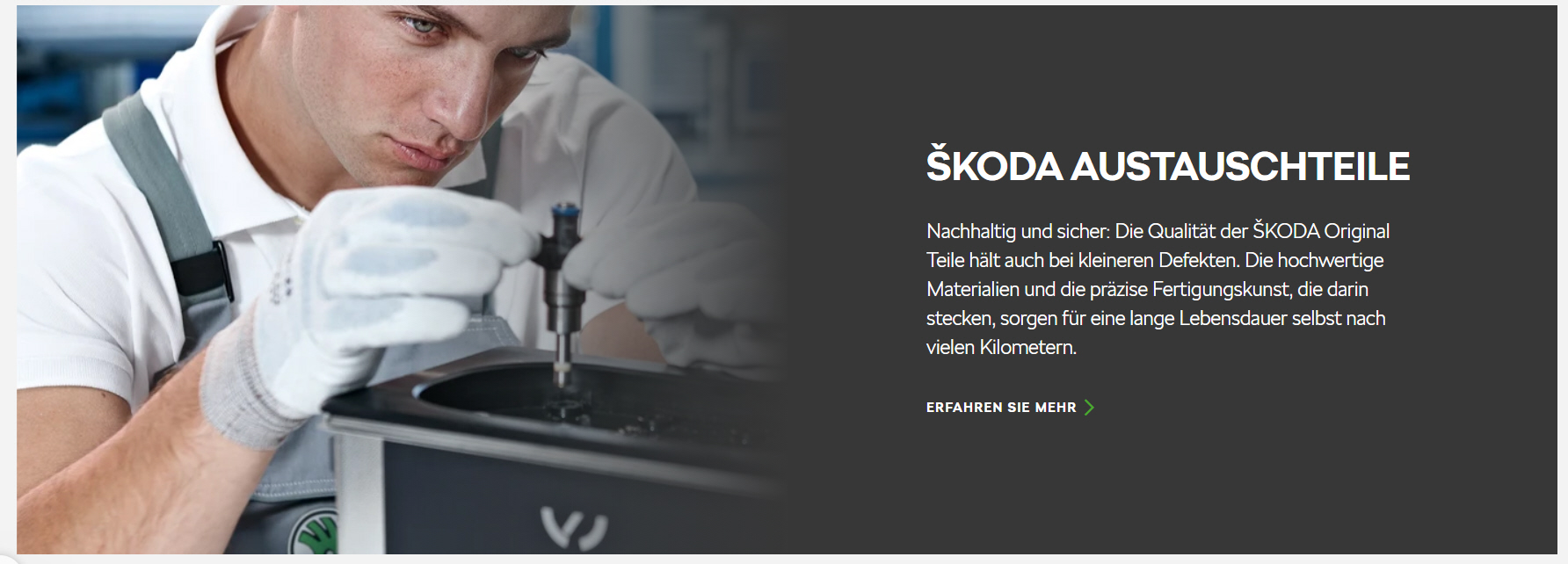 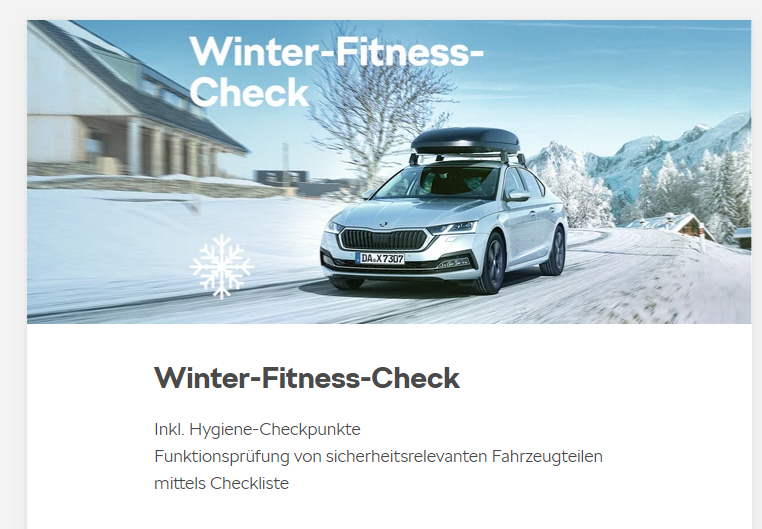 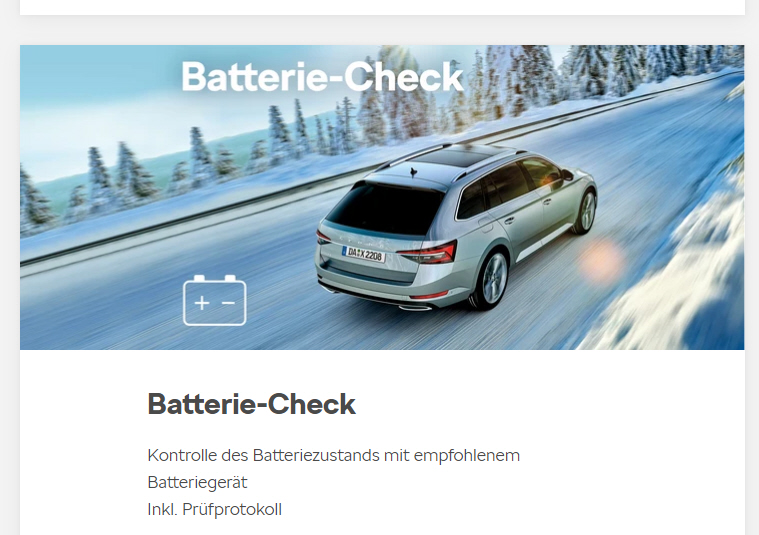 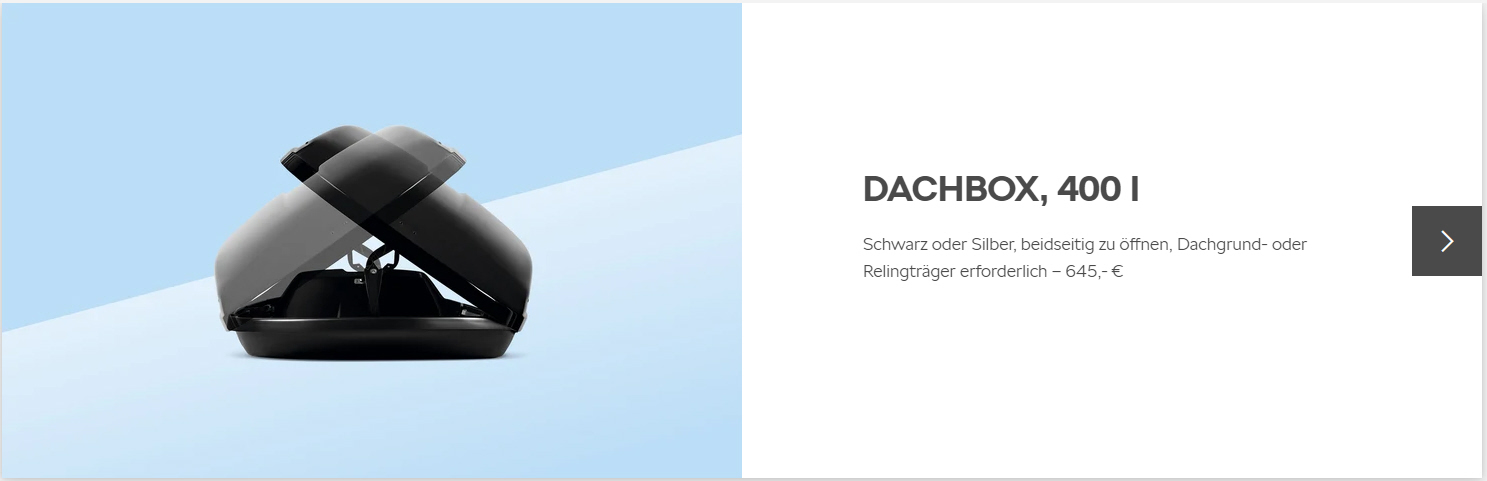 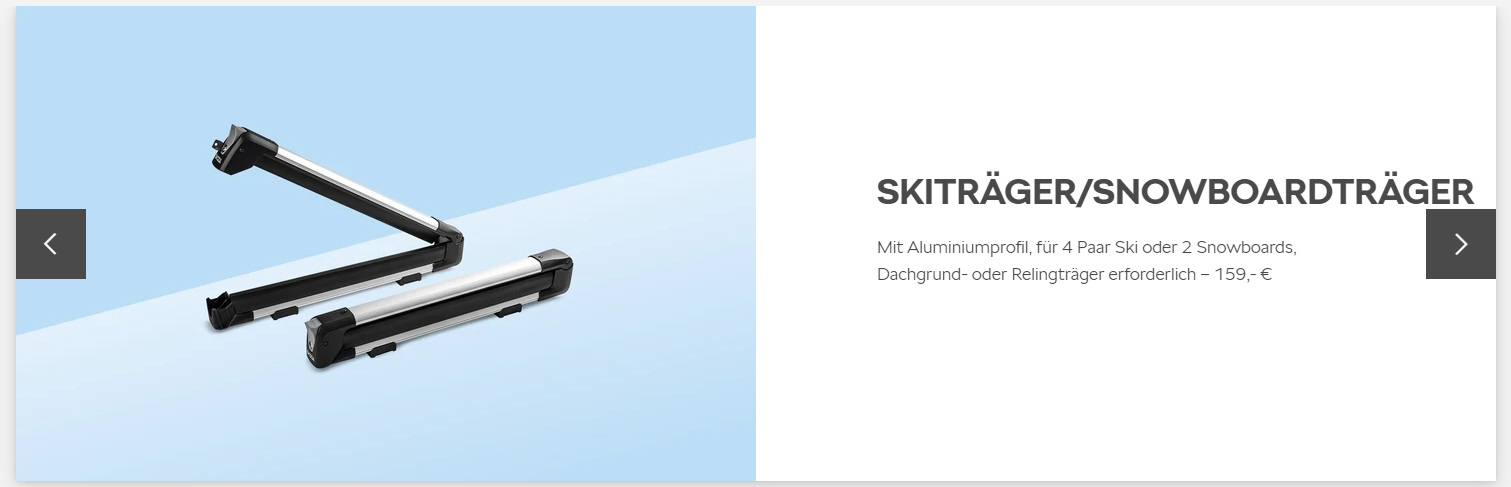 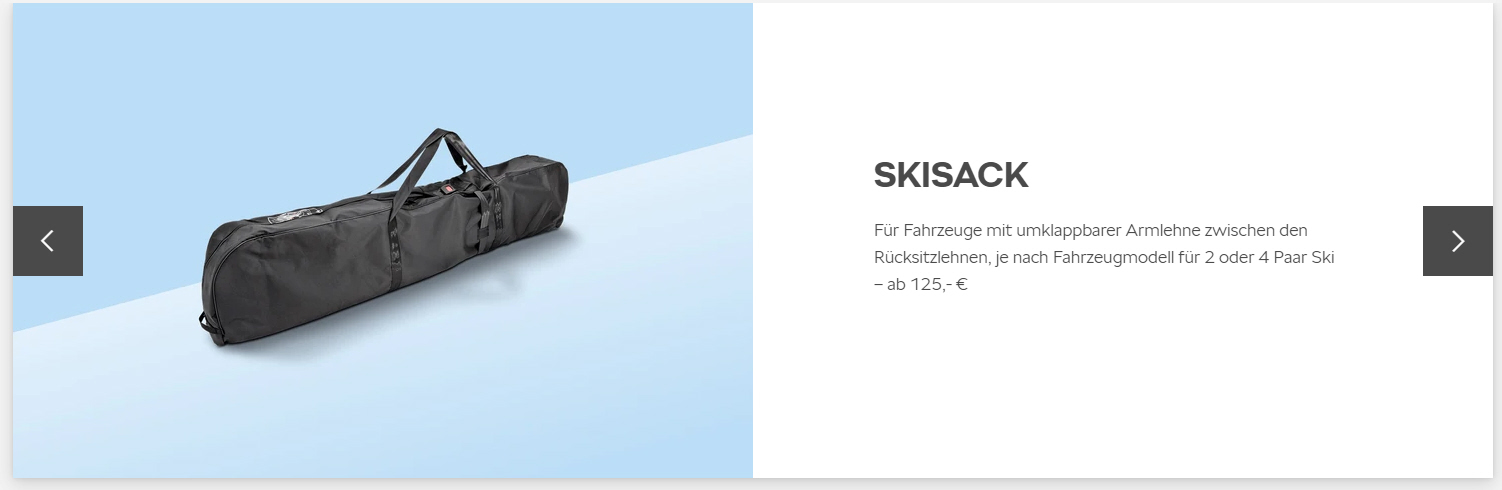 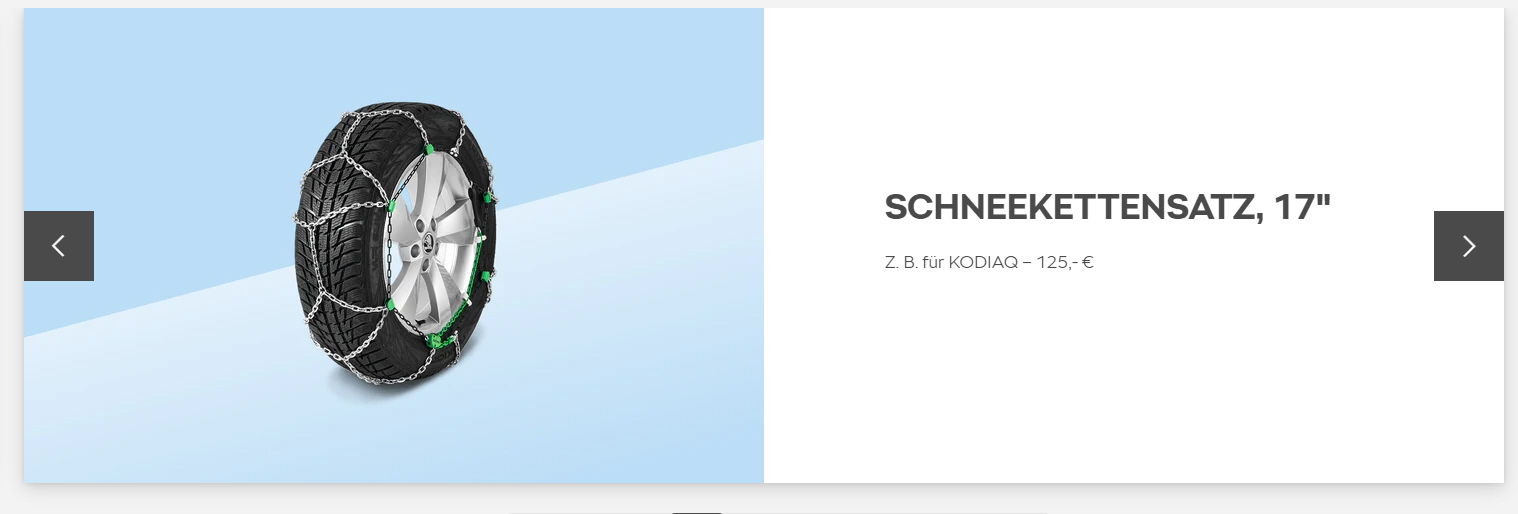 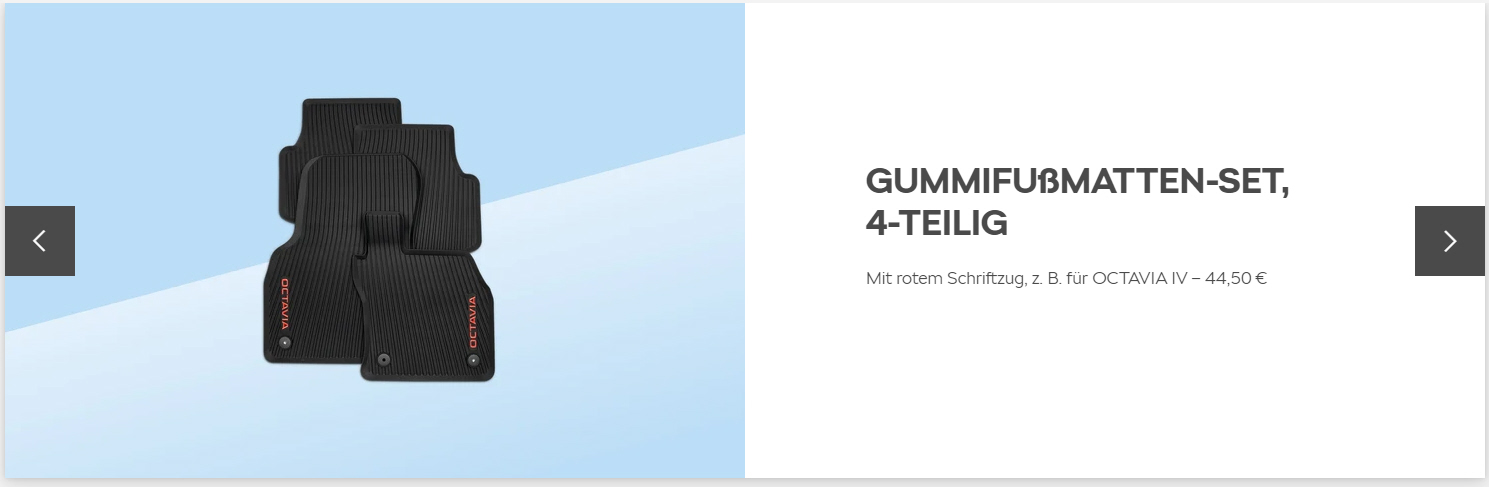 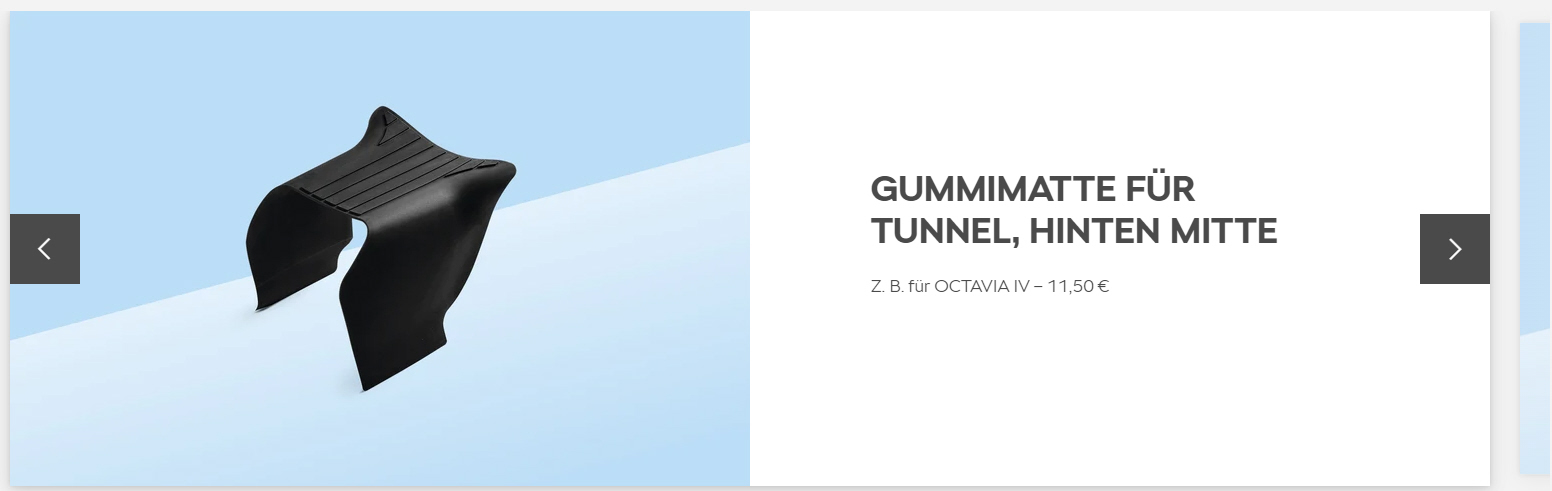 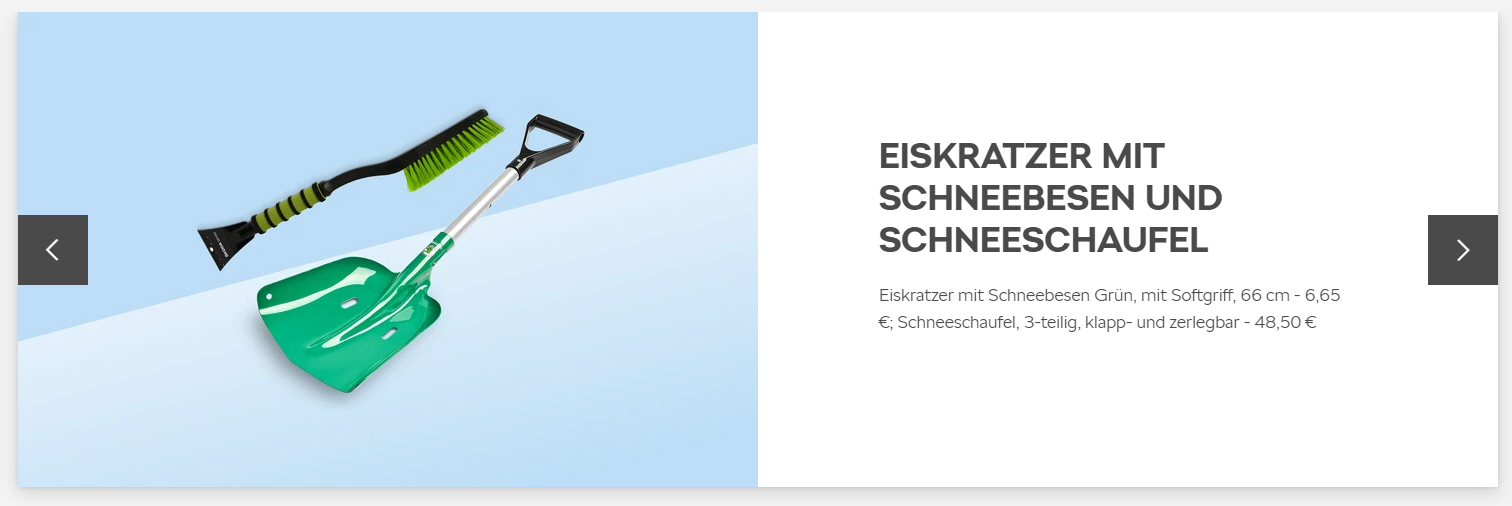 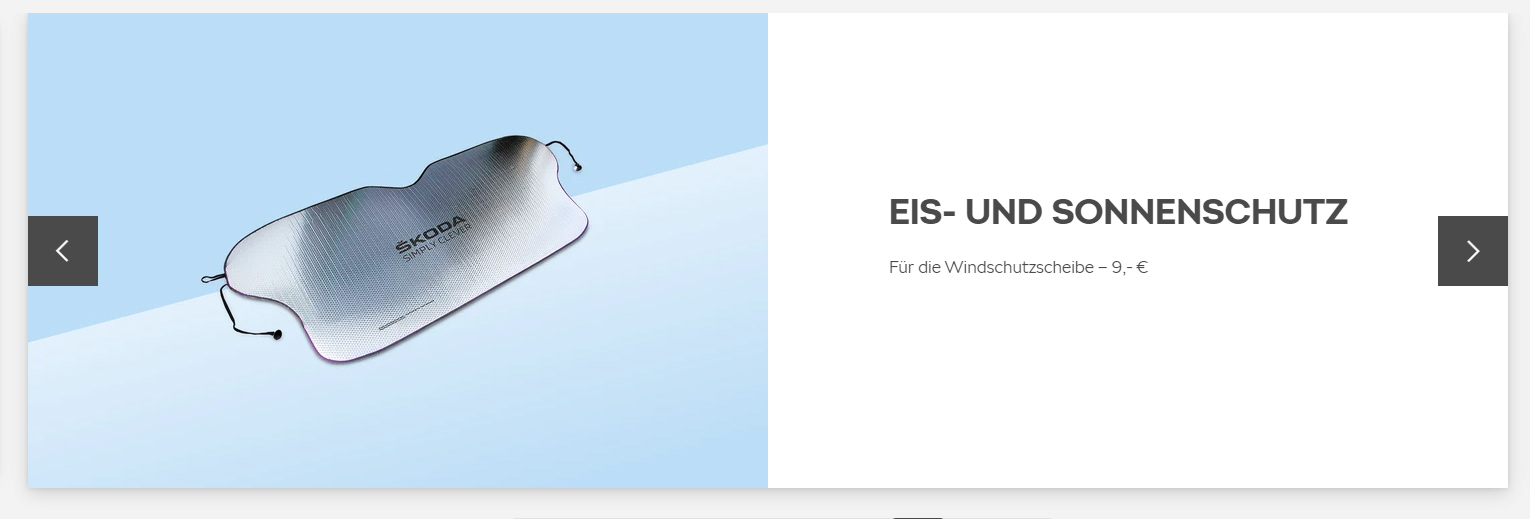 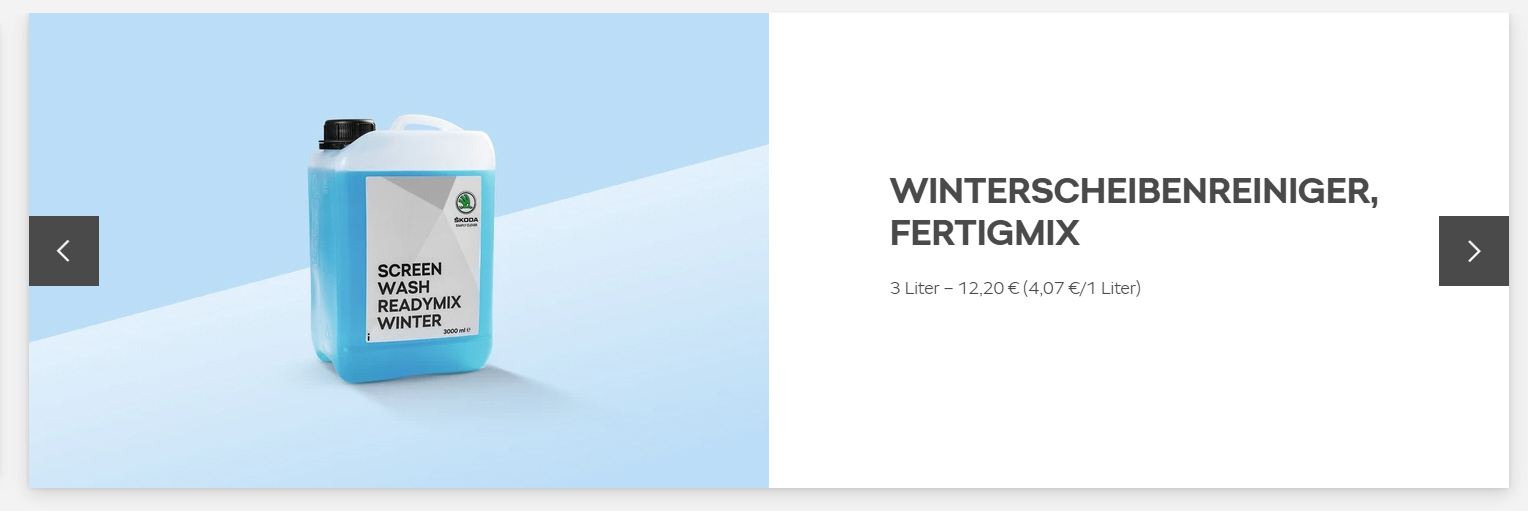 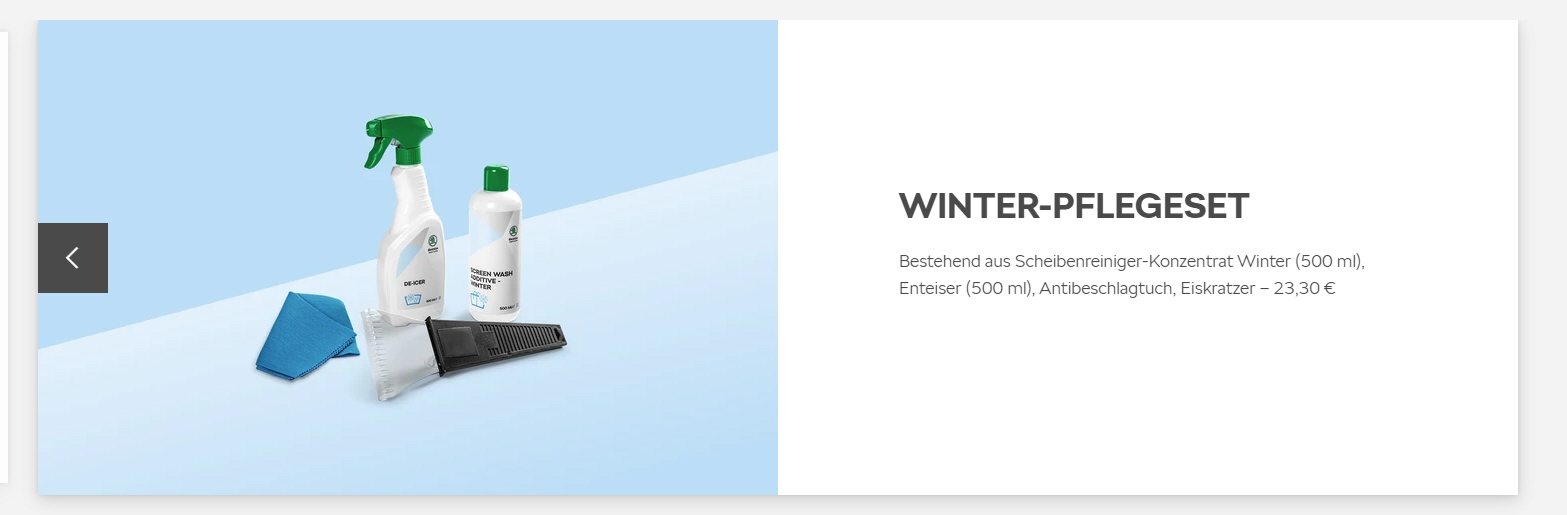 Suzuki
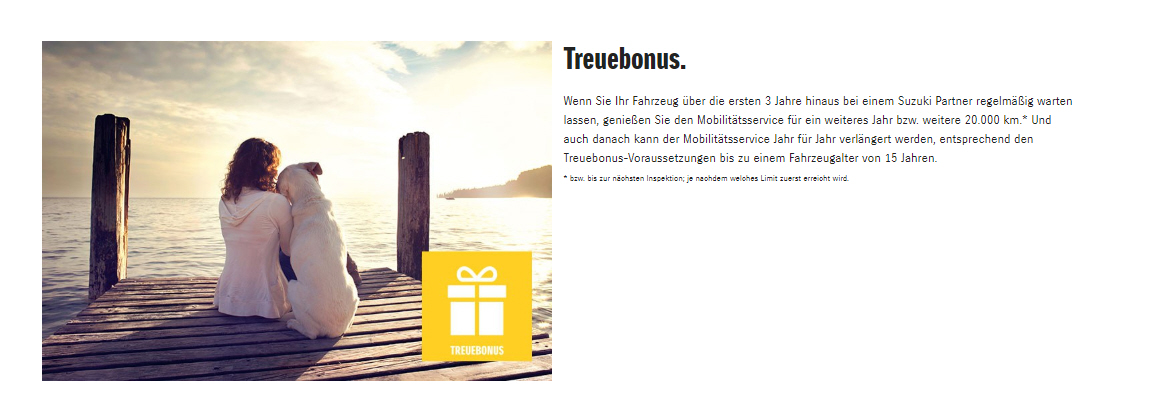 Toyota
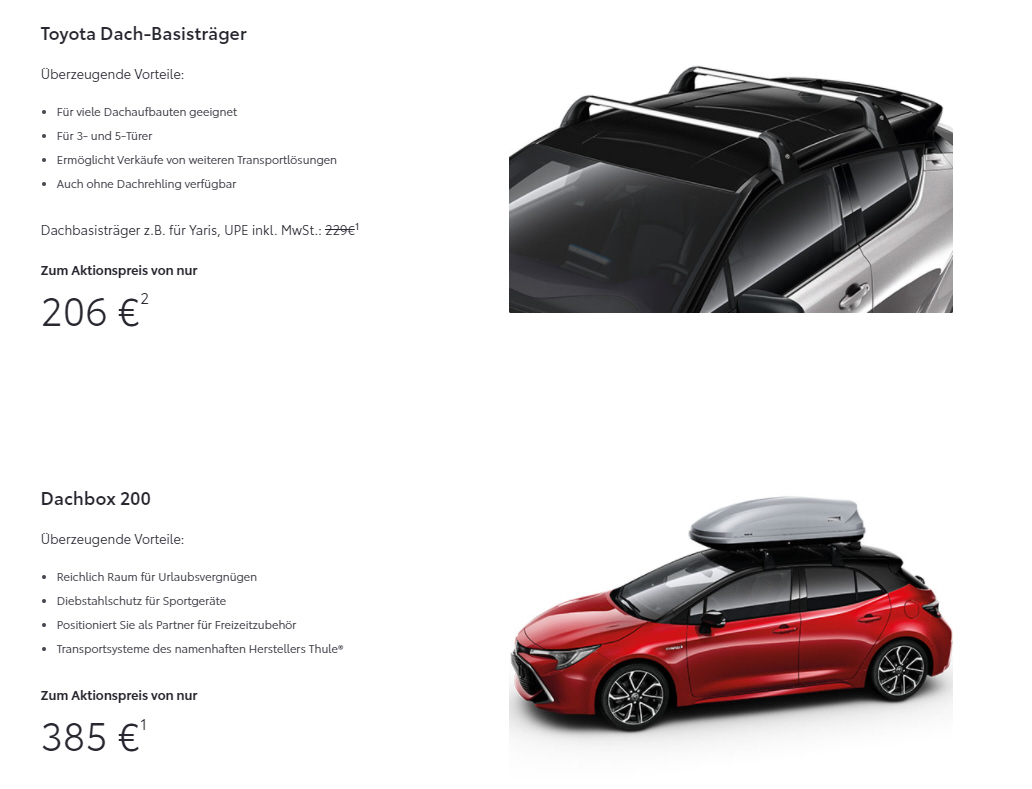 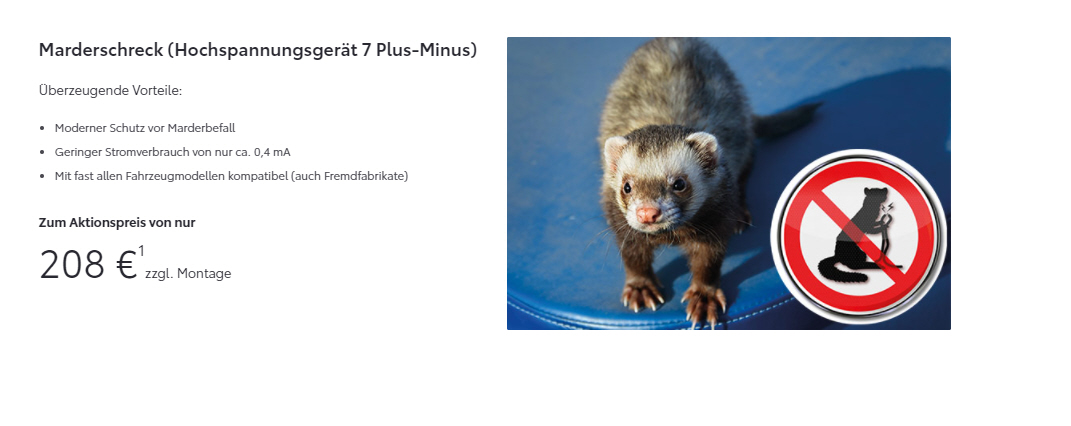 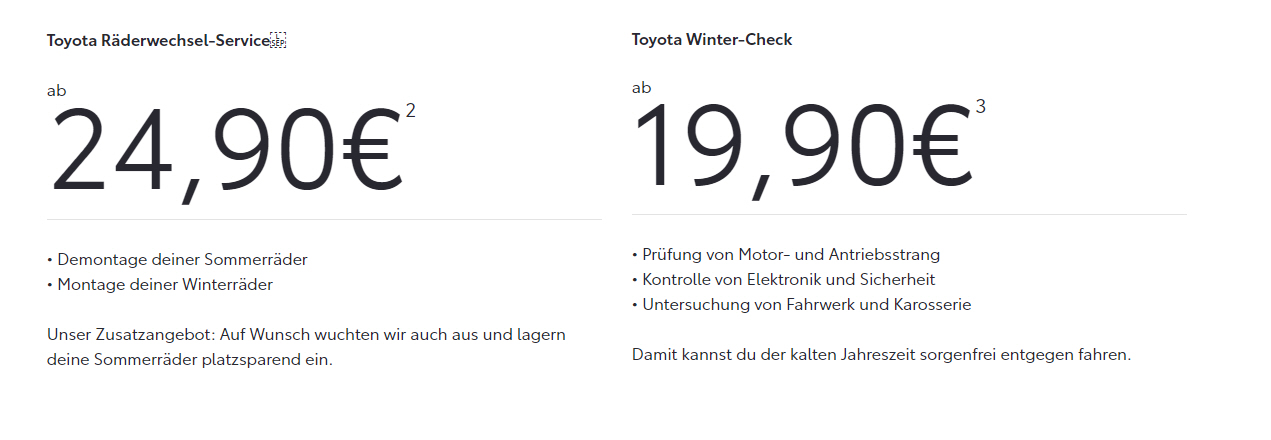 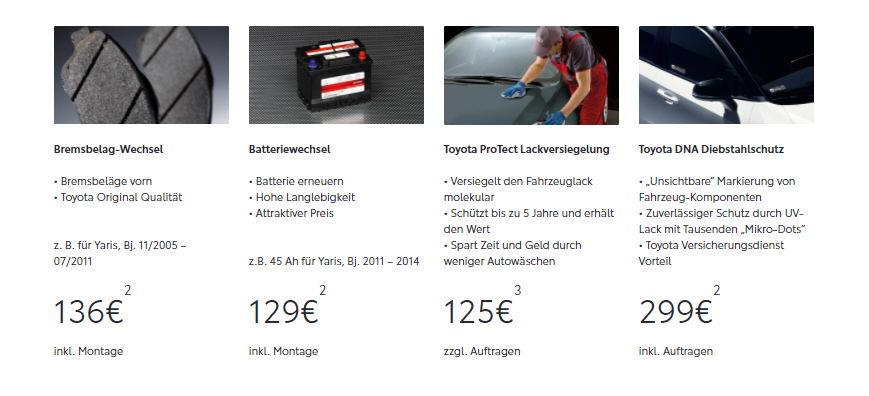 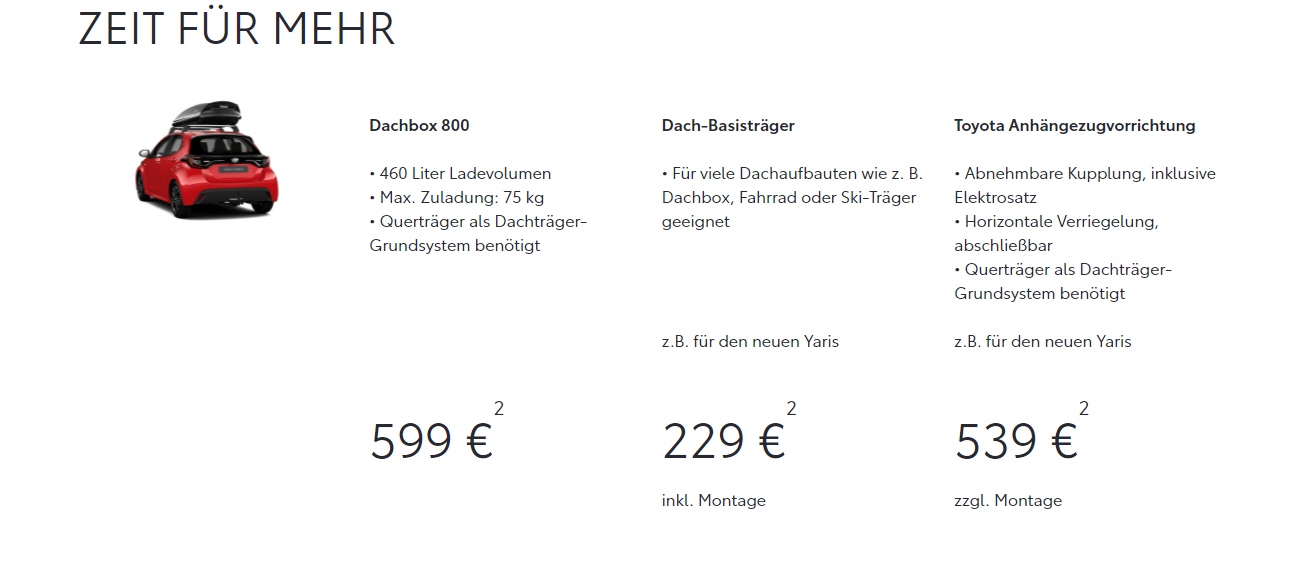 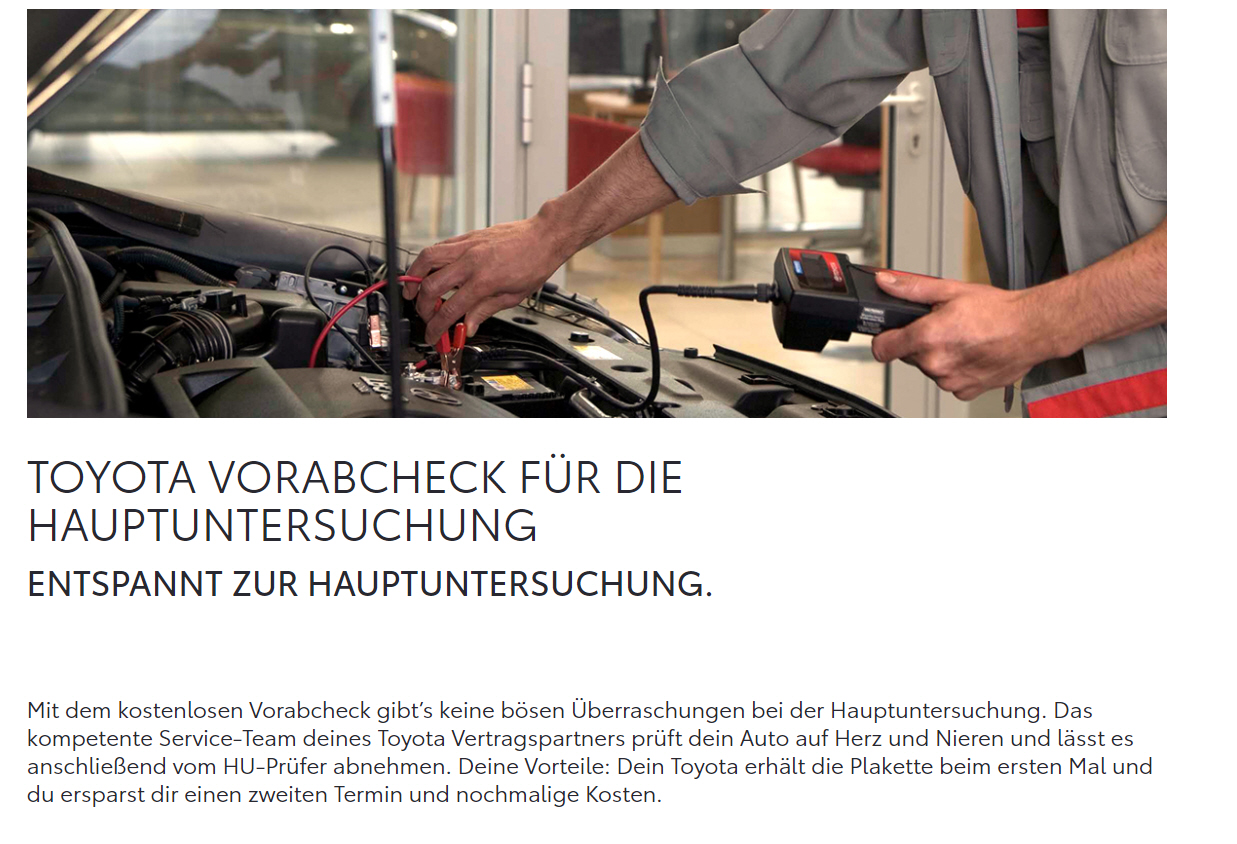 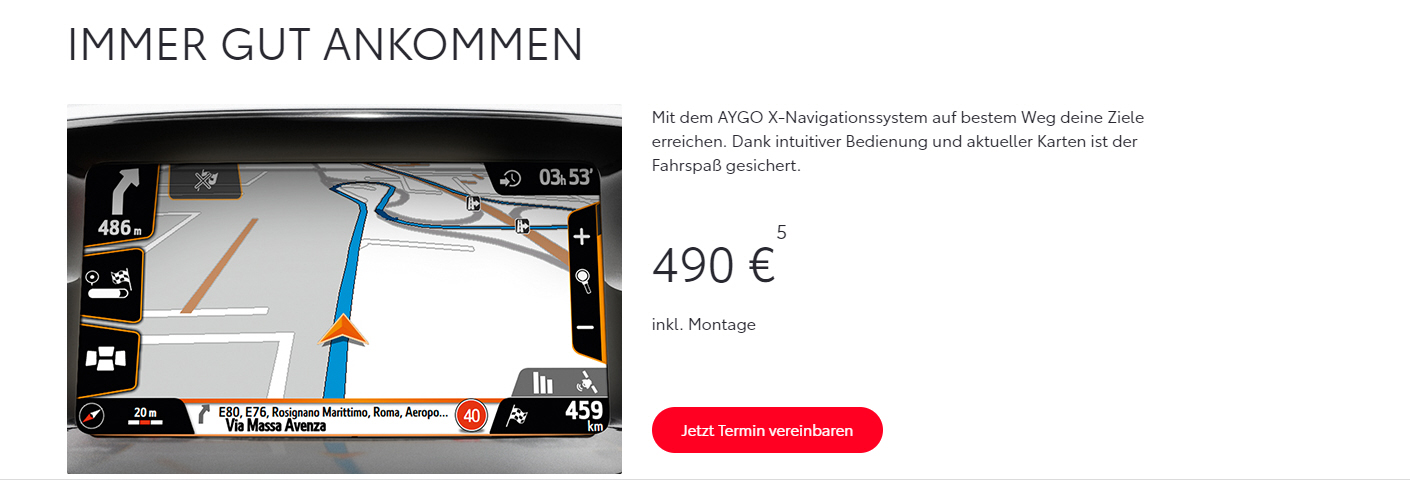 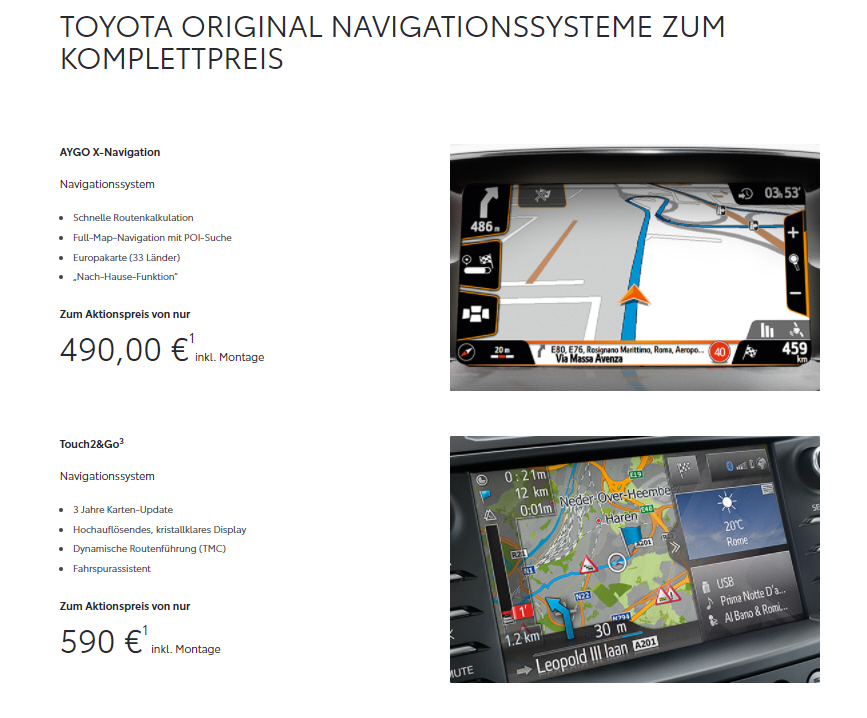 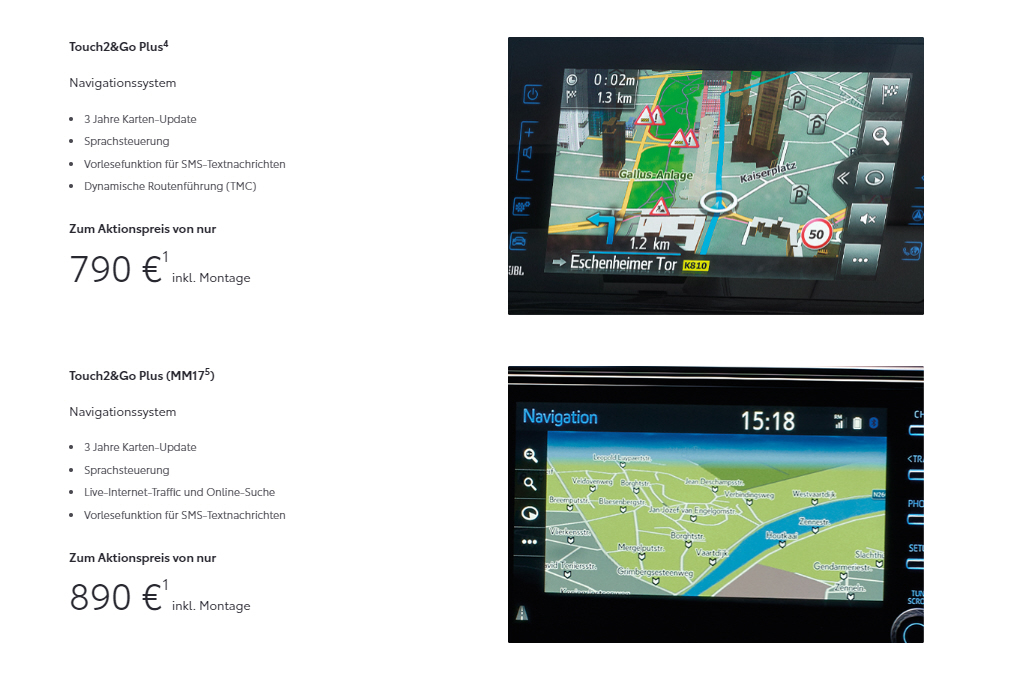 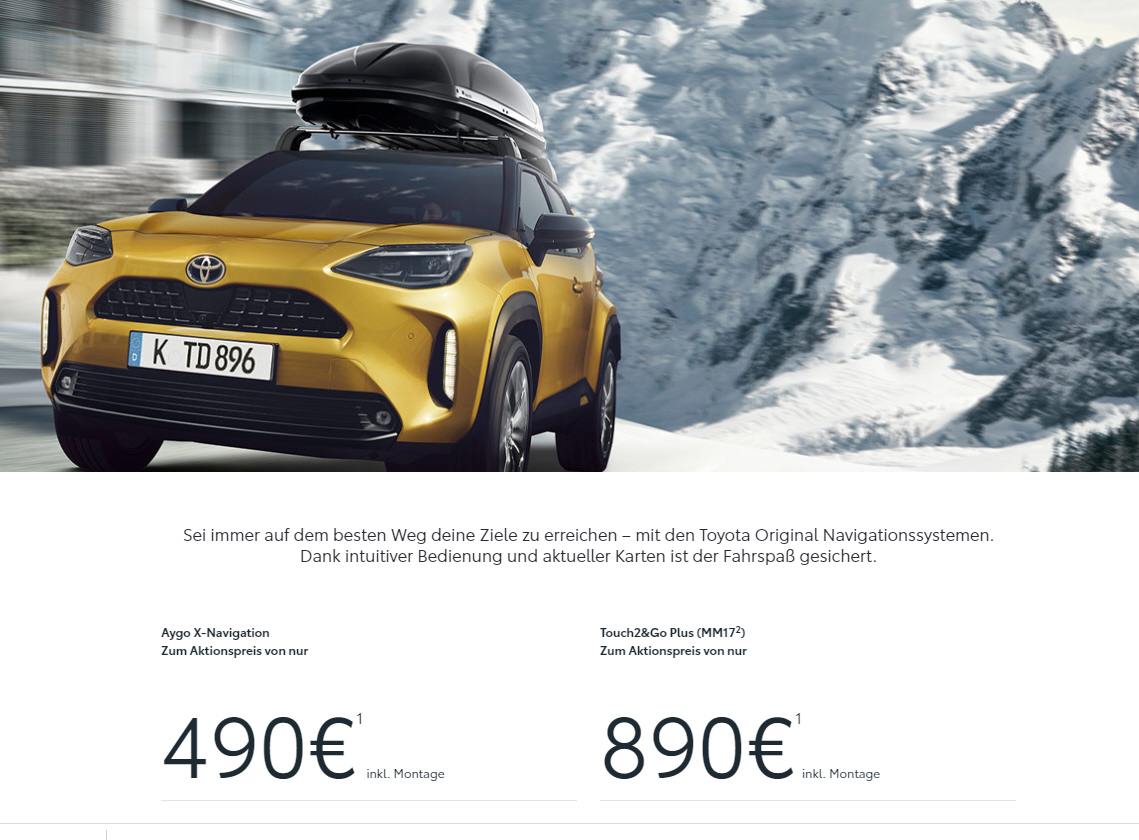 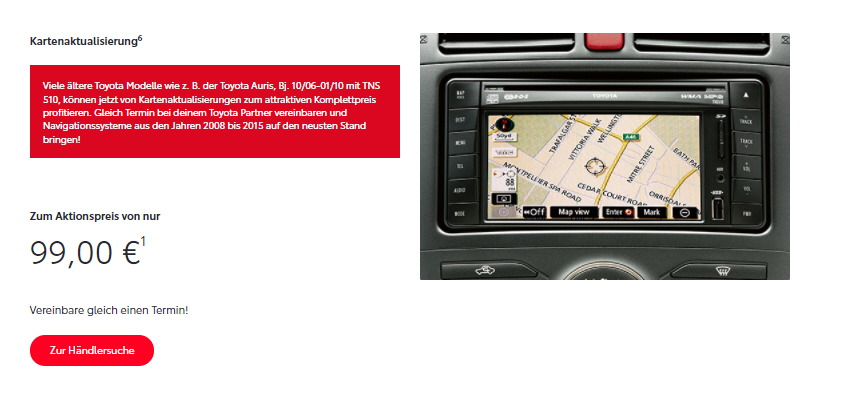 Volvo
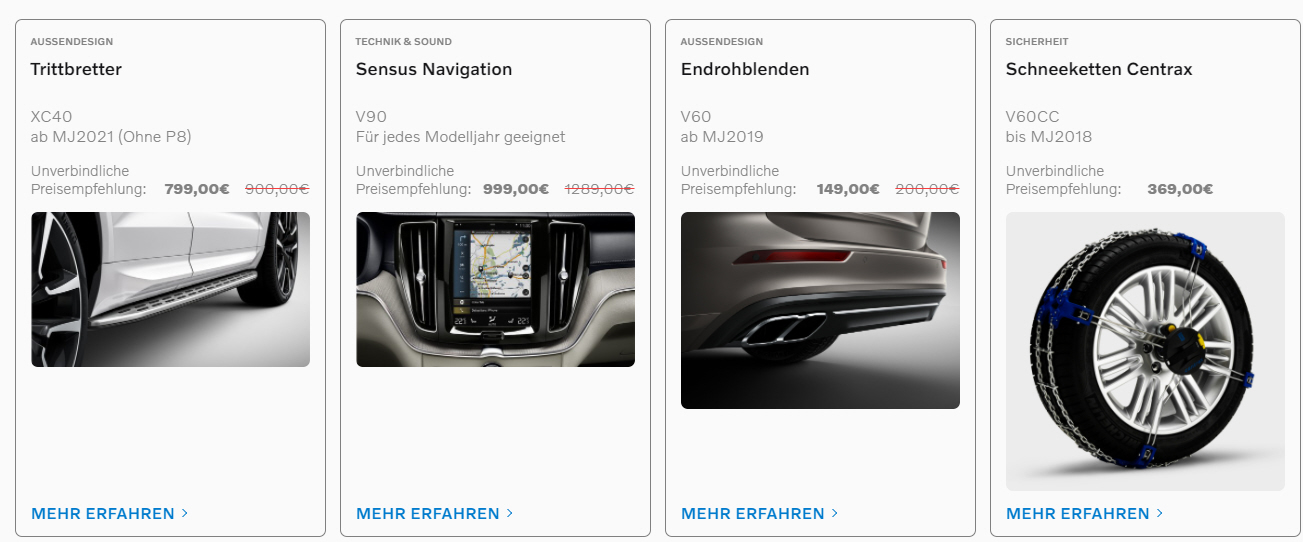 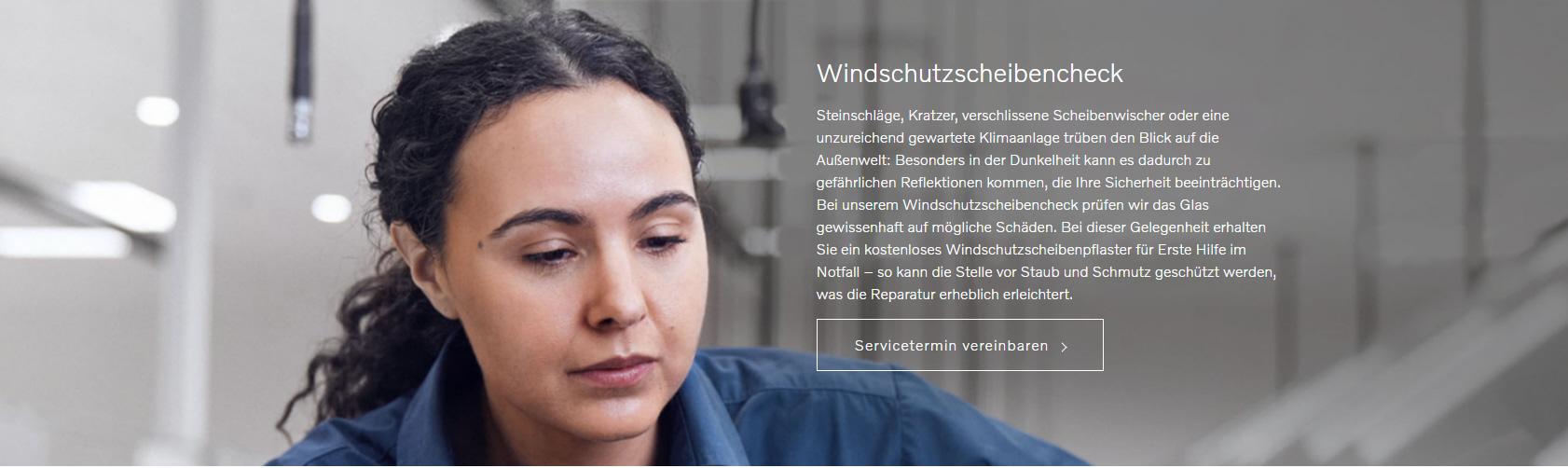 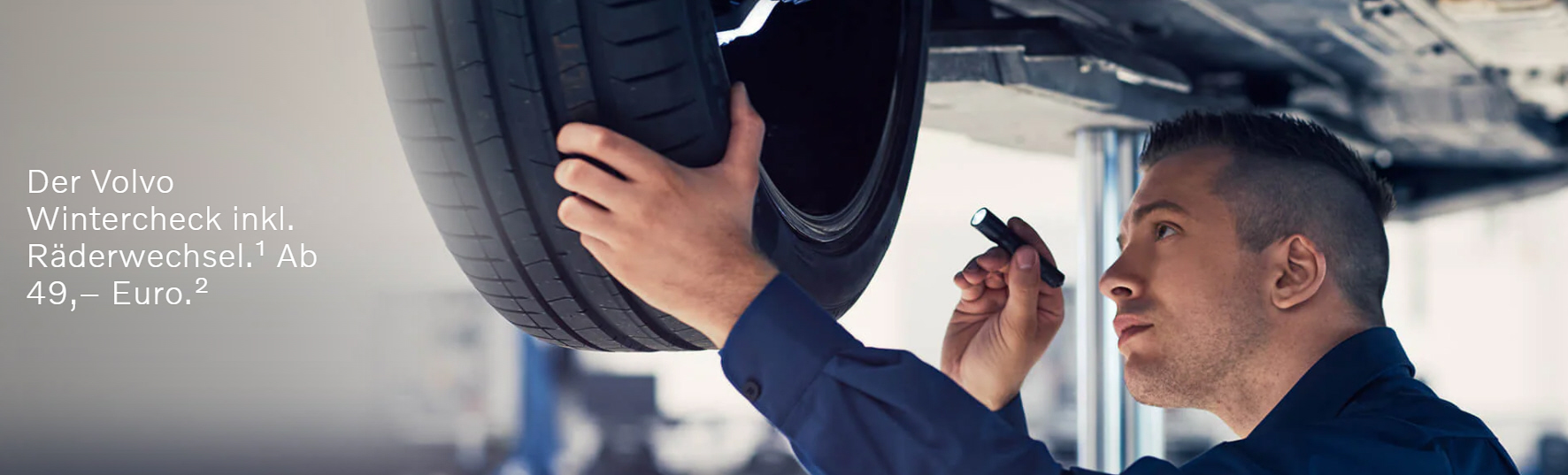 VW
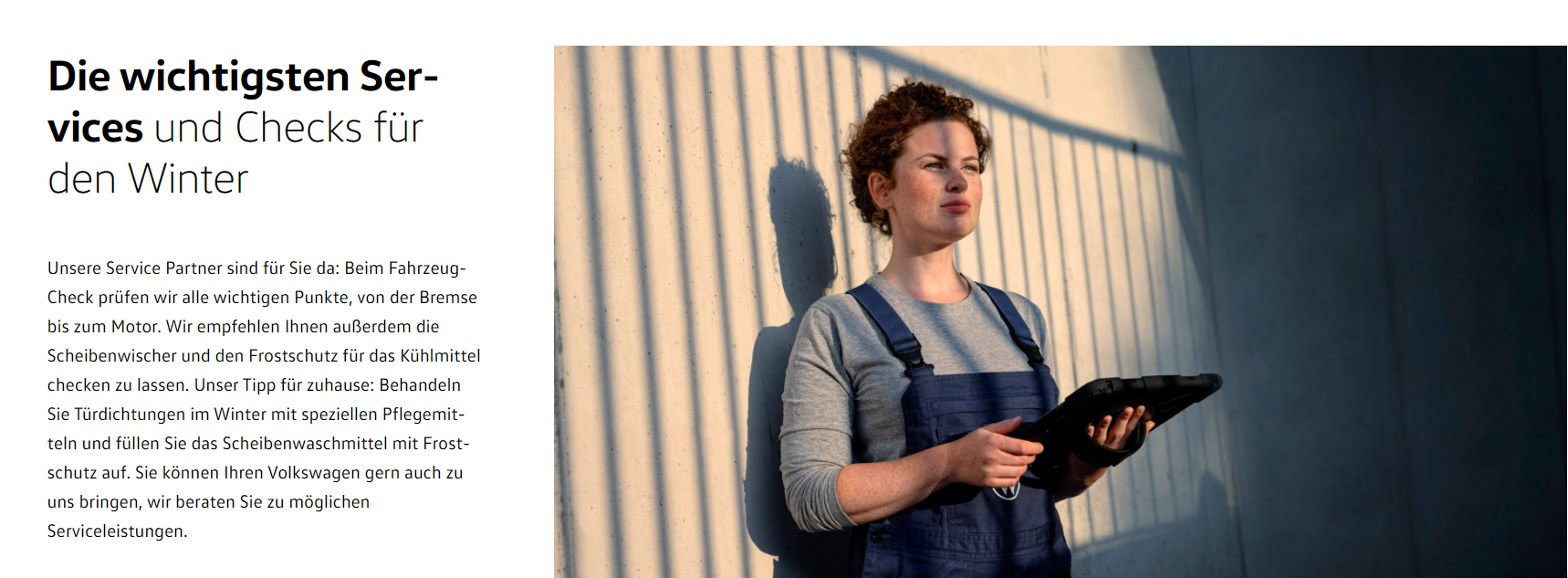 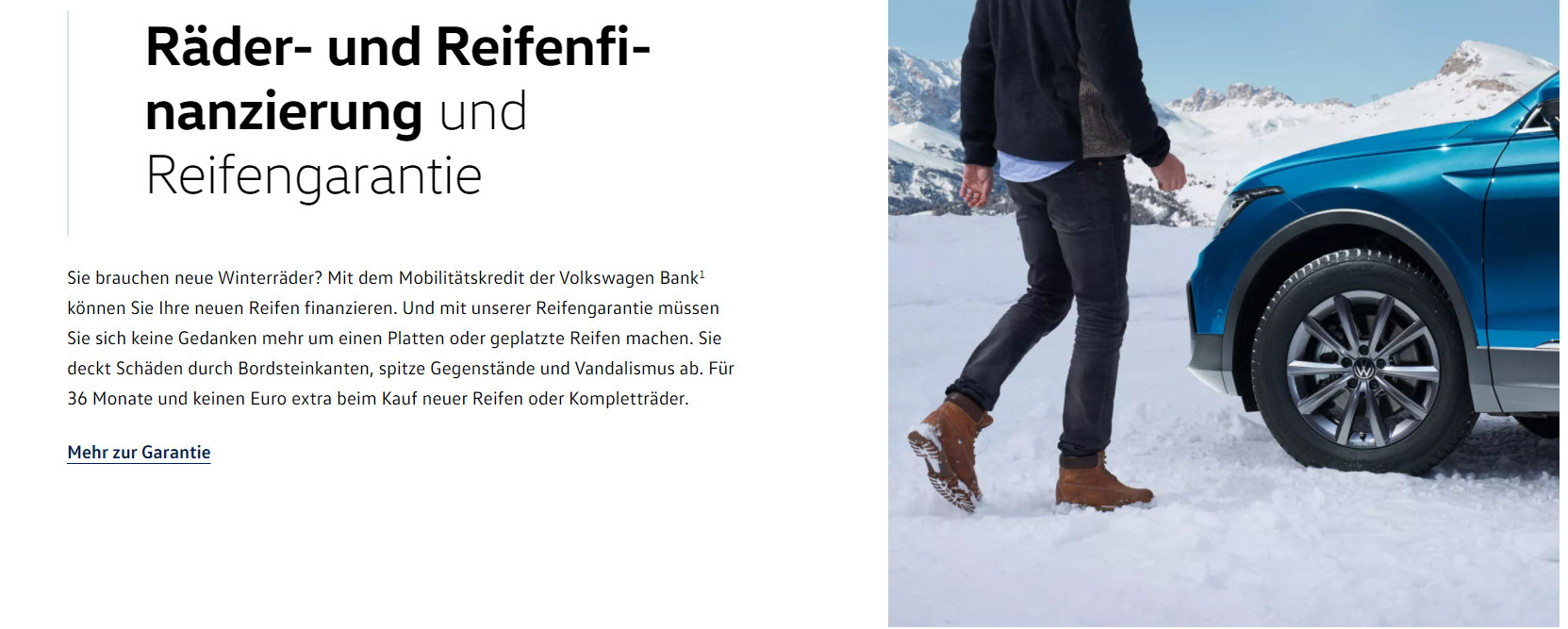 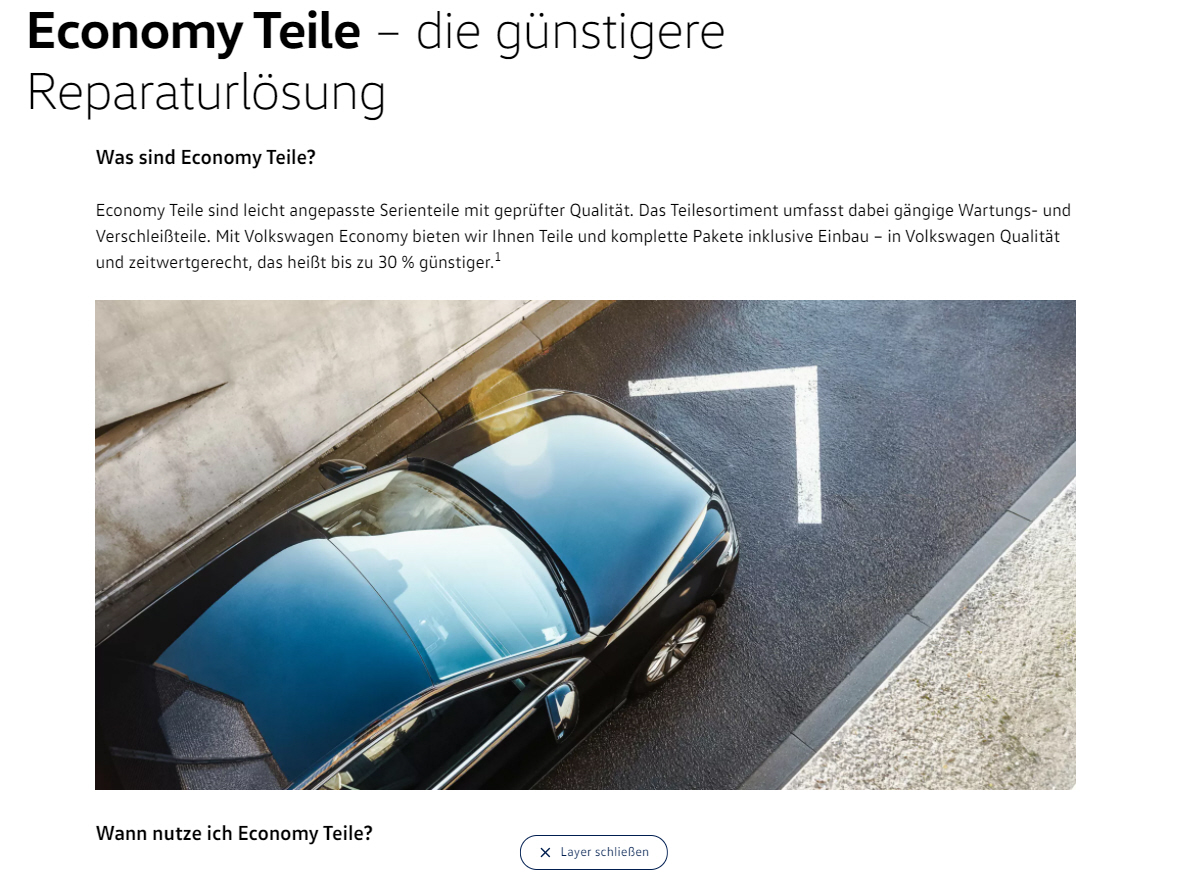 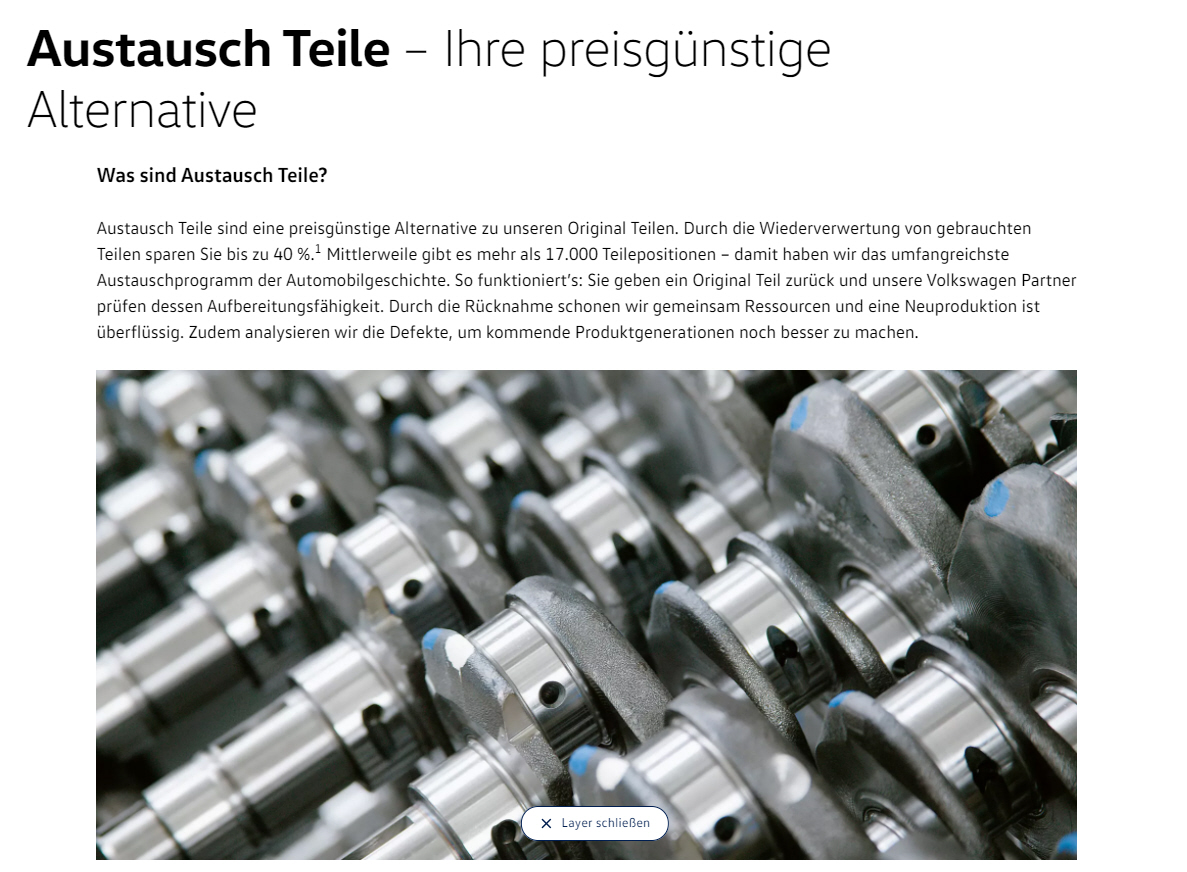